Meet The ProfessorCurrent and Future Management of Chronic Lymphocytic Leukemia
Peter Hillmen, MB ChB, PhDProfessor of Experimental HaematologyUniversity of LeedsHonorary Consultant HaematologistLeeds Teaching Hospitals NHS TrustLeeds, United Kingdom
Meet The Professor Program Participating Faculty
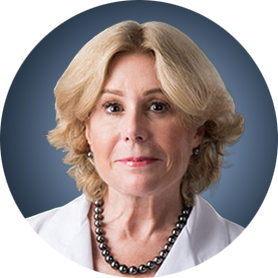 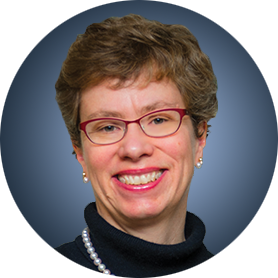 Susan O’Brien, MDProfessor, Division of Hematology/OncologySchool of MedicineUCI Chao Family Comprehensive Cancer CenterOrange, California
Jennifer R Brown, MD, PhDCLL Center Director and Institute PhysicianDana-Farber Cancer InstituteWorthington and Margaret Collette Professor of Medicine in the Field of Hematologic OncologyHarvard Medical SchoolBoston, Massachusetts
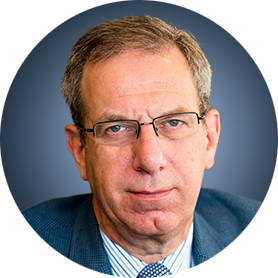 Peter Hillmen, MB ChB, PhDProfessor of Experimental HaematologyUniversity of LeedsHonorary Consultant HaematologistLeeds Teaching Hospitals NHS TrustLeeds, United Kingdom
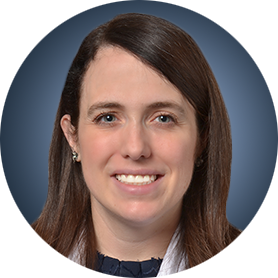 Kerry Rogers, MDAssistant Professor in the Division of HematologyThe Ohio State UniversityColumbus, Ohio
Meet The Professor Program Participating Faculty
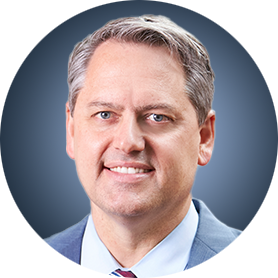 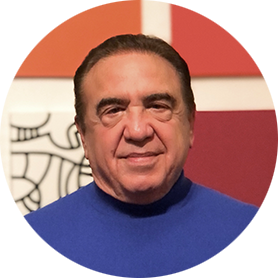 Jeff Sharman, MD
Medical Director of Hematology Research
US Oncology Network
Willamette Valley Cancer Institute and Research Center
Eugene, Oregon
Moderator
Neil Love, MDResearch To Practice
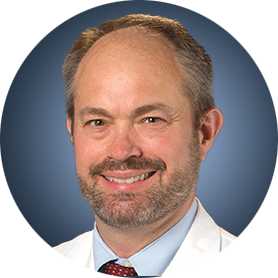 William G Wierda, MD, PhDDB Lane Cancer Research Distinguished ProfessorSection Chief, Chronic Lymphocytic LeukemiaCenter Medical DirectorDepartment of Leukemia, Division of Cancer MedicineExecutive Medical Director, Inpatient Medical ServicesThe University of Texas MD Anderson Cancer CenterHouston, Texas
Commercial Support
This activity is supported by educational grants from AstraZeneca Pharmaceuticals LP, Genentech, a member of the Roche Group, and Pharmacyclics LLC, an AbbVie Company and Janssen Biotech Inc, administered by Janssen Scientific Affairs LLC.
Research To Practice CME Planning Committee Members, Staff and Reviewers
Planners, scientific staff and independent reviewers for Research To Practice have no relevant conflicts of interest to disclose.
Prof Hillmen — Disclosures
Rajalaxmi McKenna 
Southwest Medical Consultants SC 
Willowbrook, Illinois
Amanda Blackmon, DO, MS
University of California, Irvine 
Irvine, California
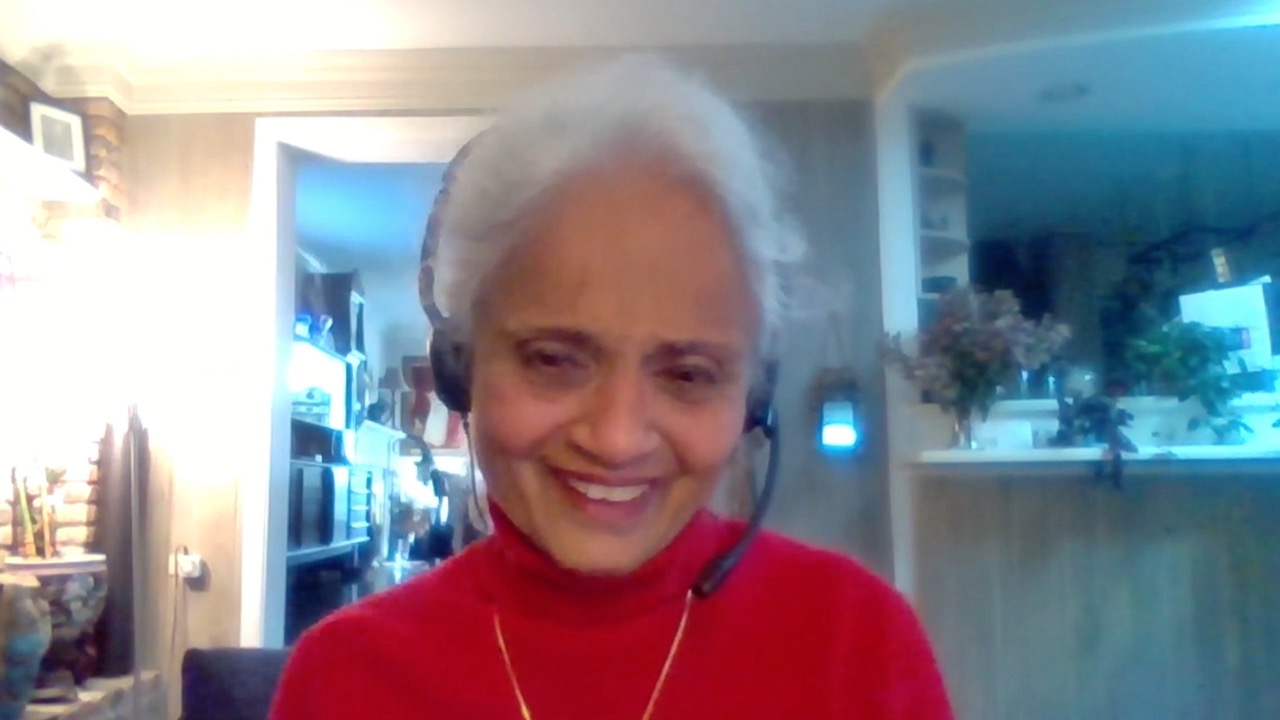 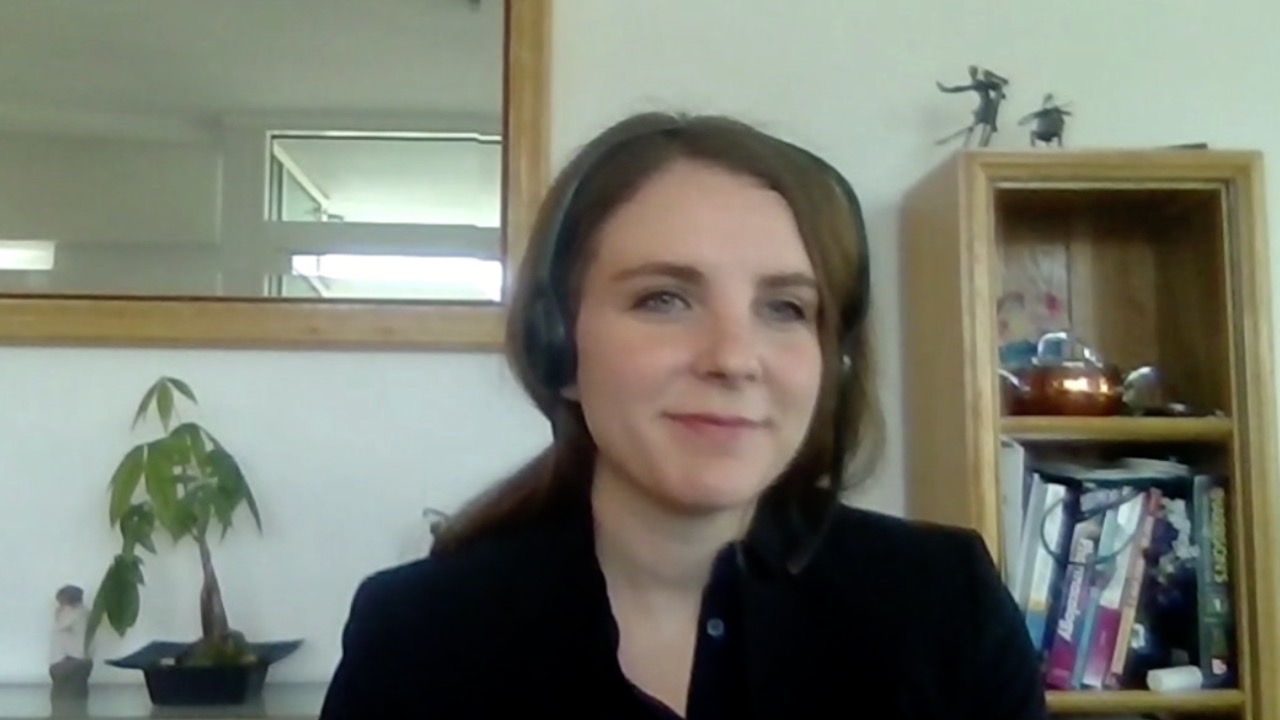 Alexey V Danilov, MD, PhD
City of Hope National Medical Center 
Duarte, California
Jeanne Palmer, MD
Mayo Clinic 
Phoenix, Arizona
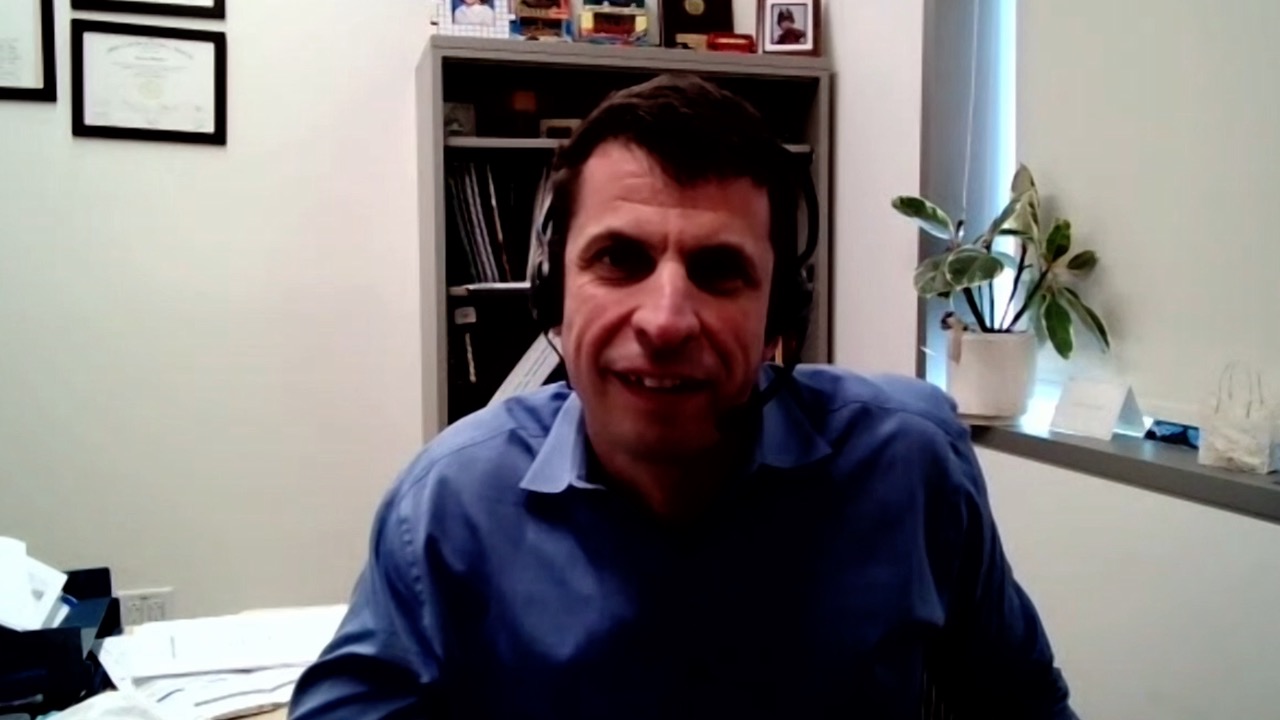 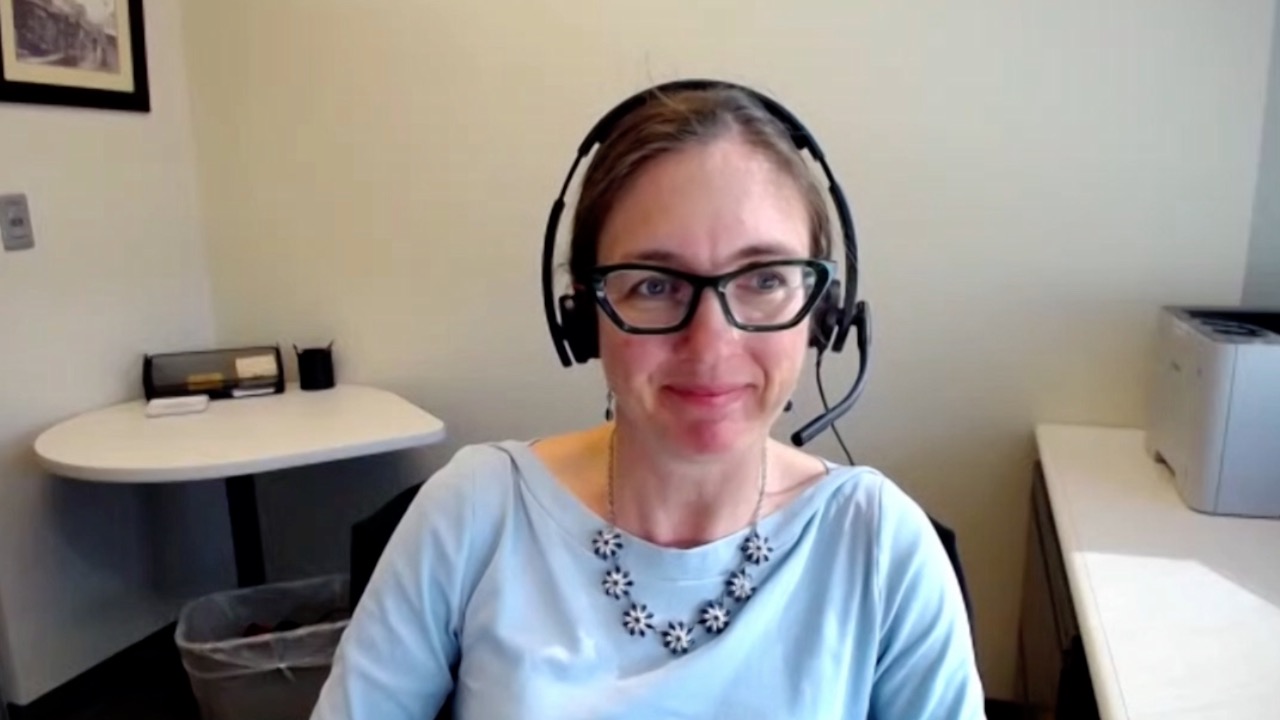 Jeremy Lorber, MD
Cedars-Sinai Medical Center  
Beverly Hills, California
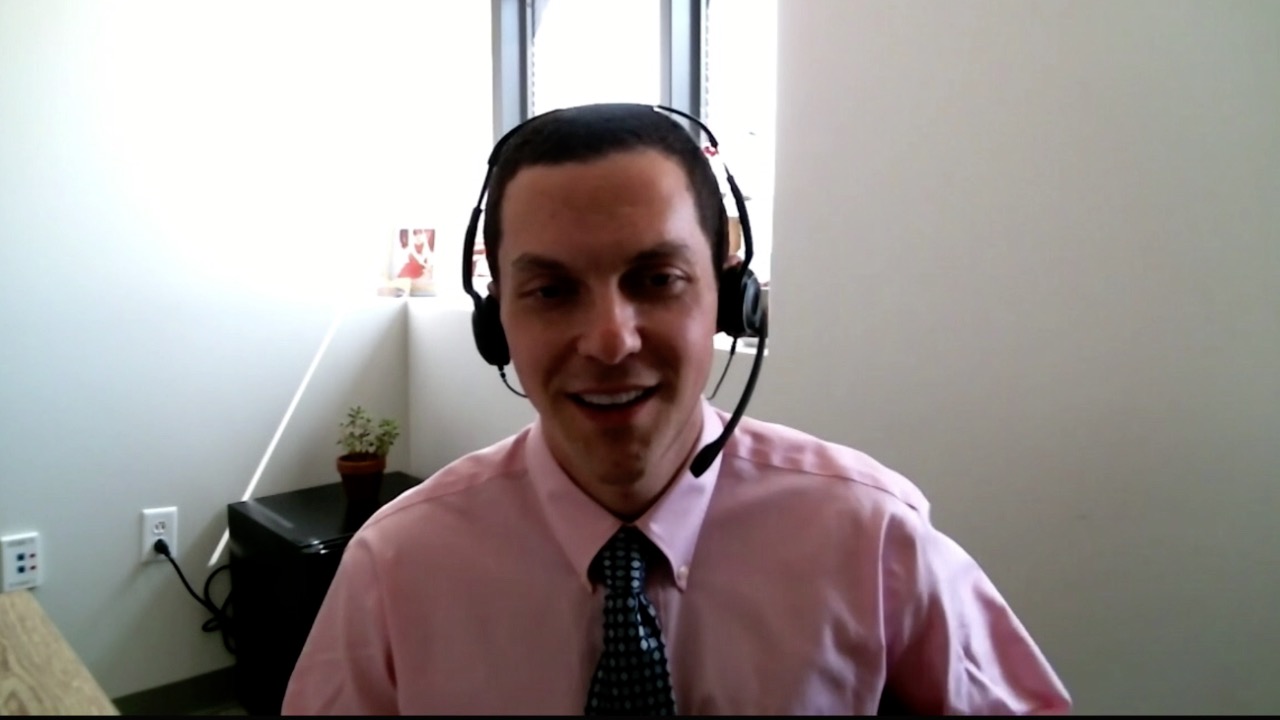 Meet The Professor with Prof Hillmen
Introduction
MODULE 1: Case Presentations
Dr Blackmon: A 60-year-old man with CLL and Richter’s transformation to Hodgkin lymphoma
Dr Palmer: A 76-year-old man with relapsed CLL after 3 years of second-line ibrutinib
Dr Danilov: A 52-year-old man with newly diagnosed IGHV-unmutated CLL — Del(17p), TP53 mutation
Dr McKenna: A 53-year-old woman who presents with persistent lymphocytosis 
Dr Blackmon: A 58-year-old man with CLL who receives FCR and remains in complete remission 5 years later
Dr Danilov: A 71-year-old man with relapsed CLL who is concerned about contracting COVID-19
MODULE 2: Journal Club with Prof Hillmen
MODULE 3: Faculty Survey
MODULE 4: Key Recent Data Sets
Meet The Professor with Prof Hillmen
Introduction
MODULE 1: Case Presentations
Dr Blackmon: A 60-year-old man with CLL and Richter’s transformation to Hodgkin lymphoma
Dr Palmer: A 76-year-old man with relapsed CLL after 3 years of second-line ibrutinib
Dr Danilov: A 52-year-old man with newly diagnosed IGHV-unmutated CLL — Del(17p), TP53 mutation
Dr McKenna: A 53-year-old woman who presents with persistent lymphocytosis 
Dr Blackmon: A 58-year-old man with CLL who receives FCR and remains in complete remission 5 years later
Dr Danilov: A 71-year-old man with relapsed CLL who is concerned about contracting COVID-19
MODULE 2: Journal Club with Prof Hillmen
MODULE 3: Faculty Survey
MODULE 4: Key Recent Data Sets
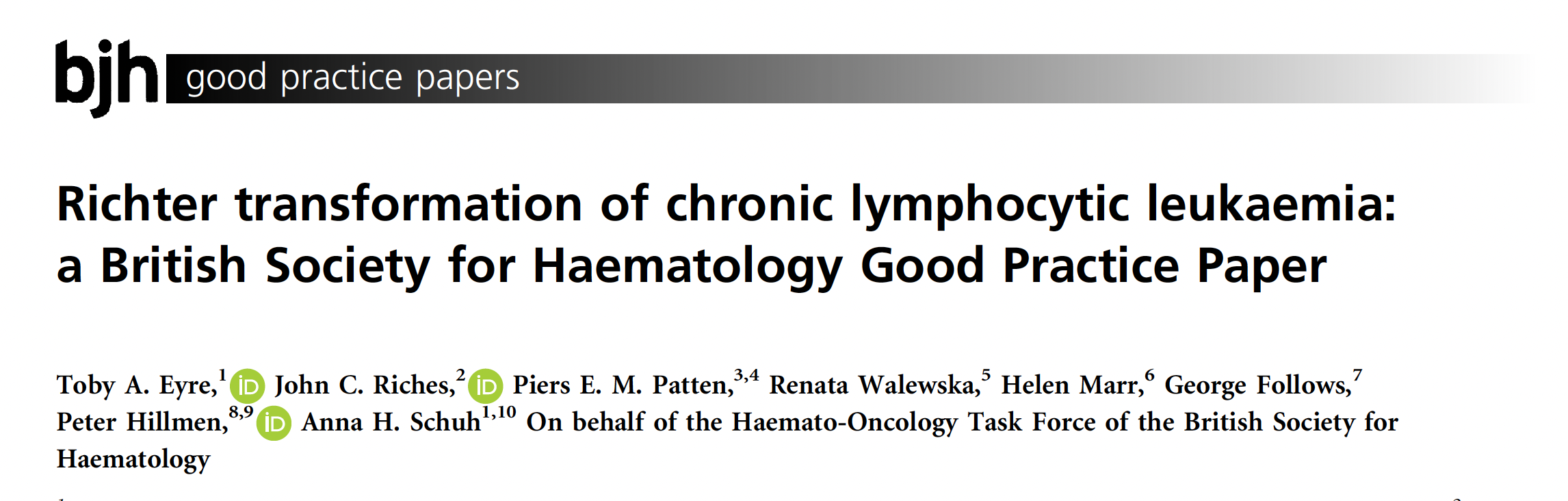 Richter's Transformation of CLL
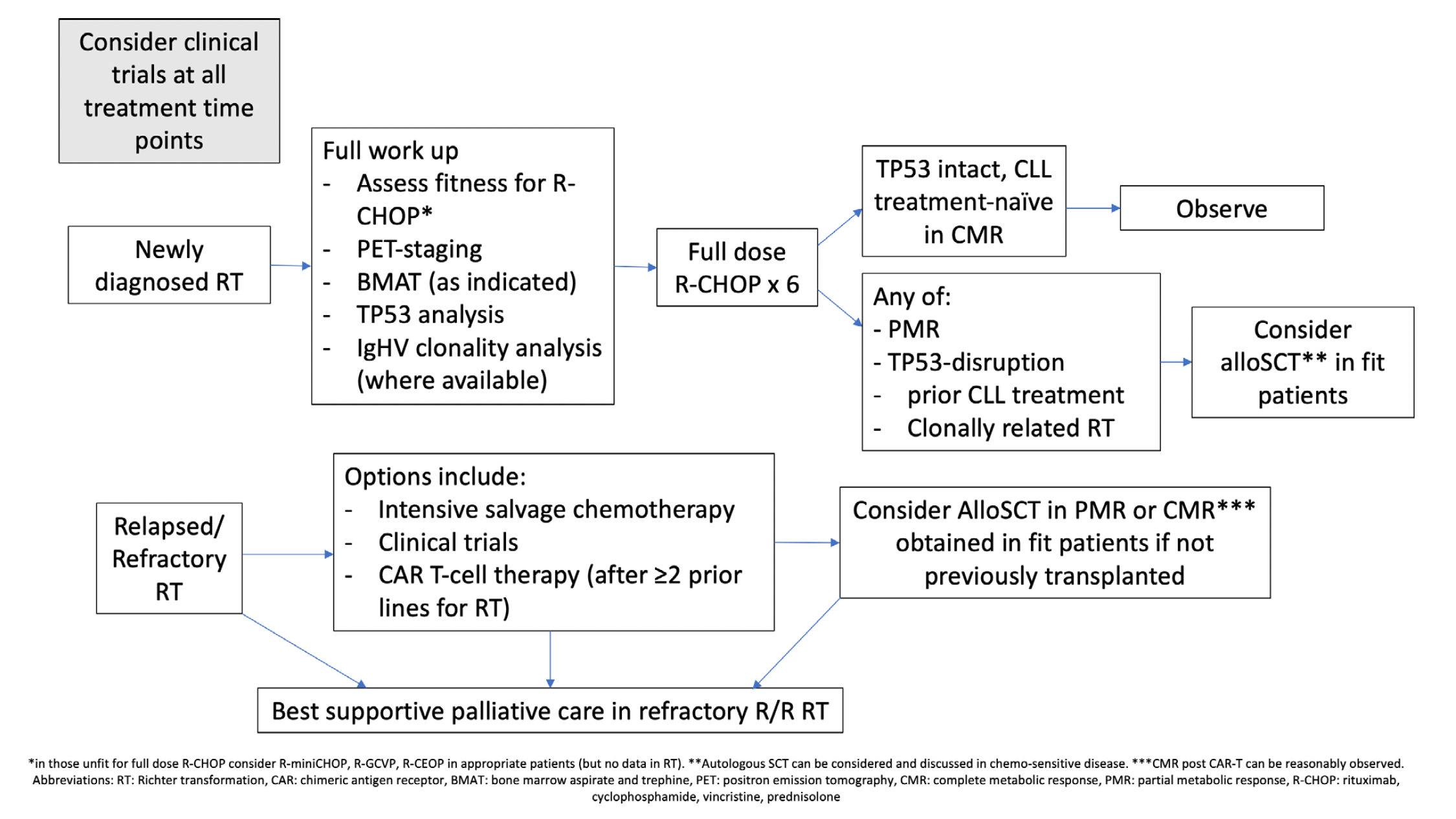 Eyre et al British Journal of Haematology 2022;196:864-70.
Meet The Professor with Prof Hillmen
Introduction
MODULE 1: Case Presentations
Dr Blackmon: A 60-year-old man with CLL and Richter’s transformation to Hodgkin lymphoma
Dr Palmer: A 76-year-old man with relapsed CLL after 3 years of second-line ibrutinib
Dr Danilov: A 52-year-old man with newly diagnosed IGHV-unmutated CLL — Del(17p), TP53 mutation
Dr McKenna: A 53-year-old woman who presents with persistent lymphocytosis 
Dr Blackmon: A 58-year-old man with CLL who receives FCR and remains in complete remission 5 years later
Dr Danilov: A 71-year-old man with relapsed CLL who is concerned about contracting COVID-19
MODULE 2: Journal Club with Prof Hillmen
MODULE 3: Faculty Survey
MODULE 4: Key Recent Data Sets
Case Presentation: A 60-year-old man with CLL and Richter’s transformation to Hodgkin lymphoma
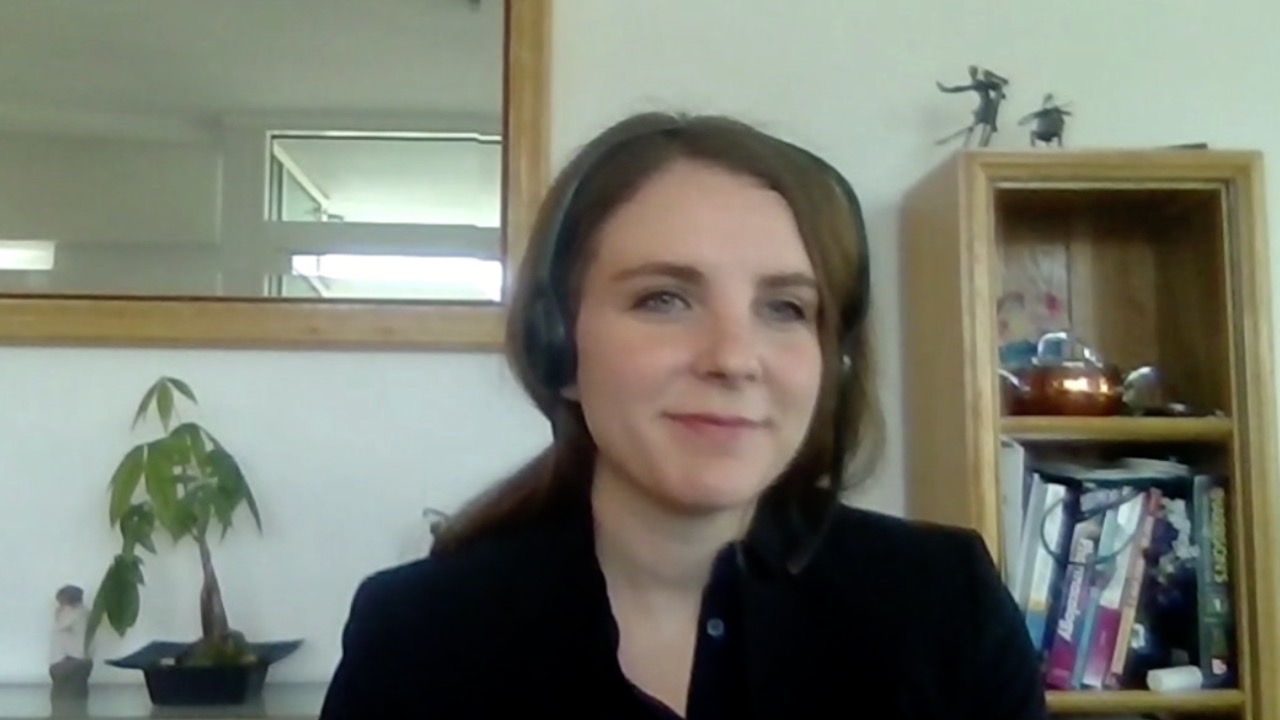 Dr Amanda Blackmon (Irvine, California)
Case Presentation: A 76-year-old man with relapsed CLL after 3 years of second-line ibrutinib
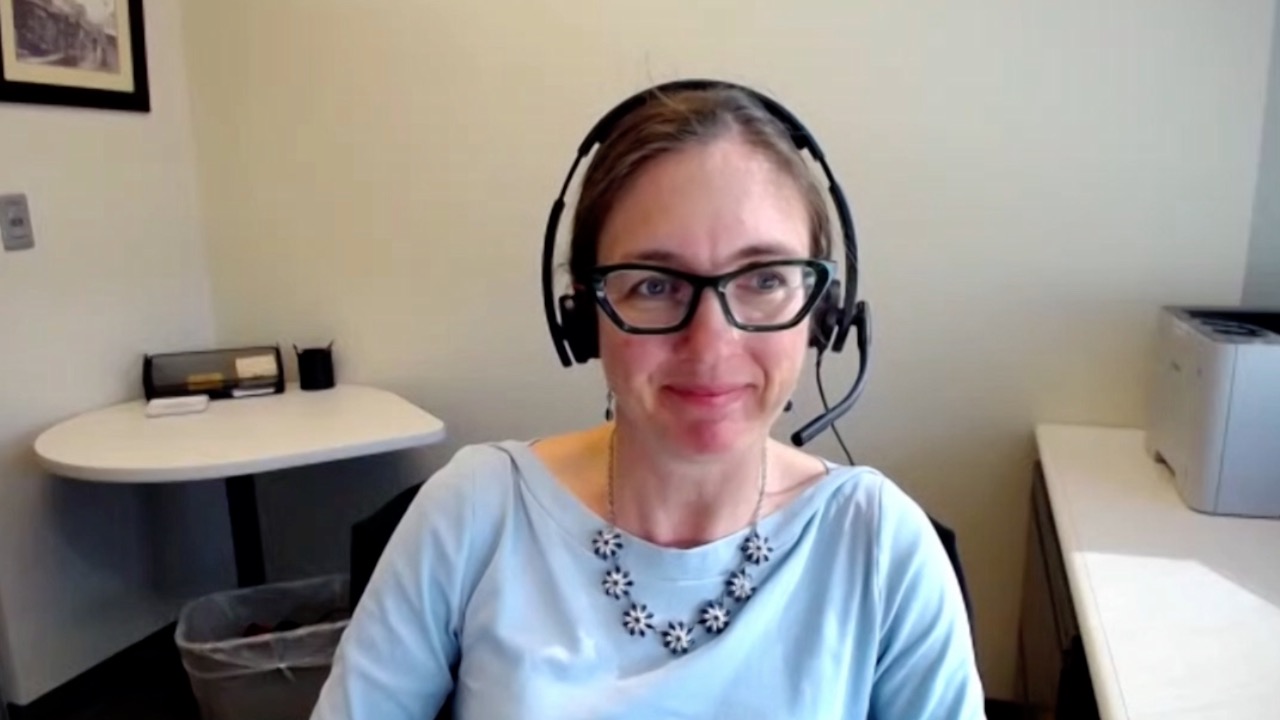 Dr Jeanne Palmer (Phoenix, Arizona)
Venetoclax/obinutuzumab in younger patients
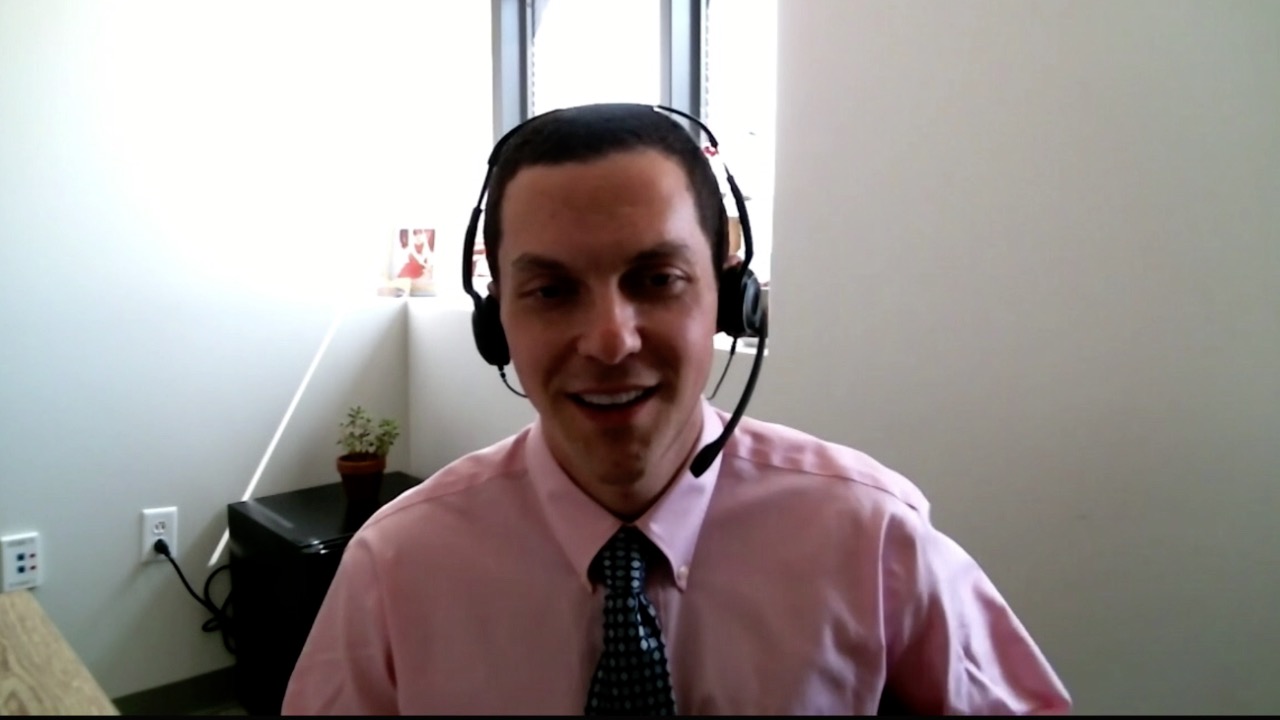 Dr Jeremy Lorber (Beverly Hills, California)
Case Presentation: A 52-year-old man with newly diagnosed IGHV-unmutated CLL — Del(17p), TP53 mutation
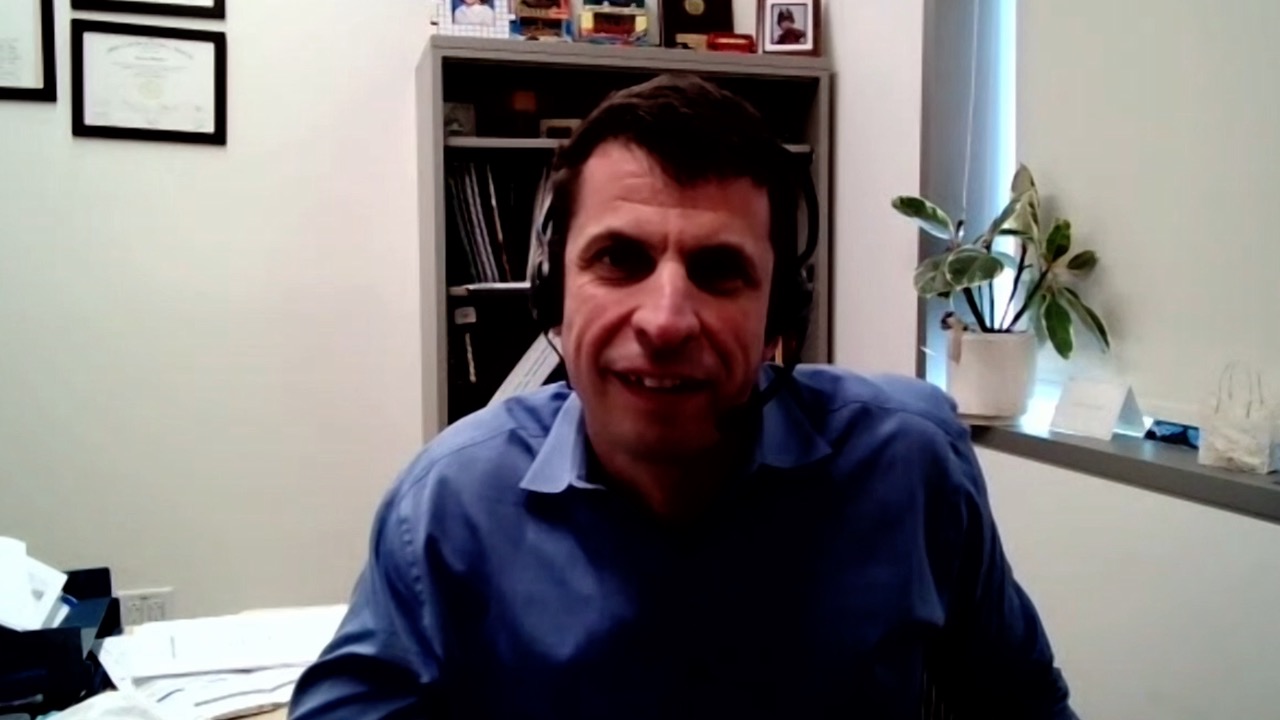 Dr Alexey Danilov (Duarte, California)
Case Presentation: A 52-year-old man with newly diagnosed IGHV-unmutated CLL — Del(17p), TP53 mutation (continued)
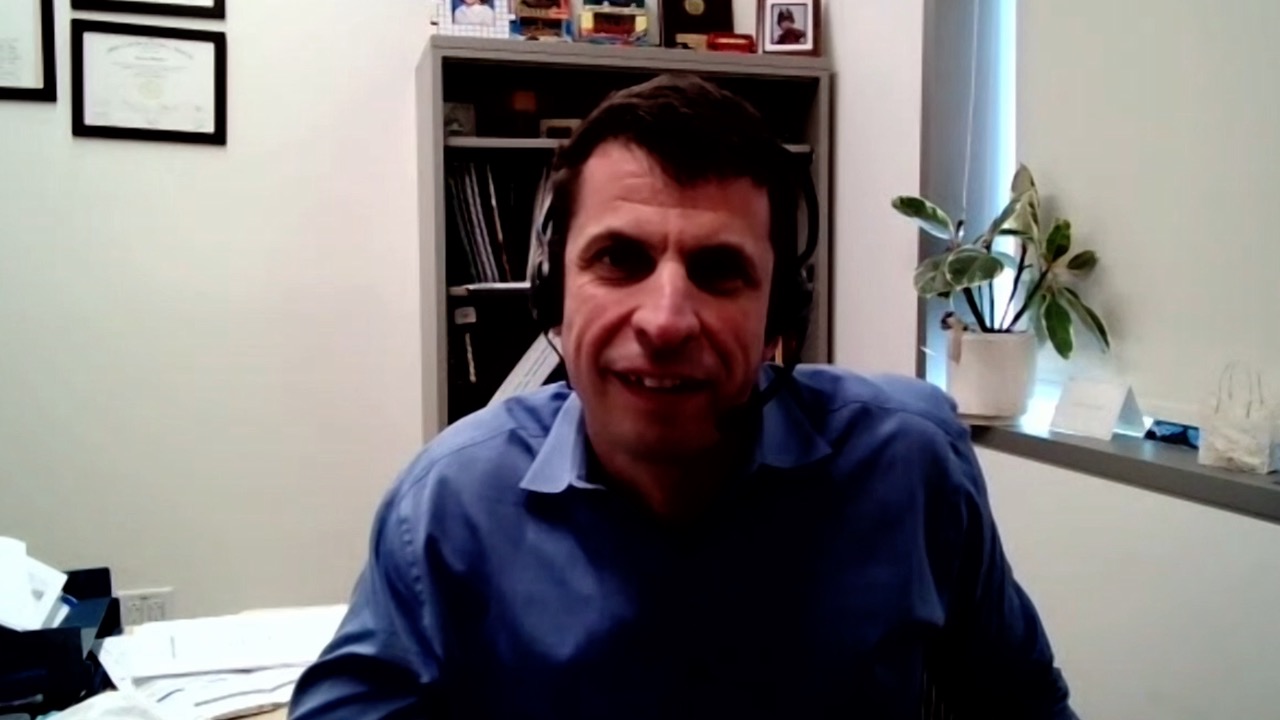 Dr Alexey Danilov (Duarte, California)
Case Presentation: A 53-year-old woman who presents with persistent lymphocytosis
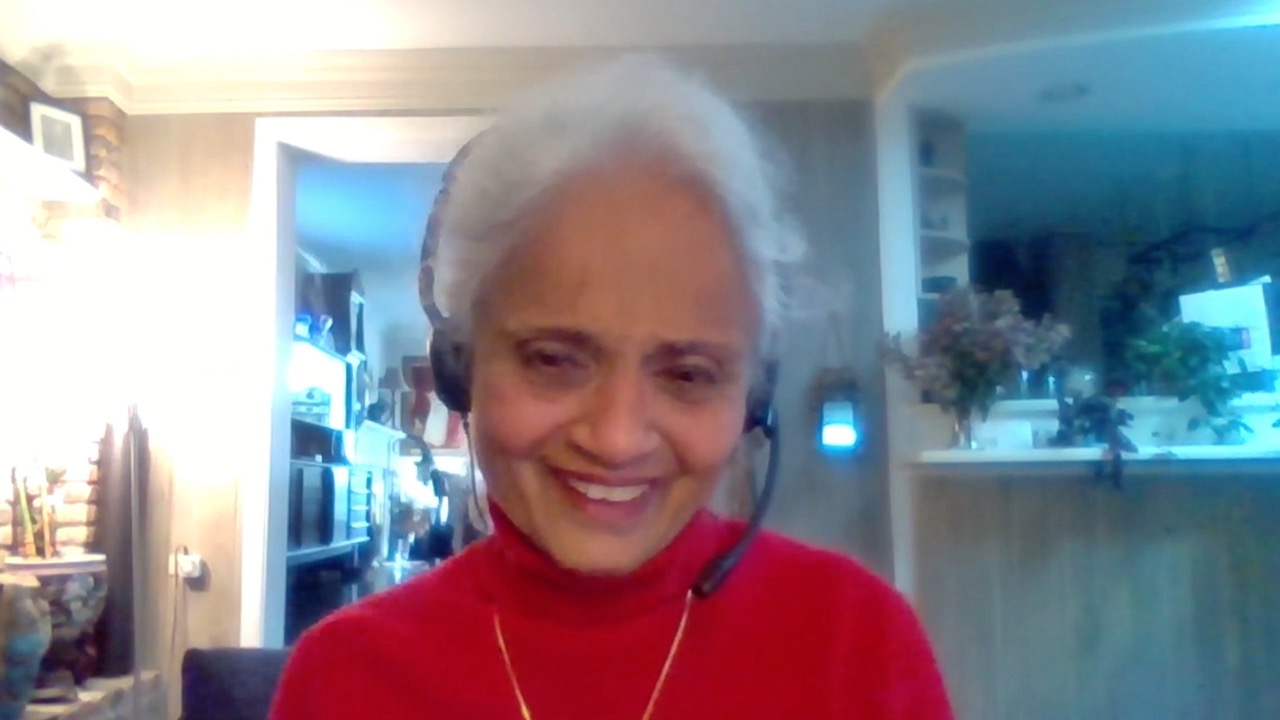 Dr Rajalaxmi McKenna (Willowbrook, Illinois)
Case Presentation: A 58-year-old man with CLL who receives FCR and remains in complete remission 5 years later
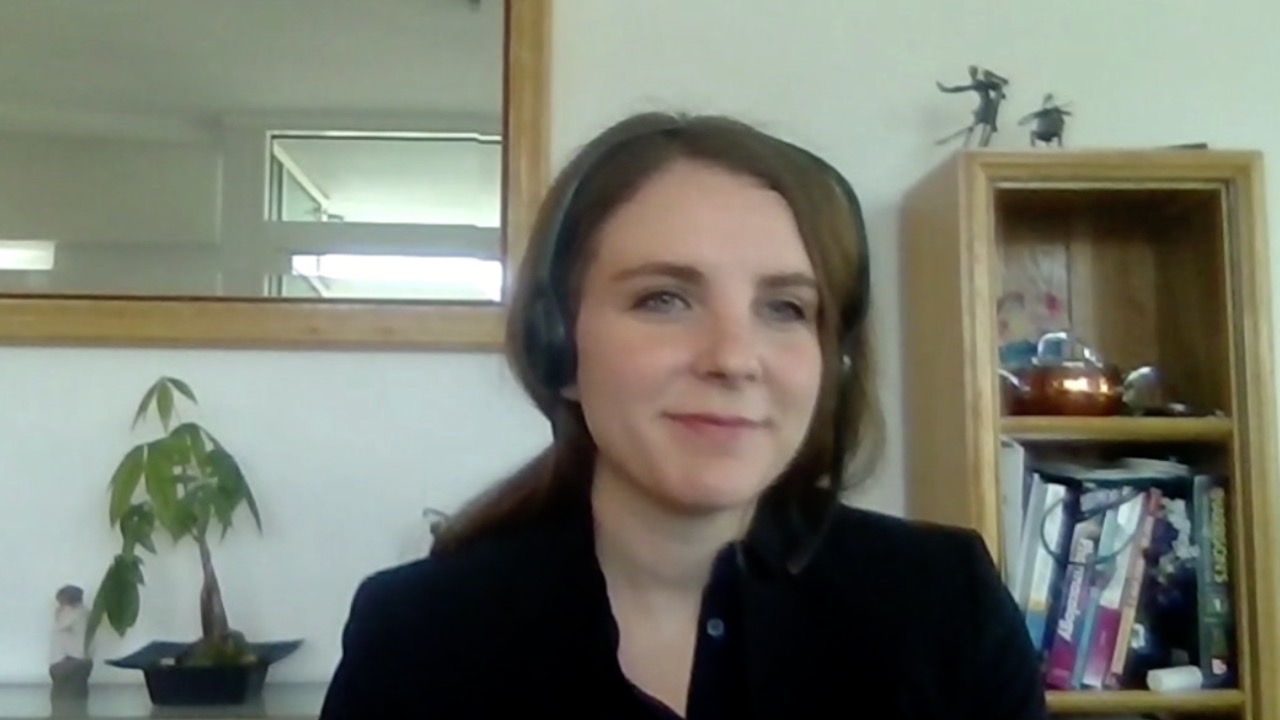 Dr Amanda Blackmon (Irvine, California)
Clinical experience with ibrutinib combined with venetoclax
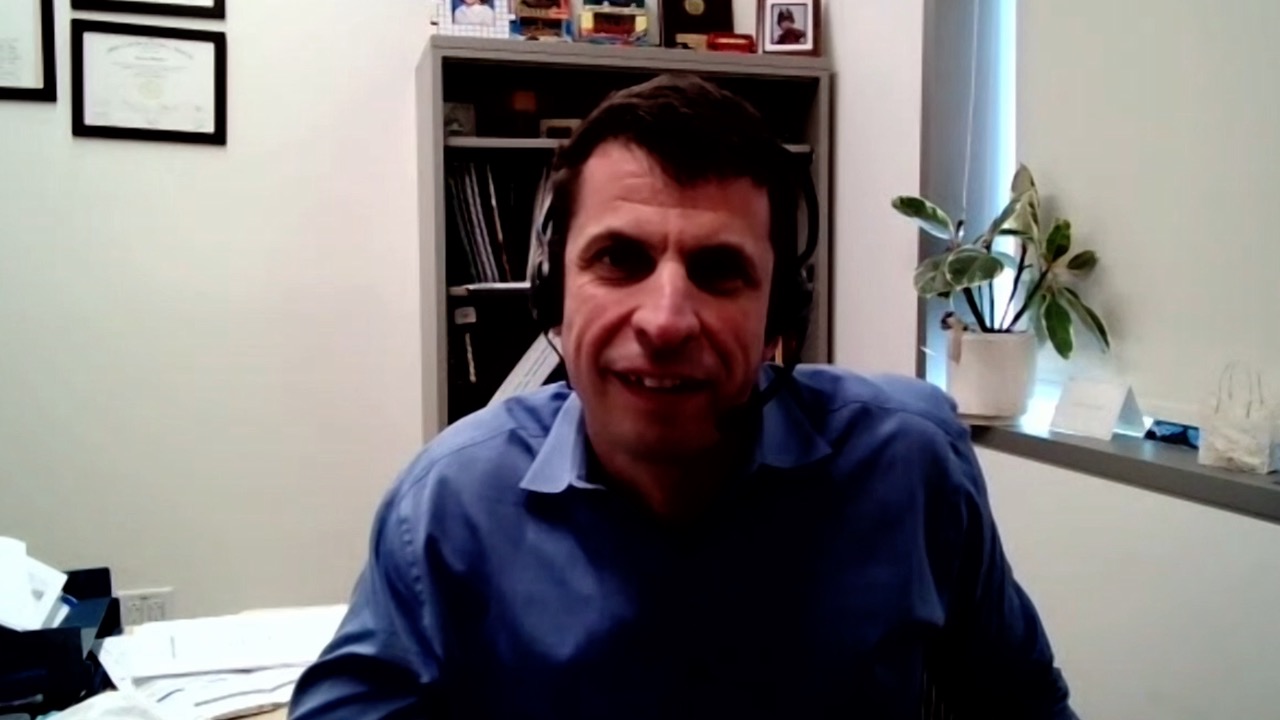 Dr Alexey Danilov (Duarte, California)
Case Presentation: A 71-year-old man with relapsed CLL who is concerned about contracting COVID-19
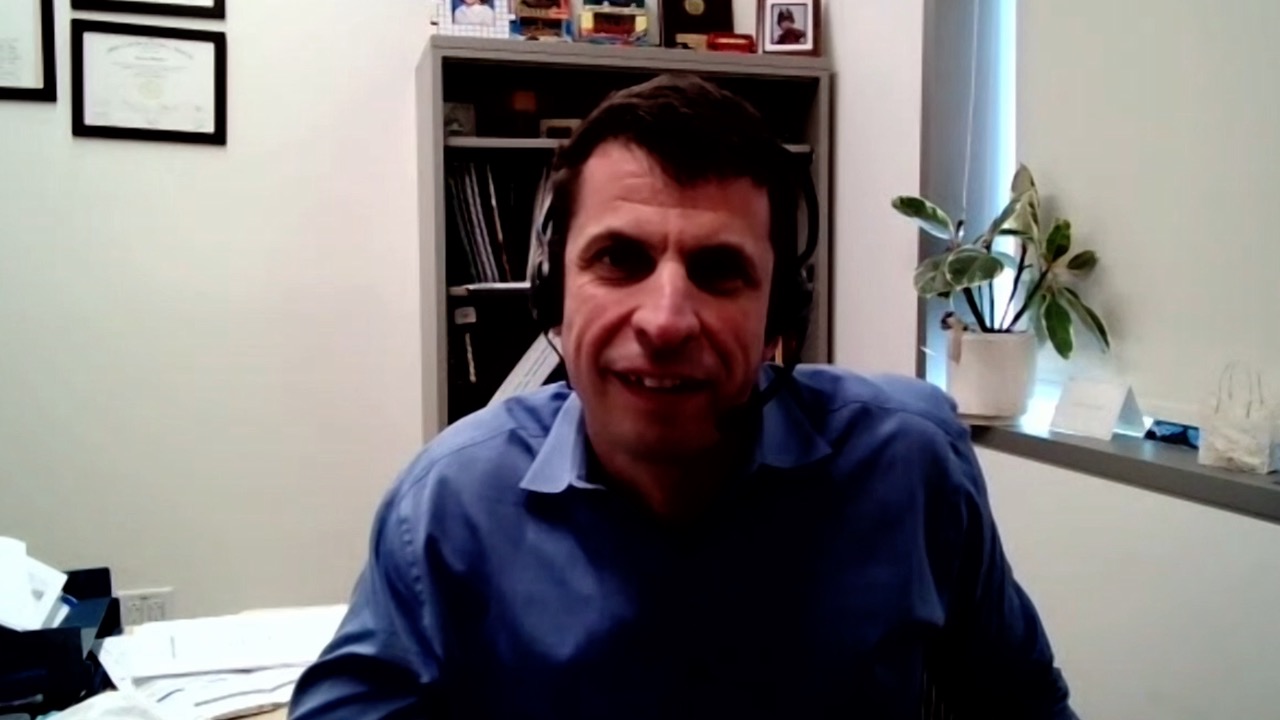 Dr Alexey Danilov (Duarte, California)
Case Presentation: A 71-year-old man with relapsed CLL who is concerned about contracting COVID-19 (continued)
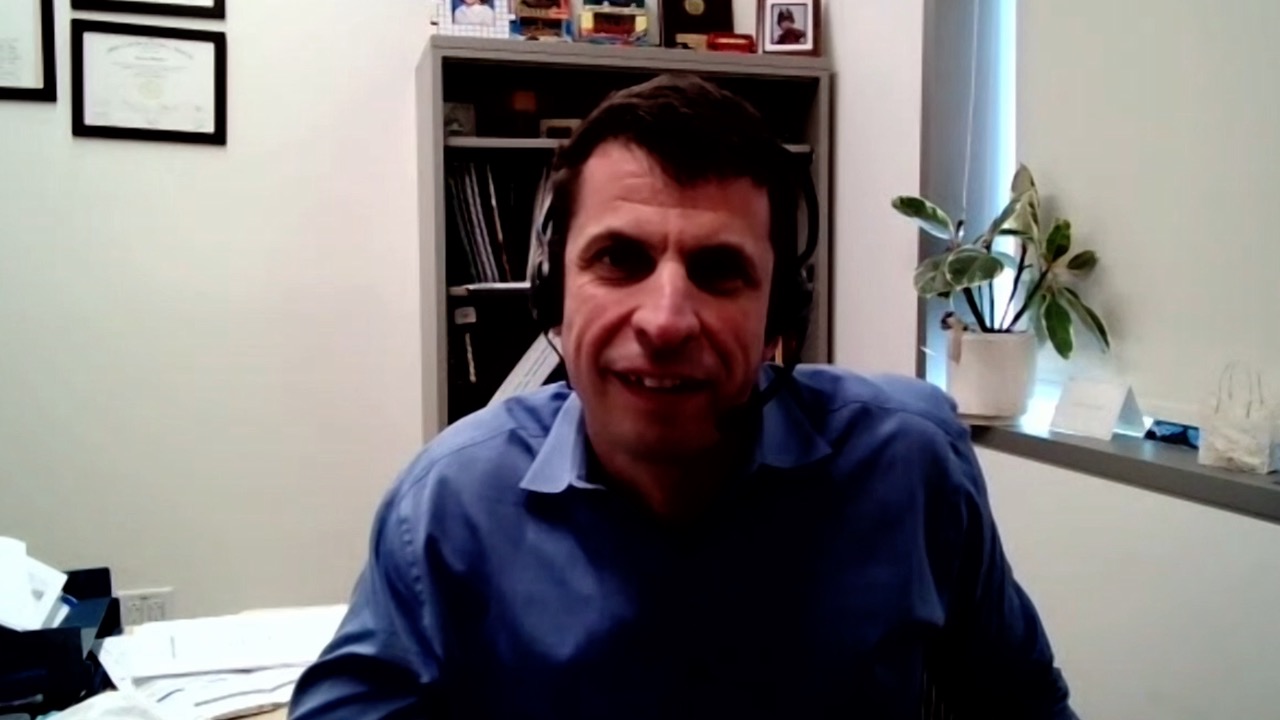 Dr Alexey Danilov (Duarte, California)
Approach to COVID-19 vaccinations for patients with CLL who are on active treatment
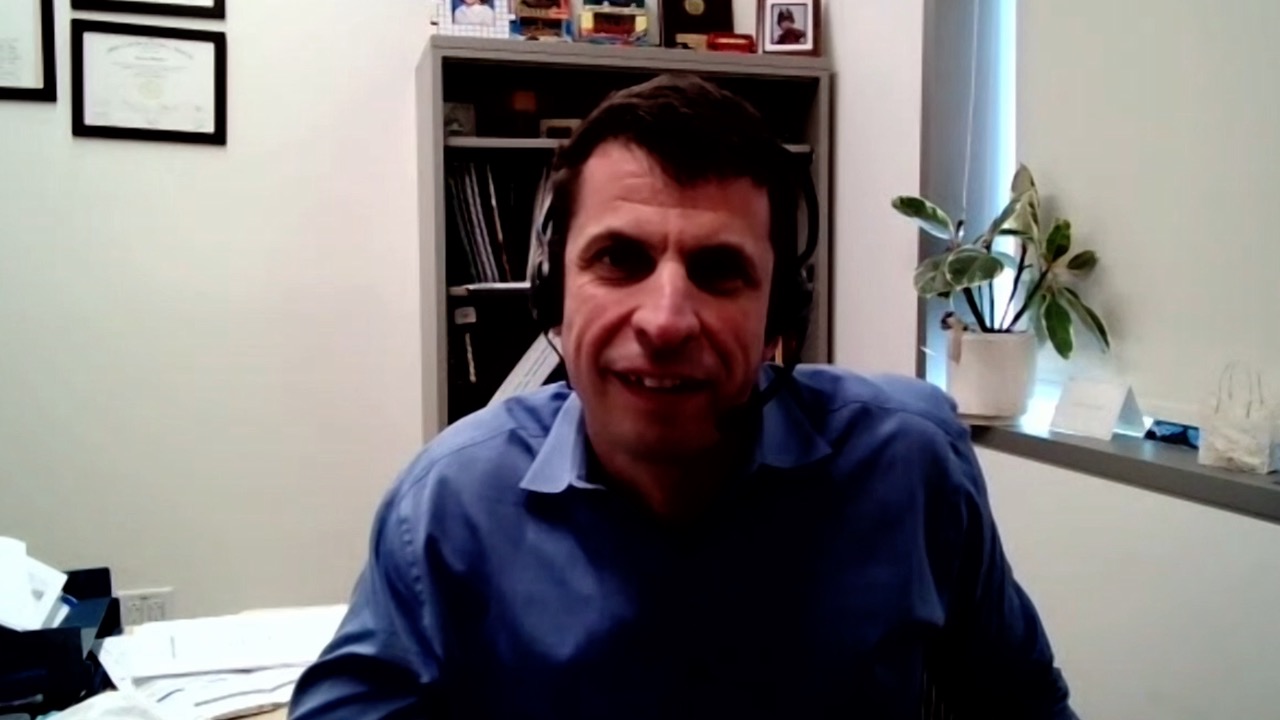 Dr Alexey Danilov (Duarte, California)
Meet The Professor with Prof Hillmen
Introduction
MODULE 1: Case Presentations
Dr Blackmon: A 60-year-old man with CLL and Richter’s transformation to Hodgkin lymphoma
Dr Palmer: A 76-year-old man with relapsed CLL after 3 years of second-line ibrutinib
Dr Danilov: A 52-year-old man with newly diagnosed IGHV-unmutated CLL — Del(17p), TP53 mutation
Dr McKenna: A 53-year-old woman who presents with persistent lymphocytosis 
Dr Blackmon: A 58-year-old man with CLL who receives FCR and remains in complete remission 5 years later
Dr Danilov: A 71-year-old man with relapsed CLL who is concerned about contracting COVID-19
MODULE 2: Journal Club with Prof Hillmen
MODULE 3: Faculty Survey
MODULE 4: Key Recent Data Sets
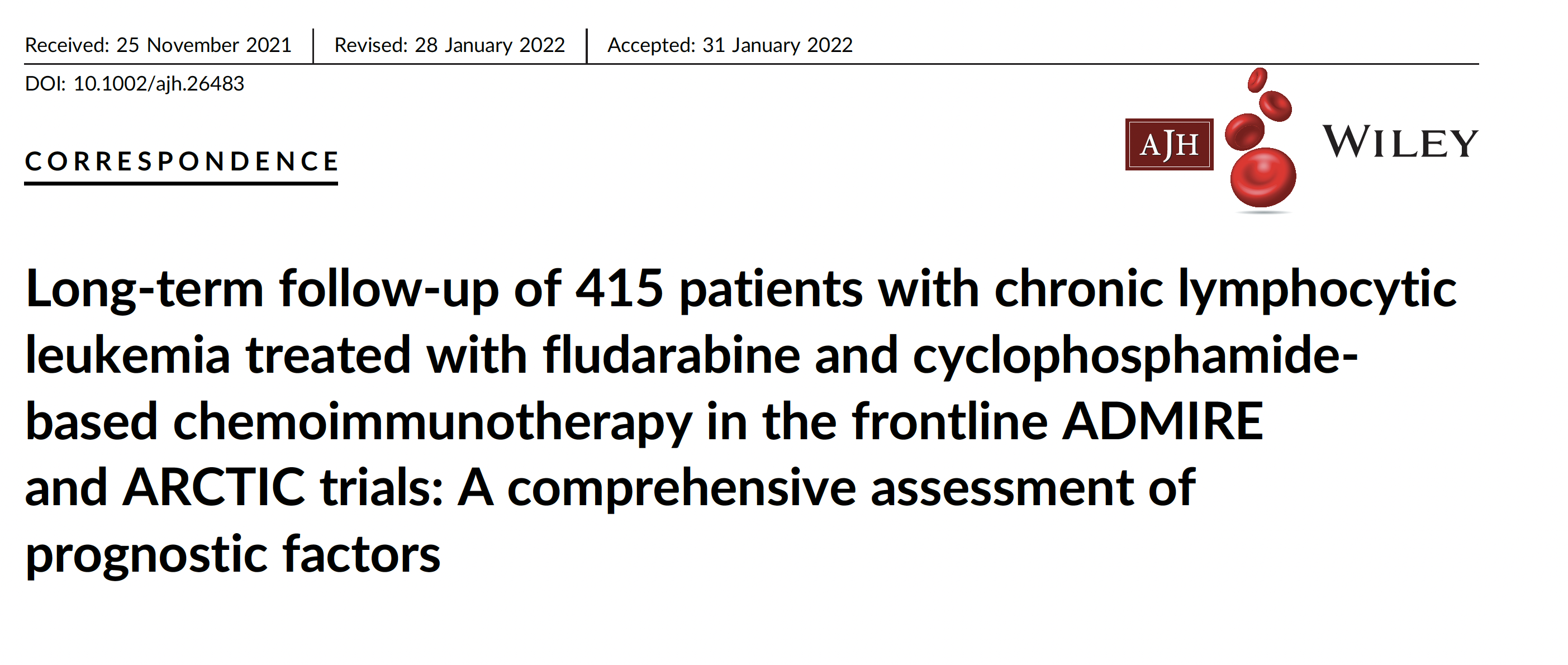 Am J Hematol 2022;1-4.
Allsup DJ and Zucchetto A
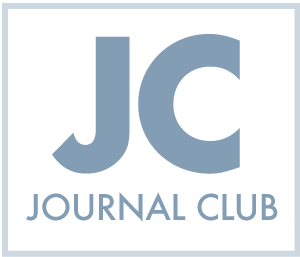 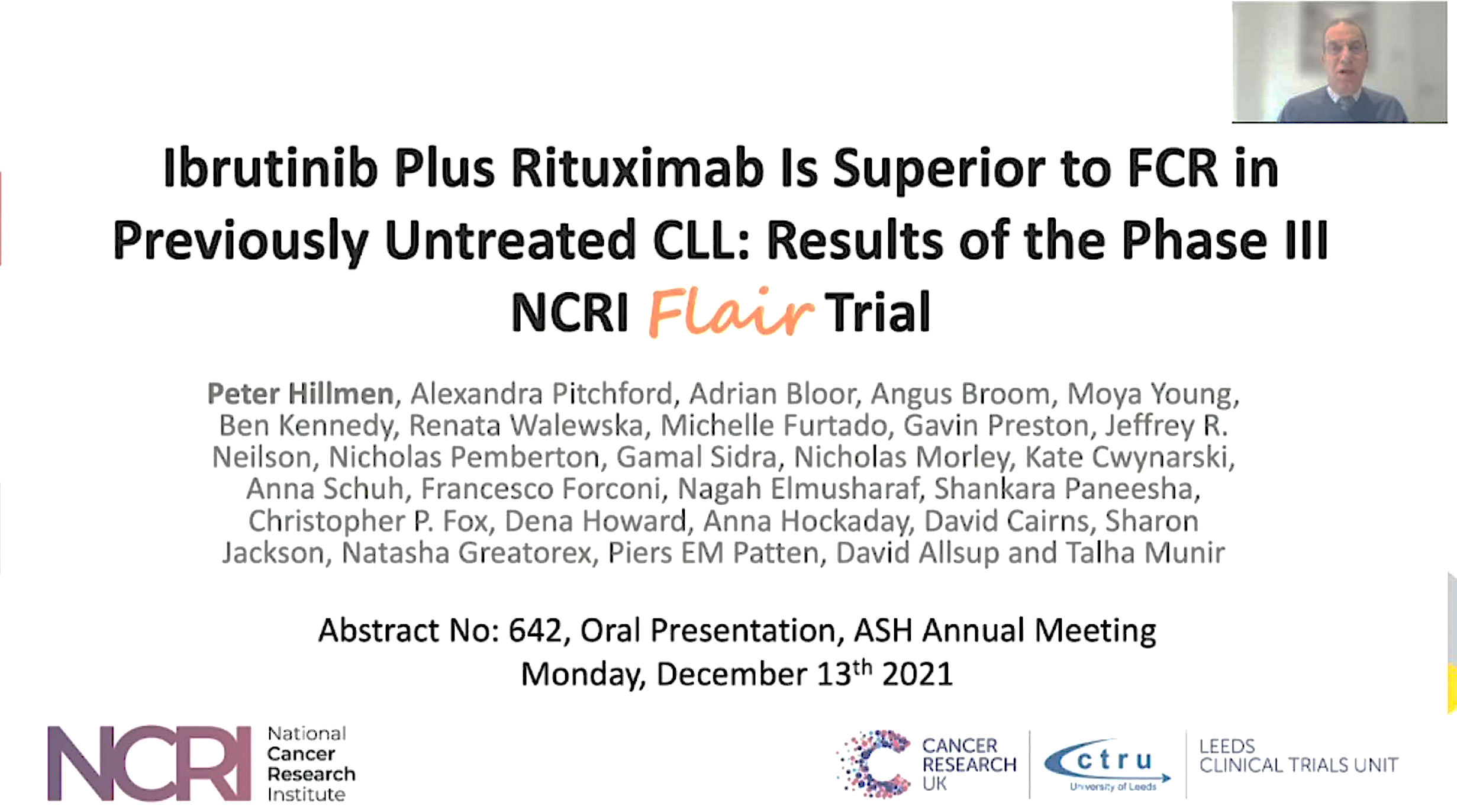 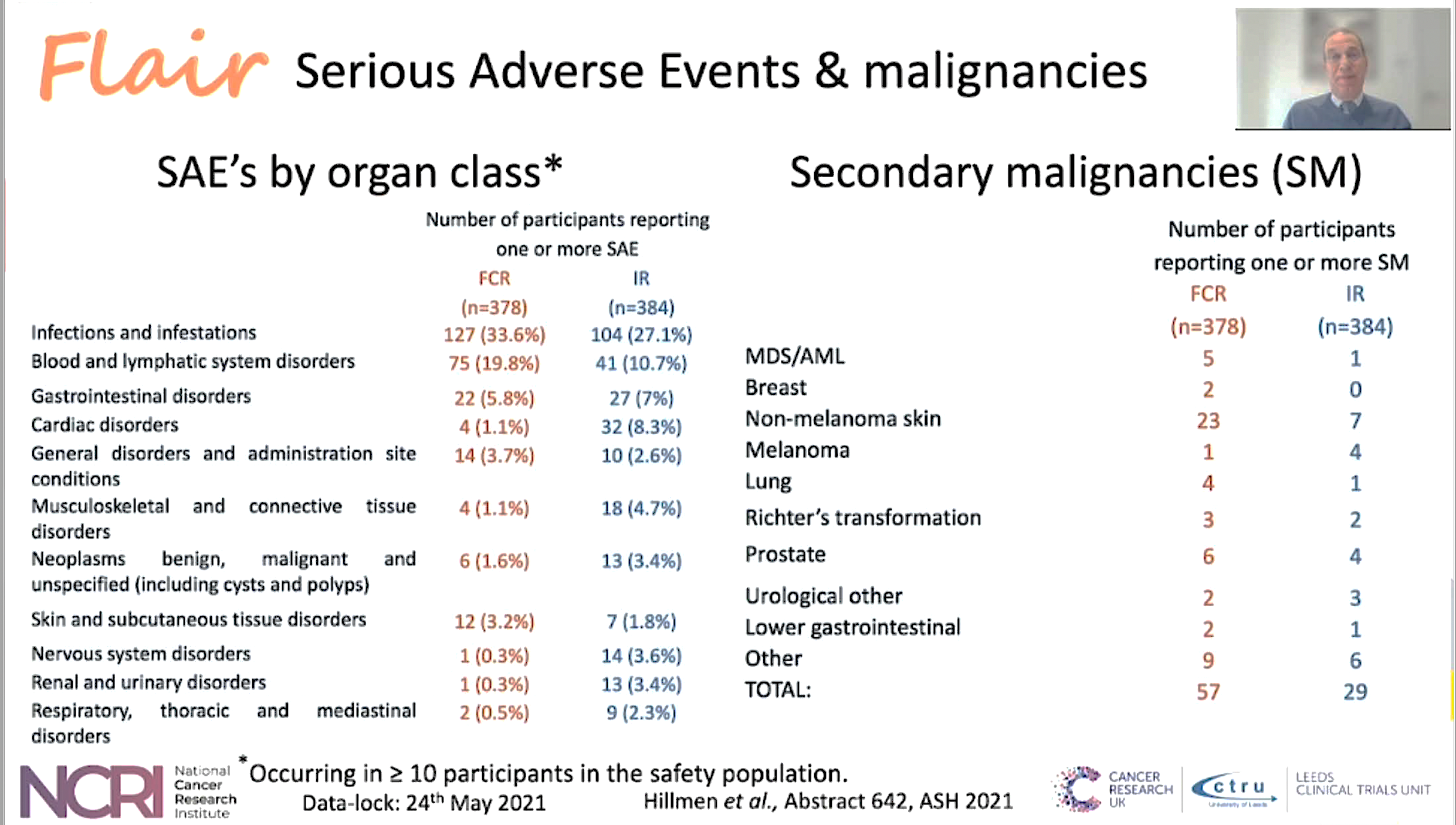 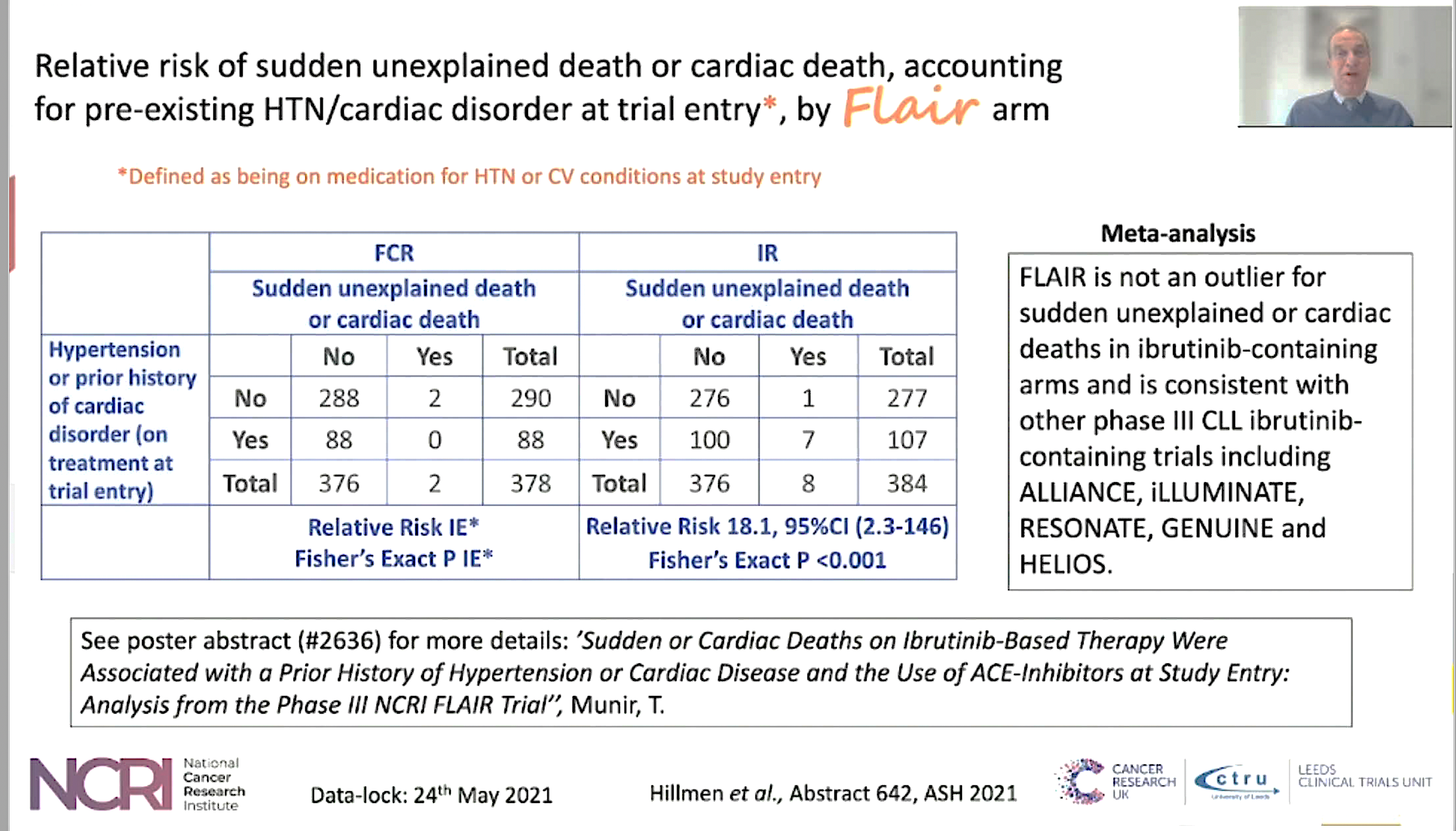 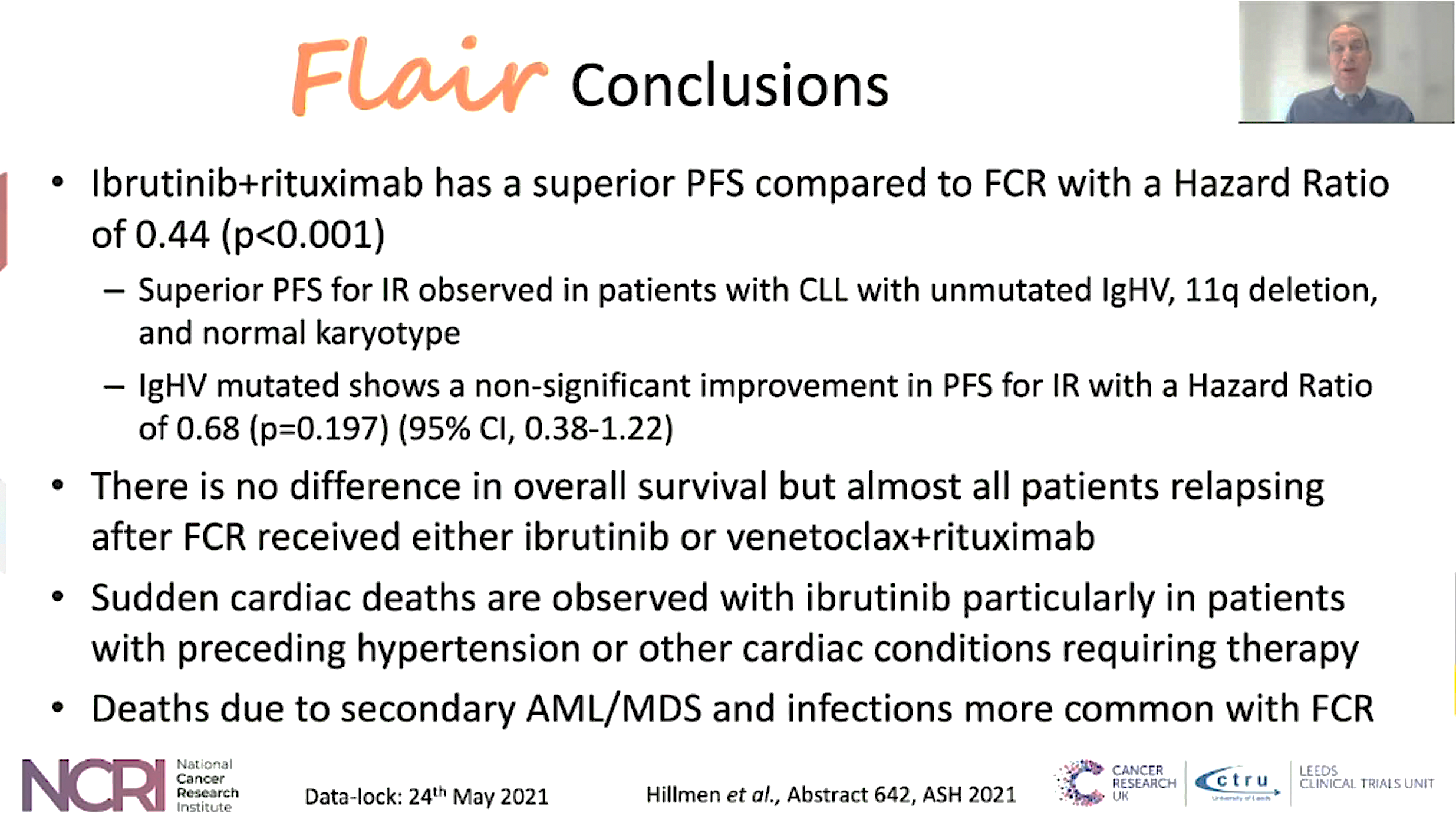 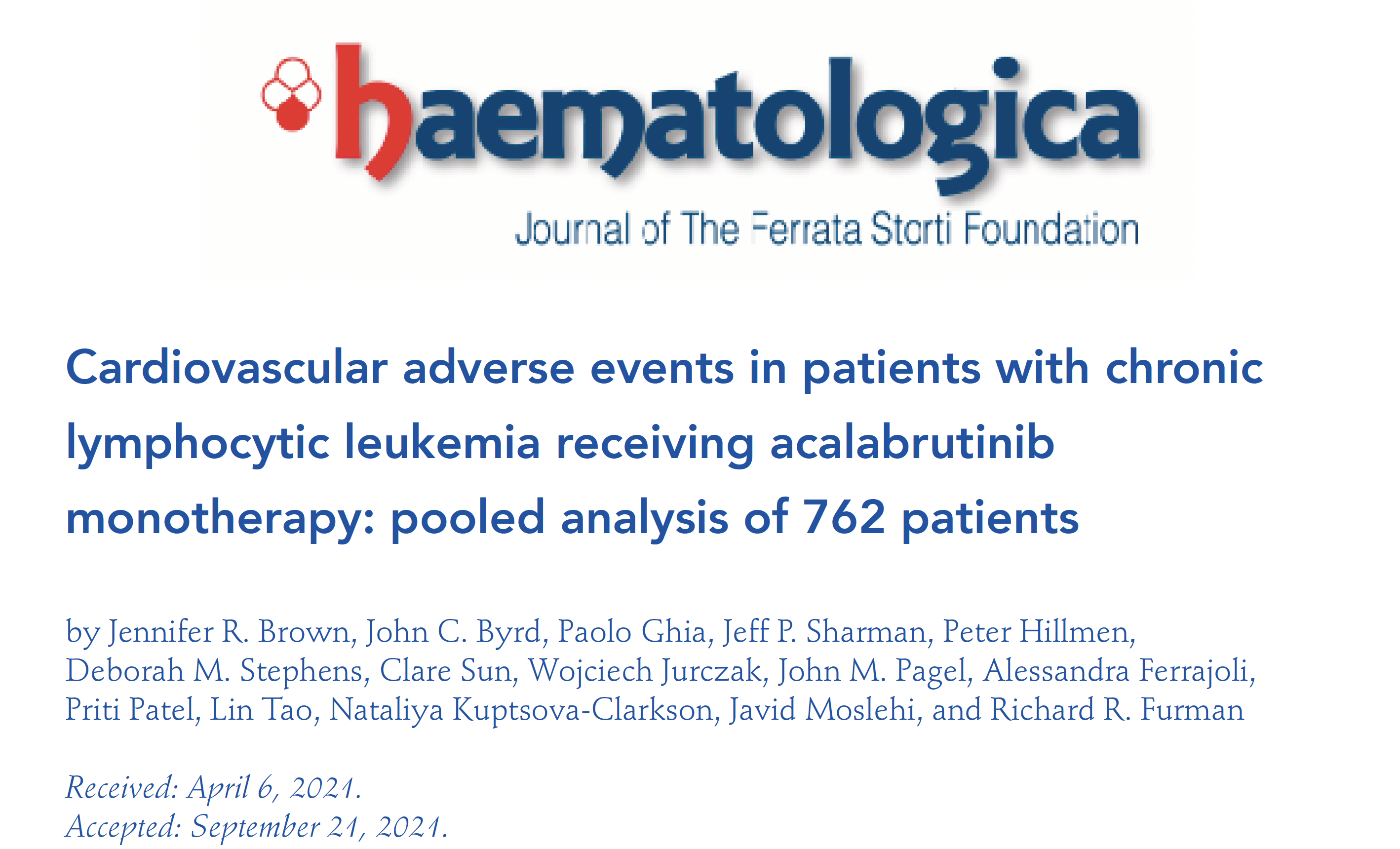 Journal of The Ferrata-Storti Foundation
10.3324/haematol.2021;278901.
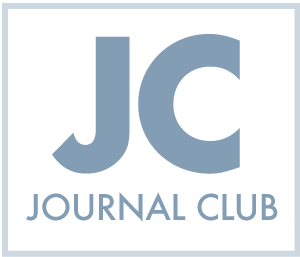 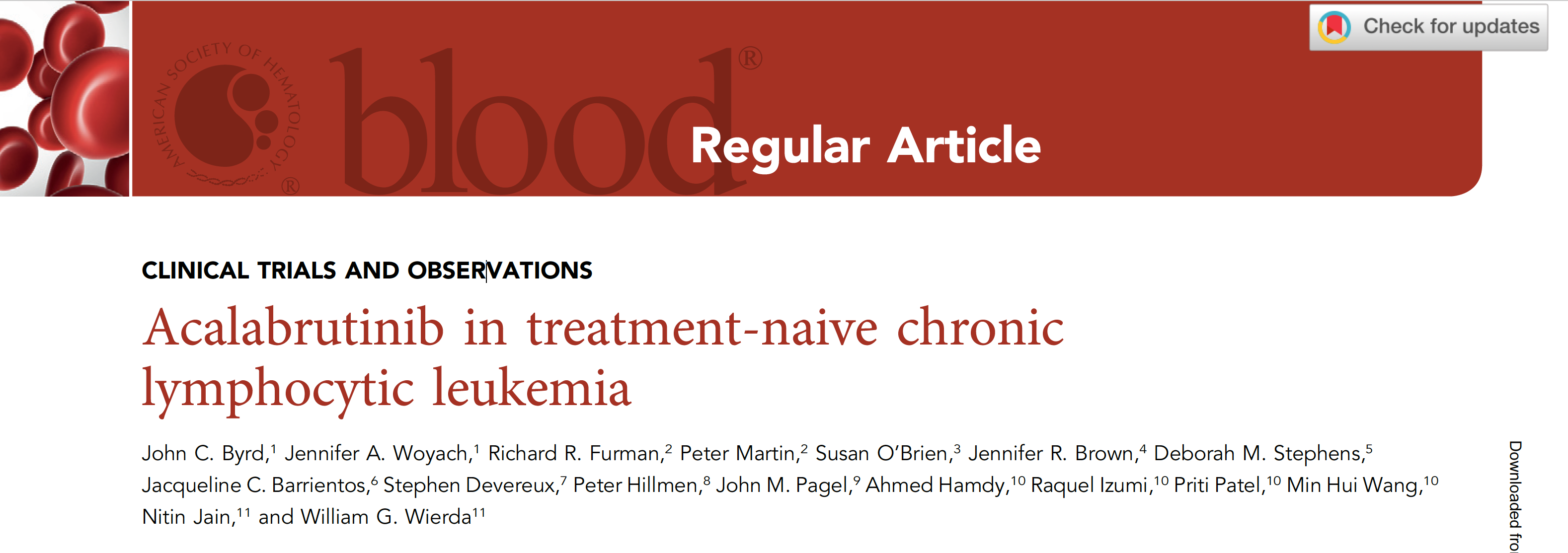 2021;137(24):3327-38.
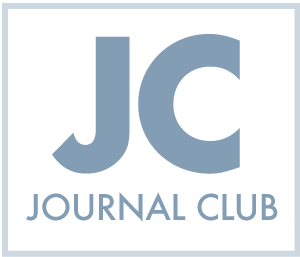 Incidence of Select Treatment-Emergent Adverse Events by Yearly Intervals
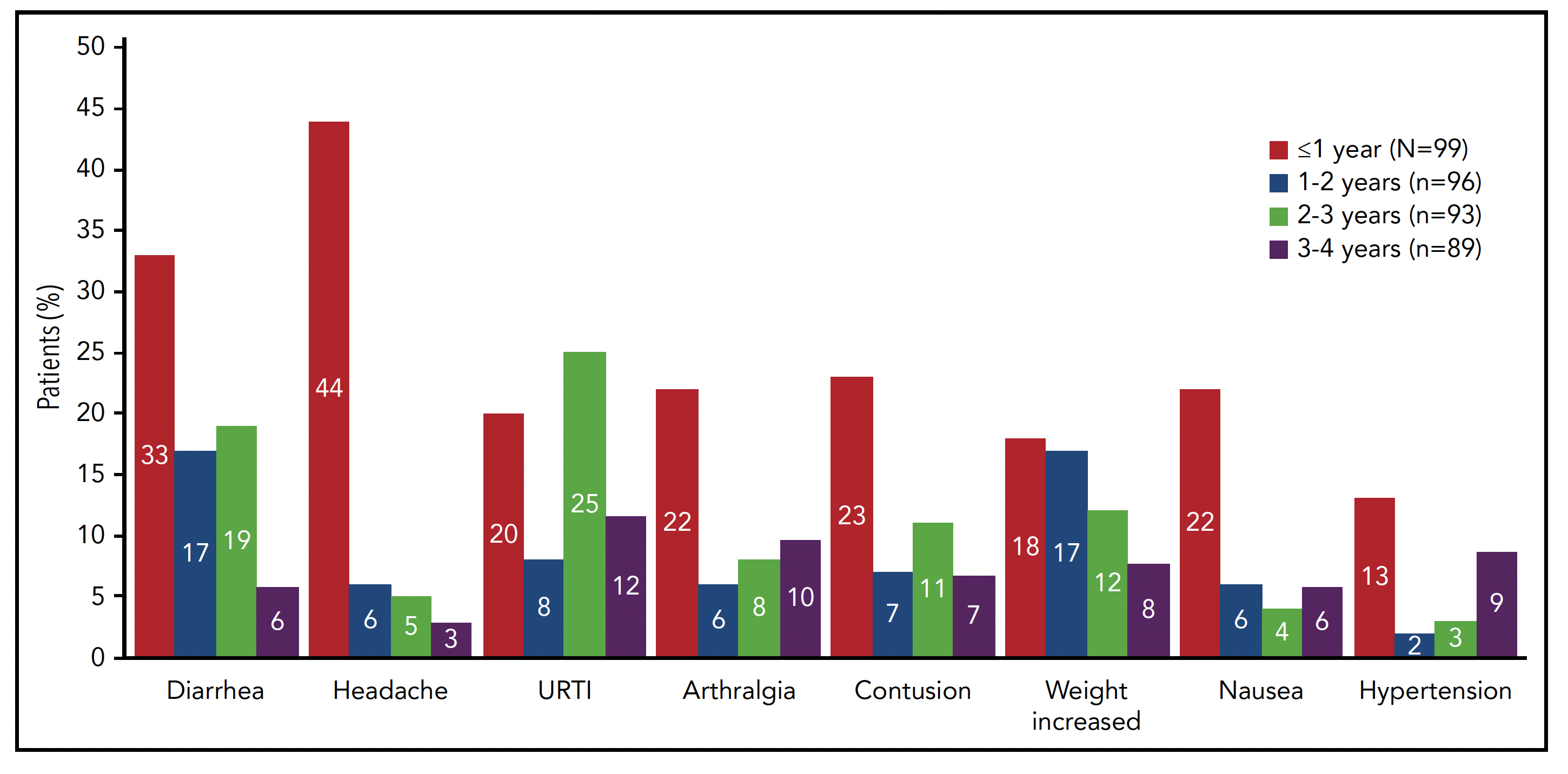 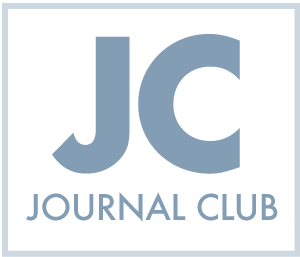 Byrd JC et al. Blood 2021;137(24):3327-38.
Response to Acalabrutinib and Best Change in Tumor Size
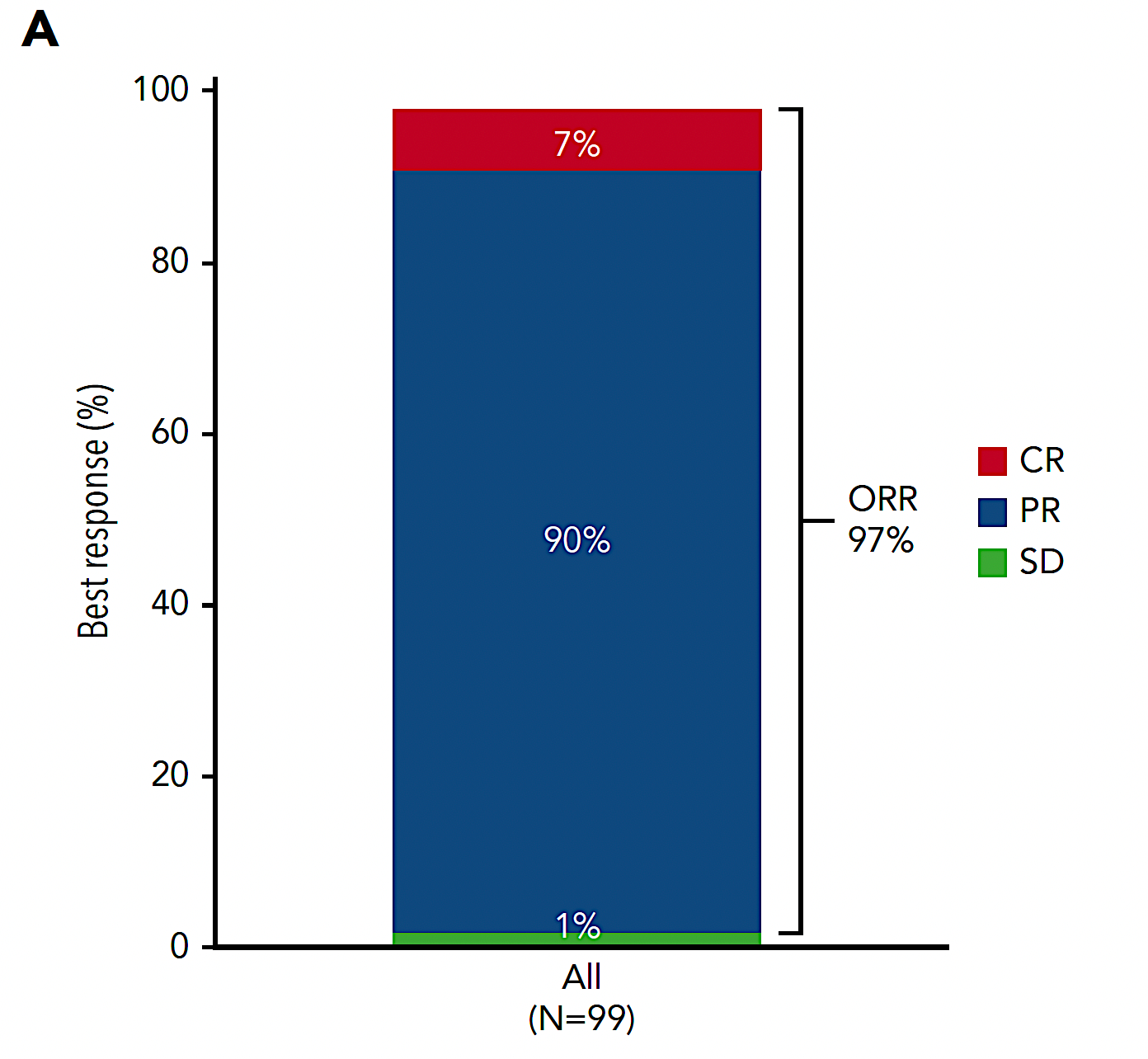 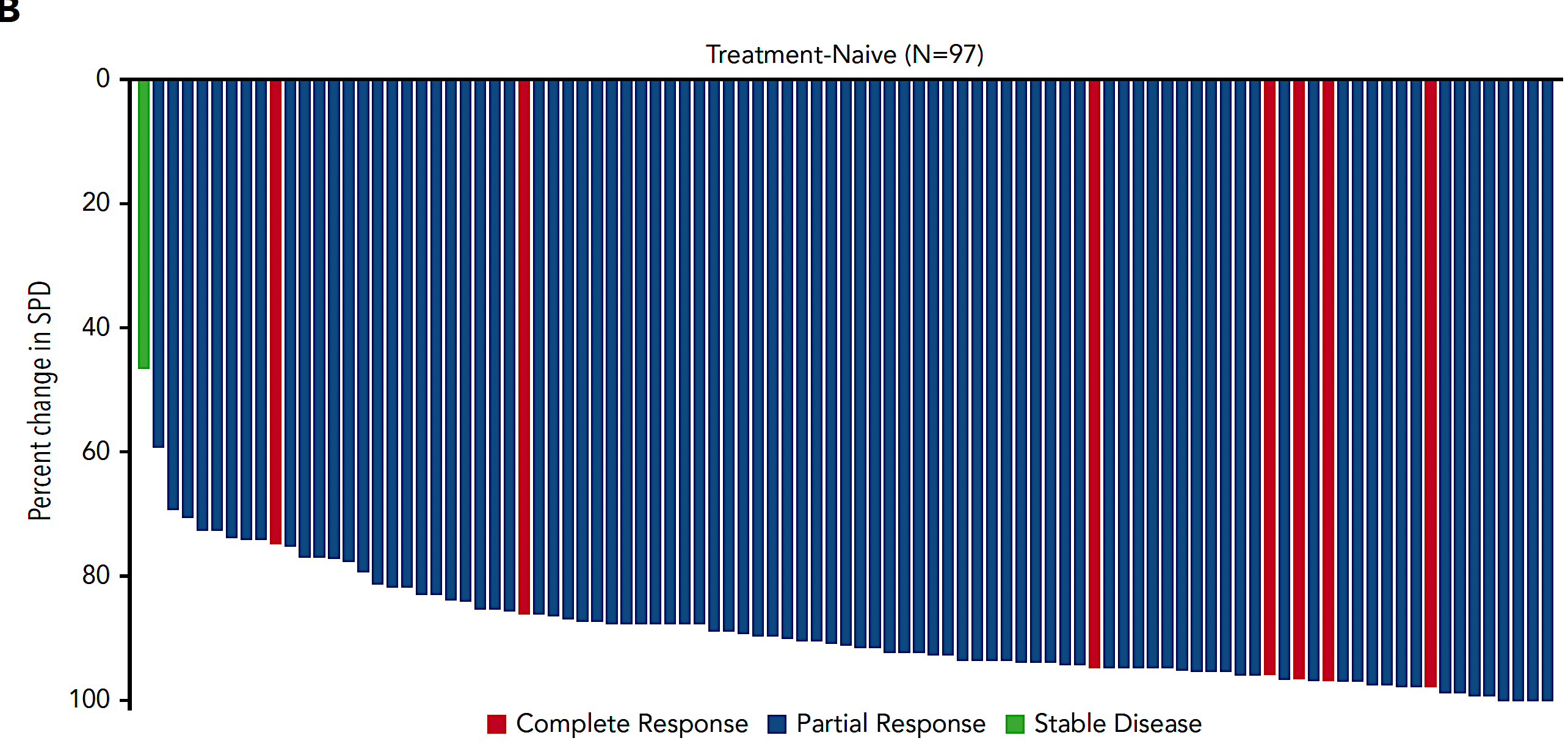 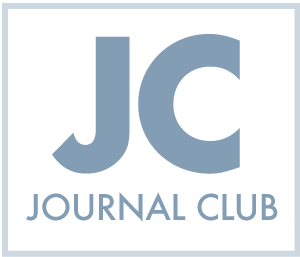 Byrd JC et al. Blood 2021;137(24):3327-38.
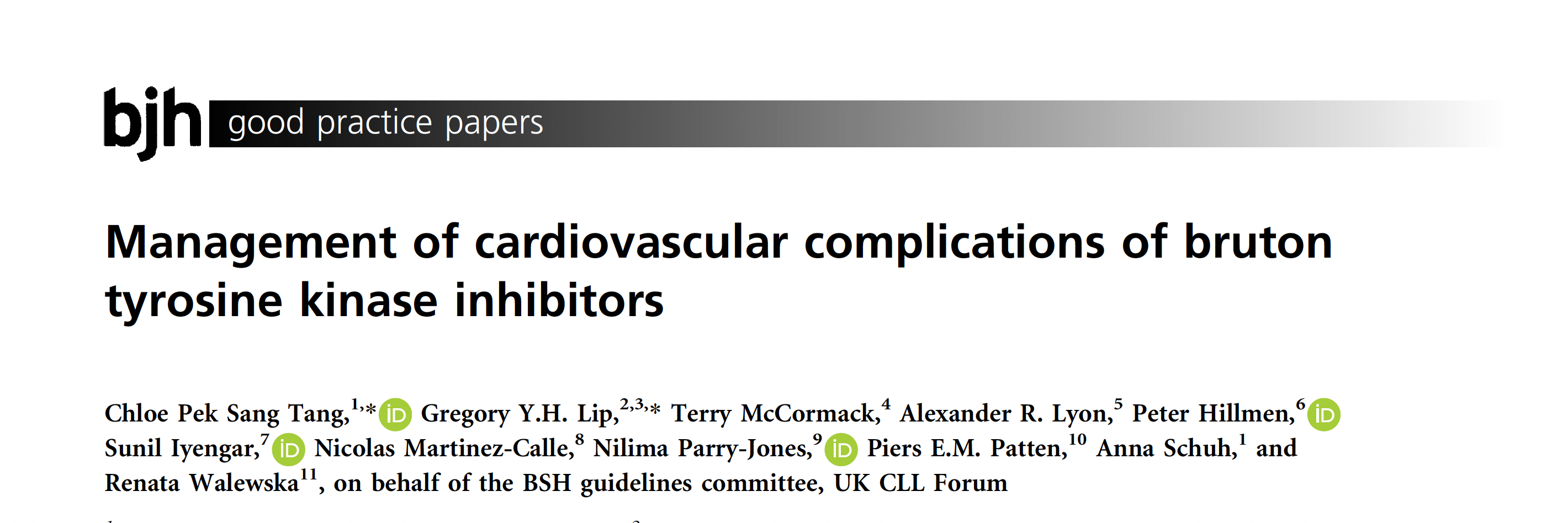 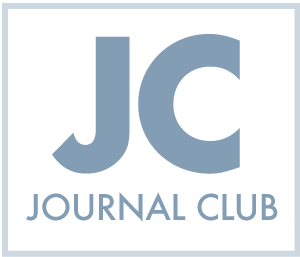 British Journal of Haematology 2022;196:70-8.
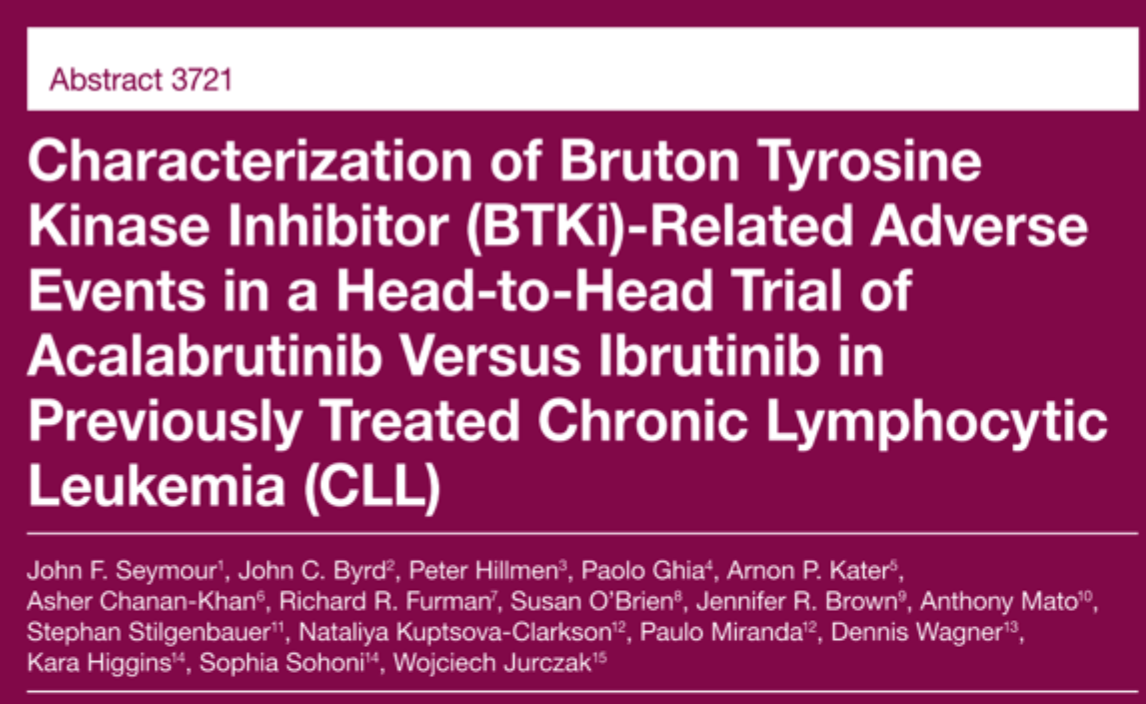 ASH 2021
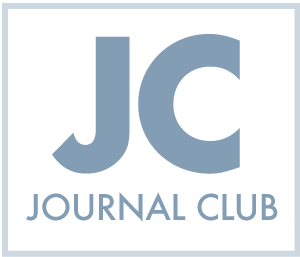 Sudden or Cardiac Deaths on Ibrutinib-Based Therapy Were Associated with a Prior History of Hypertension or Cardiac Disease and the Use of ACE-Inhibitors at Study Entry: Analysis from the Phase III NCRI FLAIR Trial
Munir T et al.
ASH 2021;Abstract 2636.
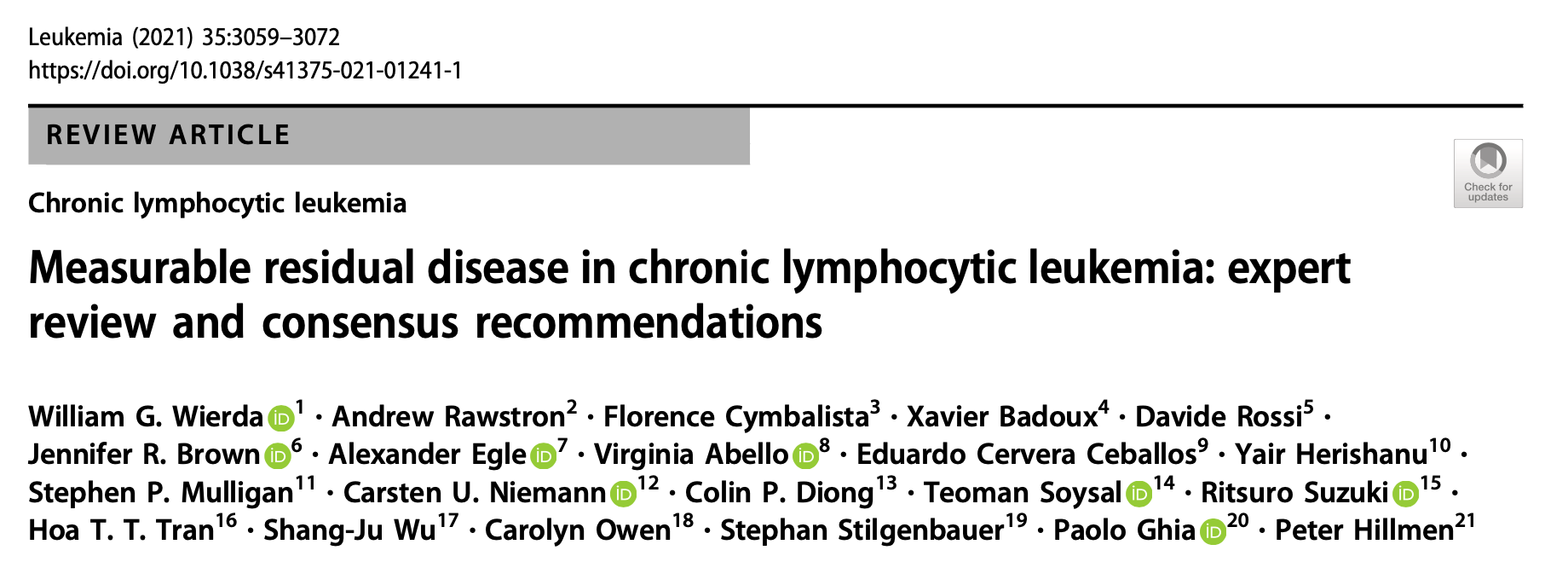 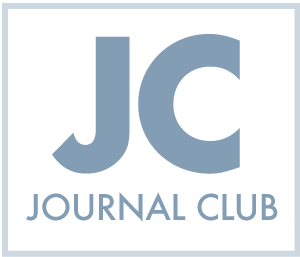 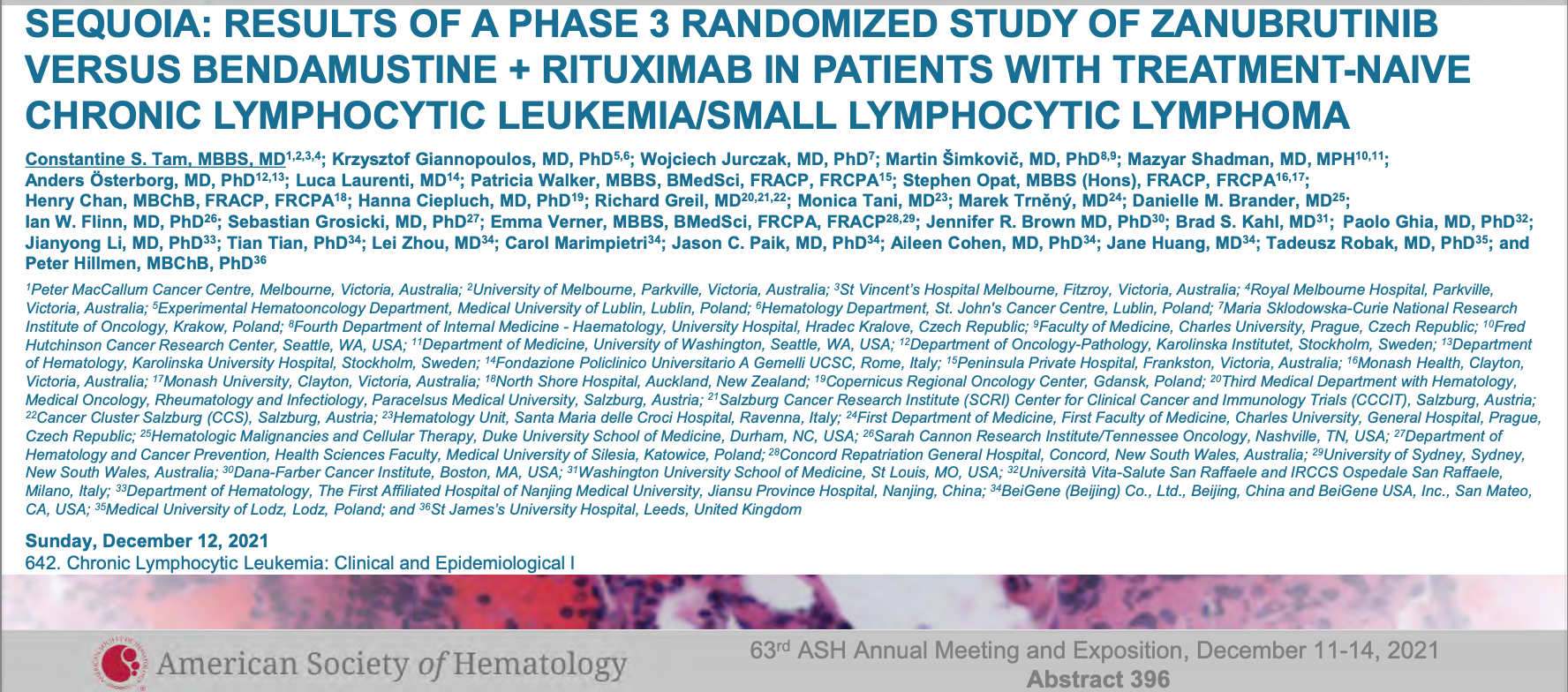 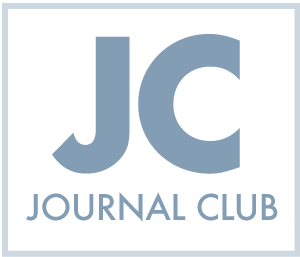 SEQUOIA: Progression-Free Survival per IRC Assessment
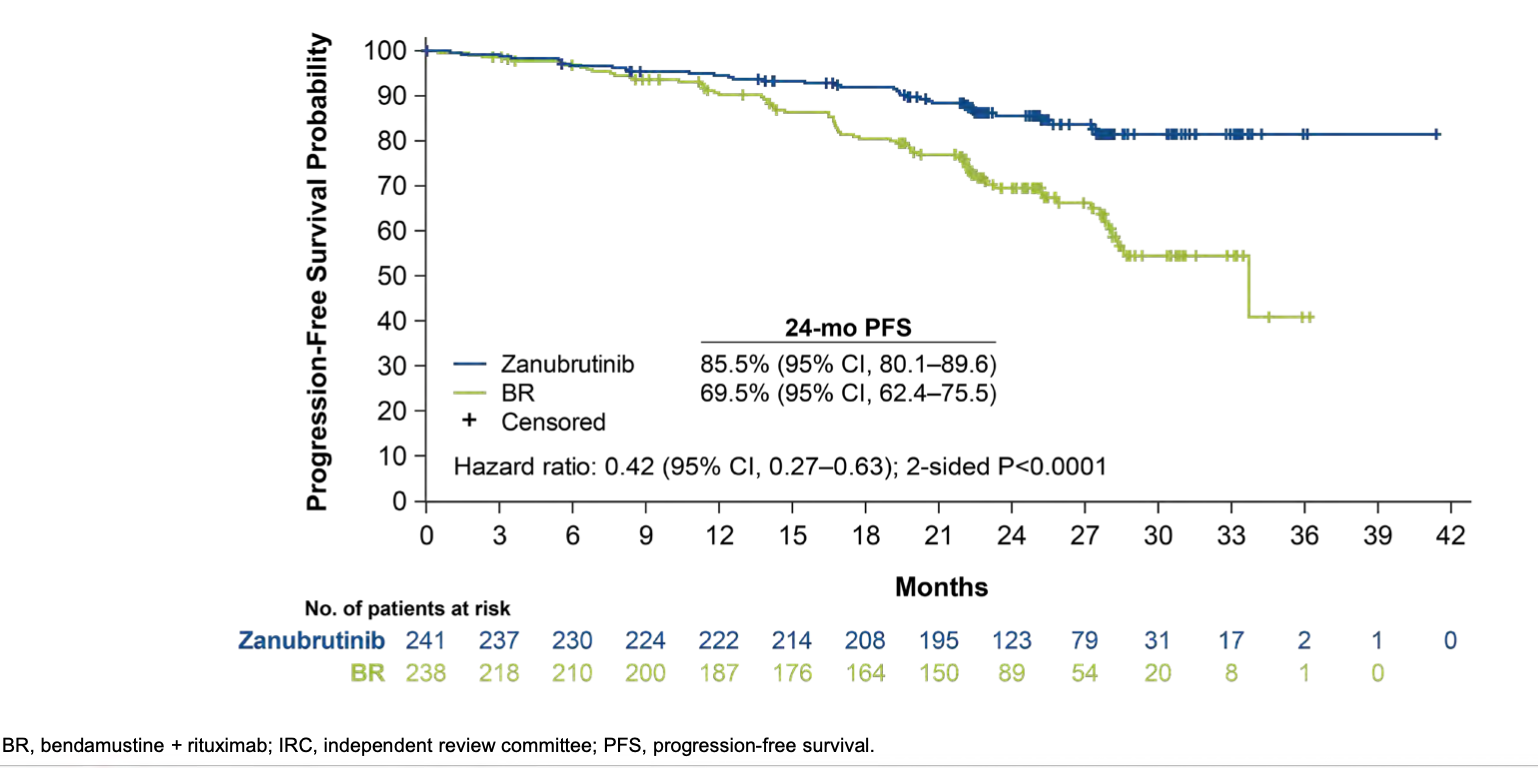 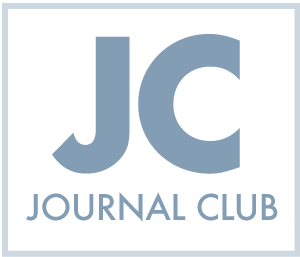 Tam CS et al. ASH 2021;Abstract 396.
SEQUOIA: Progression-Free Survival per IRC Assessment by Key Patient Subgroup
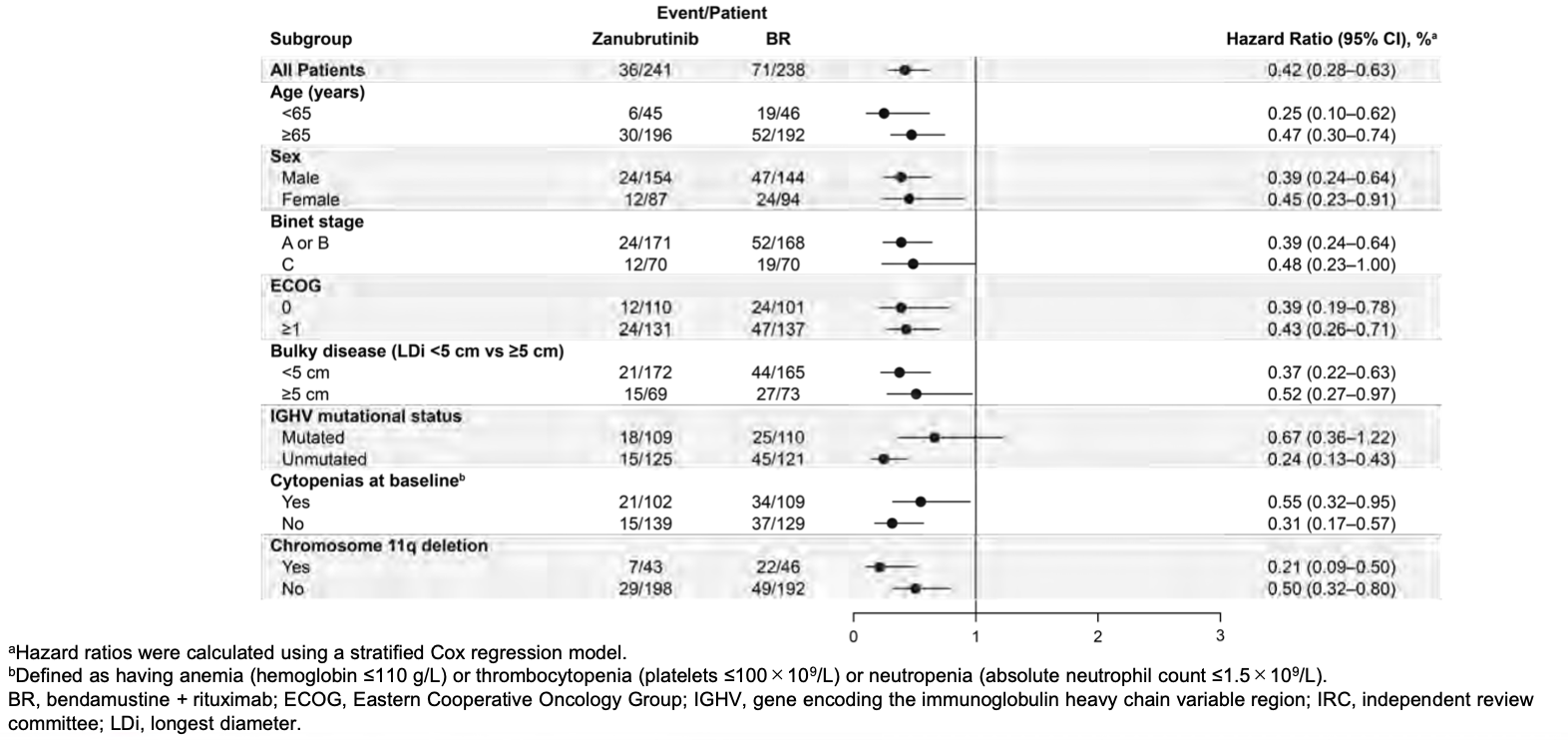 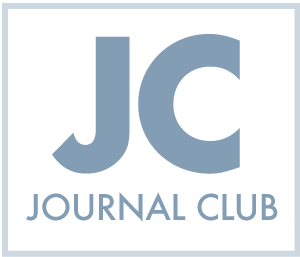 Tam CS et al. ASH 2021;Abstract 396.
SEQUOIA: Overall Survival
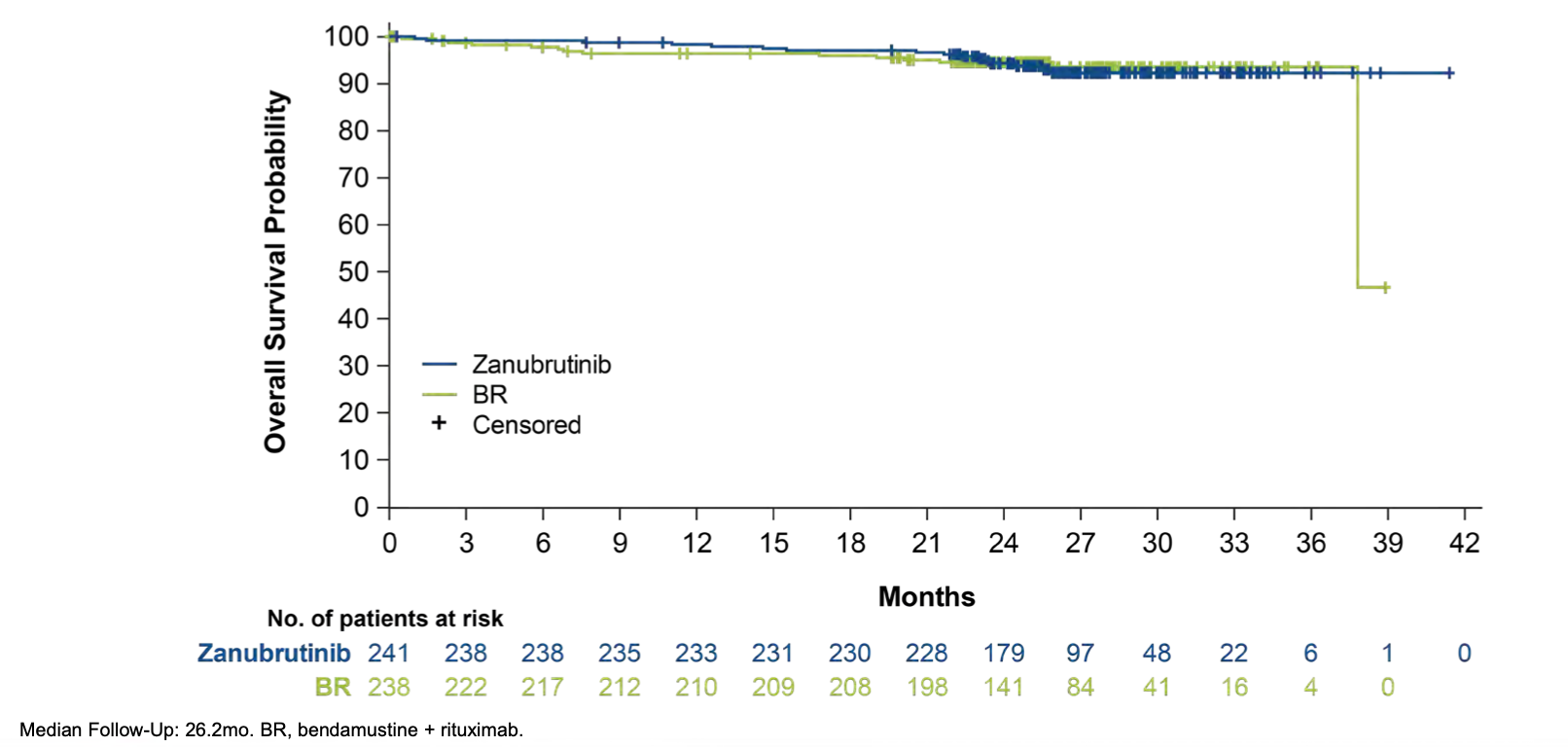 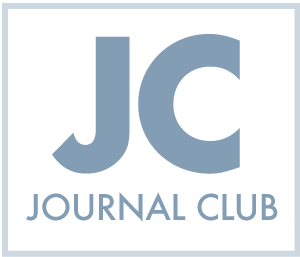 Tam CS et al. ASH 2021;Abstract 396.
SEQUOIA: Adverse Event Summary
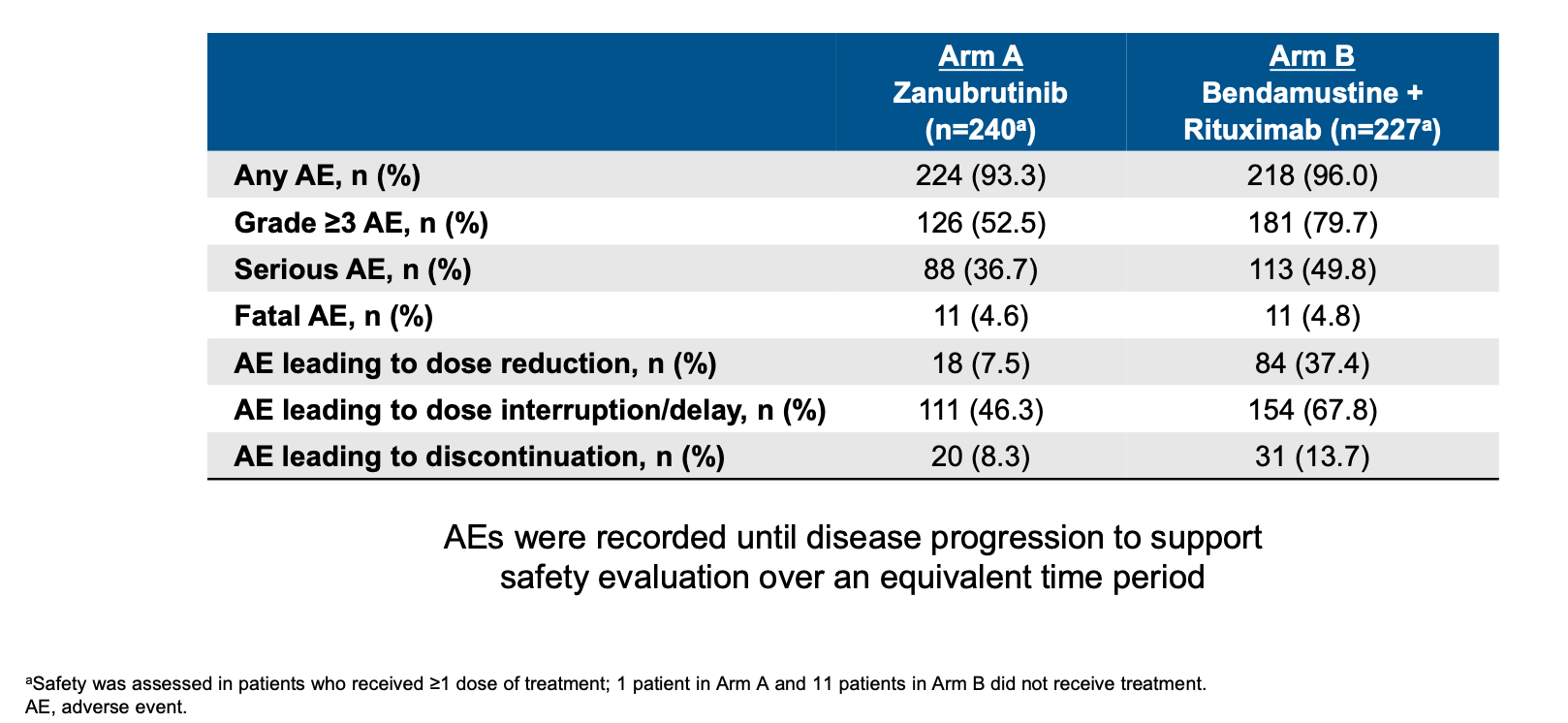 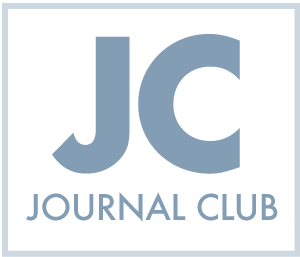 Tam CS et al. ASH 2021;Abstract 396.
SEQUOIA: Adverse Events of Interest
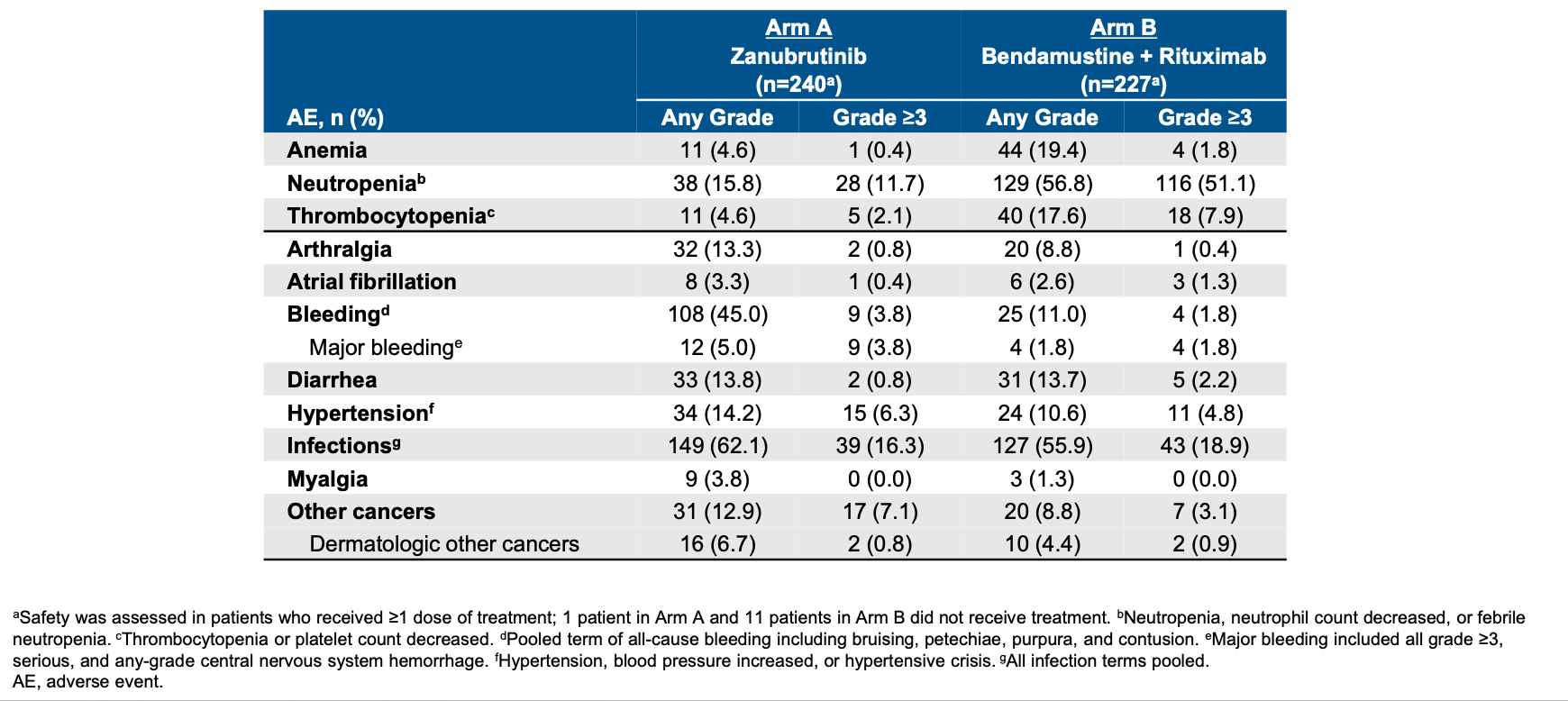 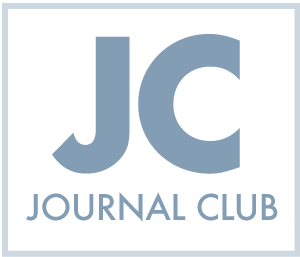 Tam CS et al. ASH 2021;Abstract 396.
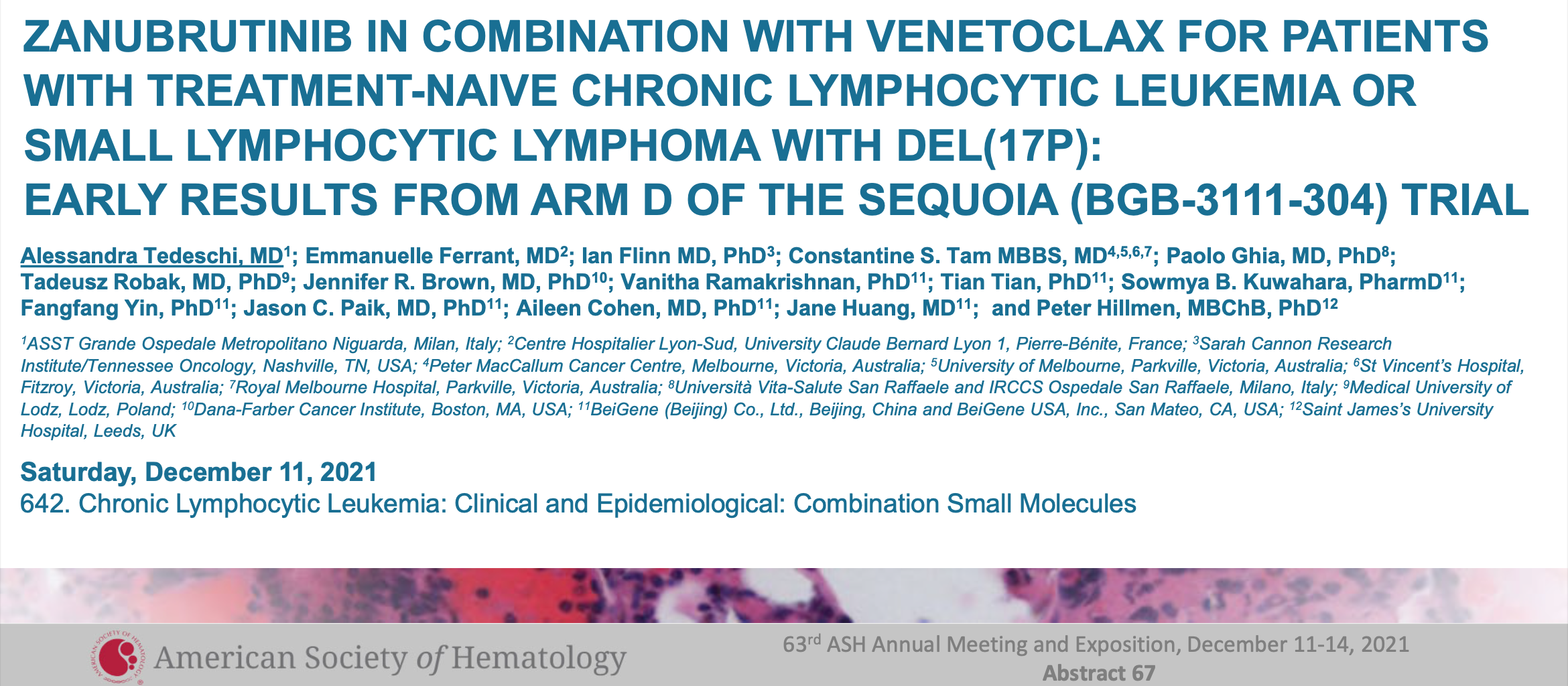 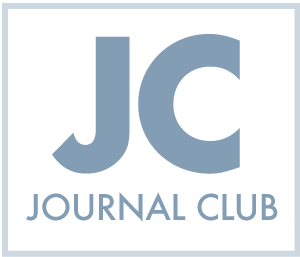 Meet The Professor with Prof Hillmen
Introduction
MODULE 1: Case Presentations
Dr Blackmon: A 60-year-old man with CLL and Richter’s transformation to Hodgkin lymphoma
Dr Palmer: A 76-year-old man with relapsed CLL after 3 years of second-line ibrutinib
Dr Danilov: A 52-year-old man with newly diagnosed IGHV-unmutated CLL — Del(17p), TP53 mutation
Dr McKenna: A 53-year-old woman who presents with persistent lymphocytosis 
Dr Blackmon: A 58-year-old man with CLL who receives FCR and remains in complete remission 5 years later
Dr Danilov: A 71-year-old man with relapsed CLL who is concerned about contracting COVID-19
MODULE 2: Journal Club with Prof Hillmen
MODULE 3: Faculty Survey
MODULE 4: Key Recent Data Sets
In general, how if at all has the COVID-19 pandemic affected your selection of first-line therapy for patients with chronic lymphocytic leukemia (CLL) who require treatment?
I have used a BTK inhibitor more
I have used a BTK inhibitor more
It has had little to no effect
I have used a BTK inhibitor more
I have used a BTK inhibitor more
BTK = Bruton tyrosine kinase
For which patients with CLL are you using Evusheld™ (tixagevimab copackaged with cilgavimab) as pre-exposure prophylaxis for COVID-19?
Any patient on tx in last 24 mo if neg Ab titer
Not available in United Kingdom
All patients with CLL
All who are on tx or received tx within past year
Anyone with CLL/SLL
SLL = small lymphocytic lymphoma
For patients with CLL who are receiving a BTK inhibitor and contract an asymptomatic COVID-19 infection, should the BTK inhibitor generally be continued or held?
BTK inhibitor should be continued
BTK inhibitor should be held
I’m not sure
For patients with CLL who are receiving a BTK inhibitor and contract an asymptomatic COVID-19 infection, do you generally continue or hold the BTK inhibitor?
Hold the BTK inhibitor
Continue the BTK inhibitor
Continue the BTK inhibitor
Continue the BTK inhibitor
Continue the BTK inhibitor
For patients with CLL who are receiving obinutuzumab/venetoclax and contract an asymptomatic COVID-19 infection, do you generally continue or hold the treatment?
Hold
Hold obinutuzumab but continue venetoclax
Hold obinutuzumab but continue venetoclax
Continue
Hold obinutuzumab but continue venetoclax
What is your usual preferred initial regimen for a 60-year-old patient with CLL with IGHV mutation but no del(17p) or TP53 mutation who requires treatment?
FCR 
BR (bendamustine/rituximab)
Ibrutinib
Ibrutinib + anti-CD20 antibody
Acalabrutinib
Acalabrutinib + obinutuzumab
Venetoclax + obinutuzumab
Other
What is your usual preferred initial regimen for a 60-year-old patient with CLL with IGHV mutation but no del(17p) or TP53 mutation who requires treatment?
Venetoclax/obinutuzumab
Venetoclax/obinutuzumab
Venetoclax/ obinutuzumab
Venetoclax/obinutuzumab
Acalabrutinib or Venetoclax/obinutuzumab
Regulatory and reimbursement issues aside, what is your usual preferred initial regimen for a 60-year-old patient with CLL, unmutated IGHV and no del(17p) or TP53 mutation who requires treatment?
Ibrutinib
Ibrutinib + anti-CD20 antibody
Acalabrutinib
Acalabrutinib + obinutuzumab
Zanubrutinib
Venetoclax + obinutuzumab
Venetoclax + ibrutinib 
Other
Regulatory and reimbursement issues aside, what would be your preferred initial regimen for a 60-year-old patient with CLL, unmutated IGHV and no del(17p) or TP53 mutation who required treatment?
Venetoclax/obinutuzumab
Venetoclax/ibrutinib
Venetoclax/ibrutinib
Venetoclax/ibrutinib
Acalabrutinib or Venetoclax/obinutuzumab
What is your usual preferred initial regimen for a 60-year-old patient with CLL, IGHV mutation and del(17p) or TP53 mutation who requires treatment?
FCR
BR
Ibrutinib
Ibrutinib + anti-CD20 antibody
Acalabrutinib
Acalabrutinib + obinutuzumab
Venetoclax + obinutuzumab
Other
What is your usual preferred initial regimen for a 60-year-old patient with CLL and IGHV mutation and del(17p) or TP53 mutation who requires treatment?
Acalabrutinib
Acalabrutinib
Acalabrutinib
Acalabrutinib
Acalabrutinib
Which second-line systemic therapy would you recommend for a 60-year-old patient with CLL and unmutated IGHV without del(17p) or TP53 mutation who responds to venetoclax/obinutuzumab and then experiences disease progression 3 years after completing treatment?
Ibrutinib
Ibrutinib + anti-CD20 antibody
Acalabrutinib
Acalabrutinib + obinutuzumab
Idelalisib
Duvelisib
Venetoclax + rituximab
Other
Which second-line systemic therapy would you recommend for a 60-year-old patient with CLL and unmutated IGHV without del(17p) or TP53 mutation who responds to venetoclax/obinutuzumab and then experiences disease progression 3 years after completing treatment?
Acalabrutinib
Acalabrutinib
Venetoclax + rituximab
Acalabrutinib
Re-treat with venetoclax + obinutuzumab
Acalabrutinib + obinutuzumab
For patients with CLL who are receiving obinutuzumab/venetoclax as initial therapy, do you generally order a minimal residual disease (MRD) assay at the end of 12 months?
Yes 
No
For patients with CLL who are receiving obinutuzumab/venetoclax as initial therapy, do you generally order a minimal residual disease (MRD) assay at the end of 12 months?
No
Yes
Yes
Yes
Yes
What would be your most likely approach for a patient with newly diagnosed CLL to whom you decide to administer up-front venetoclax/obinutuzumab who has detectable MRD after completing 1 year of treatment?
Continue treatment
Discontinue treatment
What would be your most likely approach for a patient with newly diagnosed CLL to whom you decide to administer up-front venetoclax/obinutuzumab who has detectable MRD after completing 1 year of treatment?
Discontinue treatment
Discontinue treatment
Continue treatment
Continue treatment
Discontinue treatment
Should community-based medical oncologists/hematologists be ordering MRD assessment in any CLL clinical situations?
Yes 
No
Should community-based medical oncologists/hematologists be ordering MRD assessment for patients with CLL in any clinical situations?
No
No
No
Yes
Yes
Meet The Professor with Prof Hillmen
Introduction
MODULE 1: Case Presentations
Dr Blackmon: A 60-year-old man with CLL and Richter’s transformation to Hodgkin lymphoma
Dr Palmer: A 76-year-old man with relapsed CLL after 3 years of second-line ibrutinib
Dr Danilov: A 52-year-old man with newly diagnosed IGHV-unmutated CLL — Del(17p), TP53 mutation
Dr McKenna: A 53-year-old woman who presents with persistent lymphocytosis 
Dr Blackmon: A 58-year-old man with CLL who receives FCR and remains in complete remission 5 years later
Dr Danilov: A 71-year-old man with relapsed CLL who is concerned about contracting COVID-19
MODULE 2: Journal Club with Prof Hillmen
MODULE 3: Faculty Survey
MODULE 4: Key Recent Data Sets
Minimal Residual Disease
Currently Applied Methods for MRD Assessment
Al-Sawaf O et al. Hematol Oncol Clin N Am 2021;35(4):775-91. Wierda WG et al. Leukemia 2021;35:3059-72.
Landmark Analysis in the CLL8 and CLL10 Trials of Chemoimmunotherapy for CLL: Survival According to MRD Status
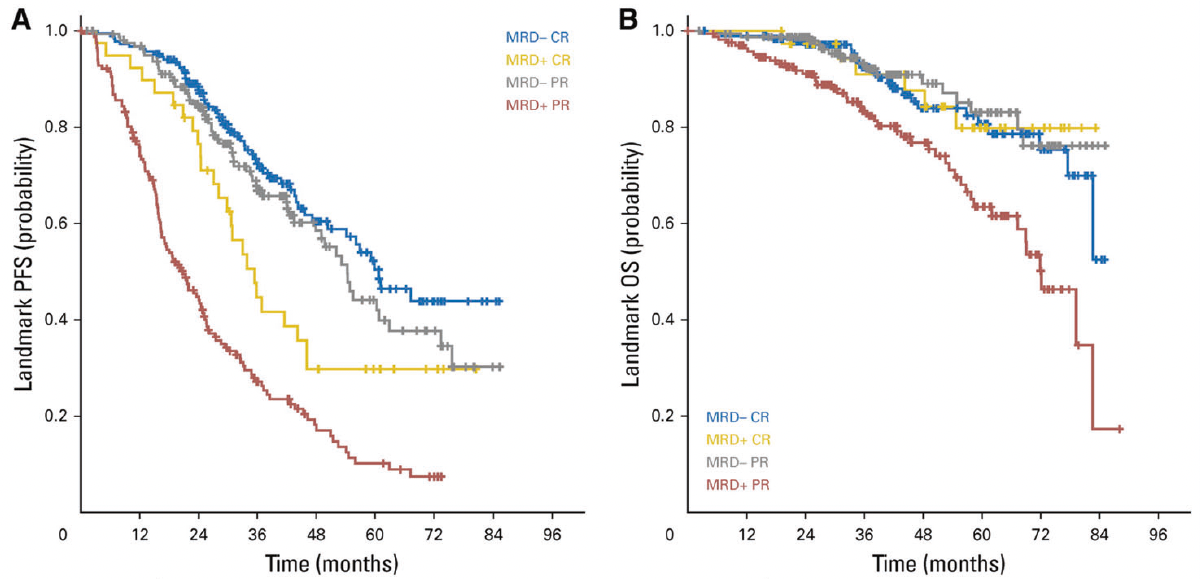 Wierda WG et al. Leukemia 2021;35:3059-72.
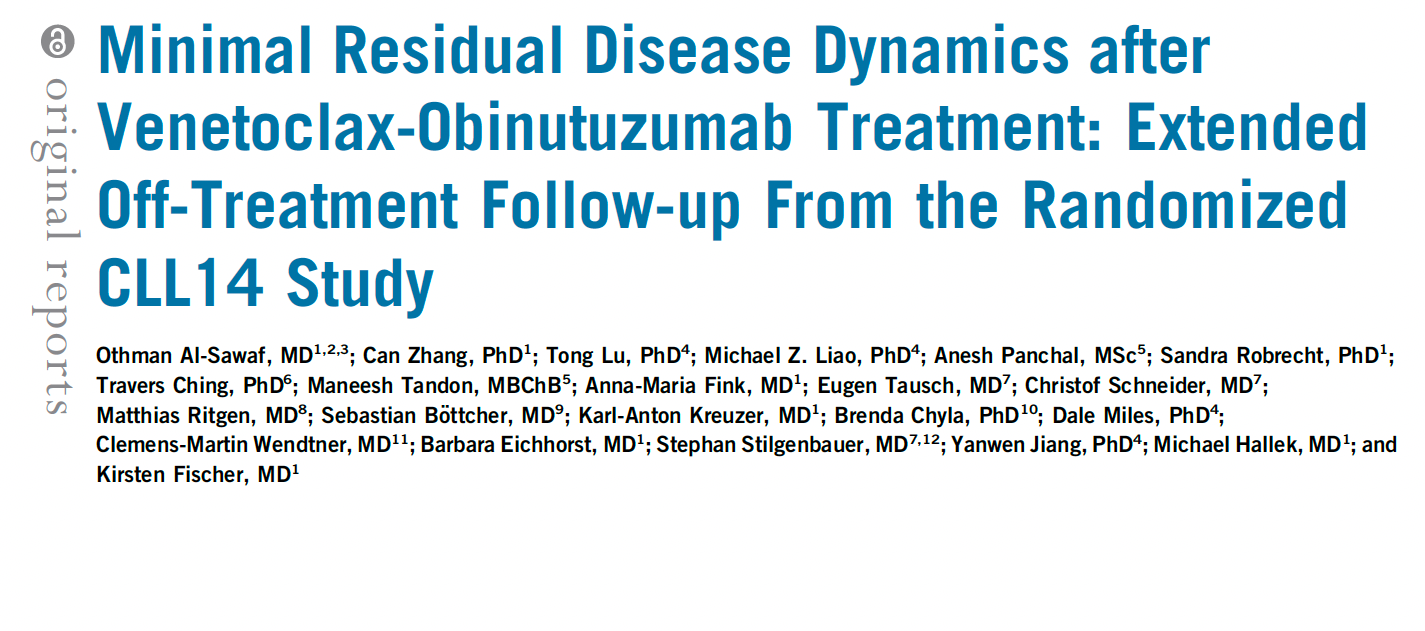 J Clin Oncol 2021;39(36):4049-60.
CLL14 Update: Minimum Residual Disease (MRD) Status by Next-Generation Sequencing 2 Months After Completion of Treatment
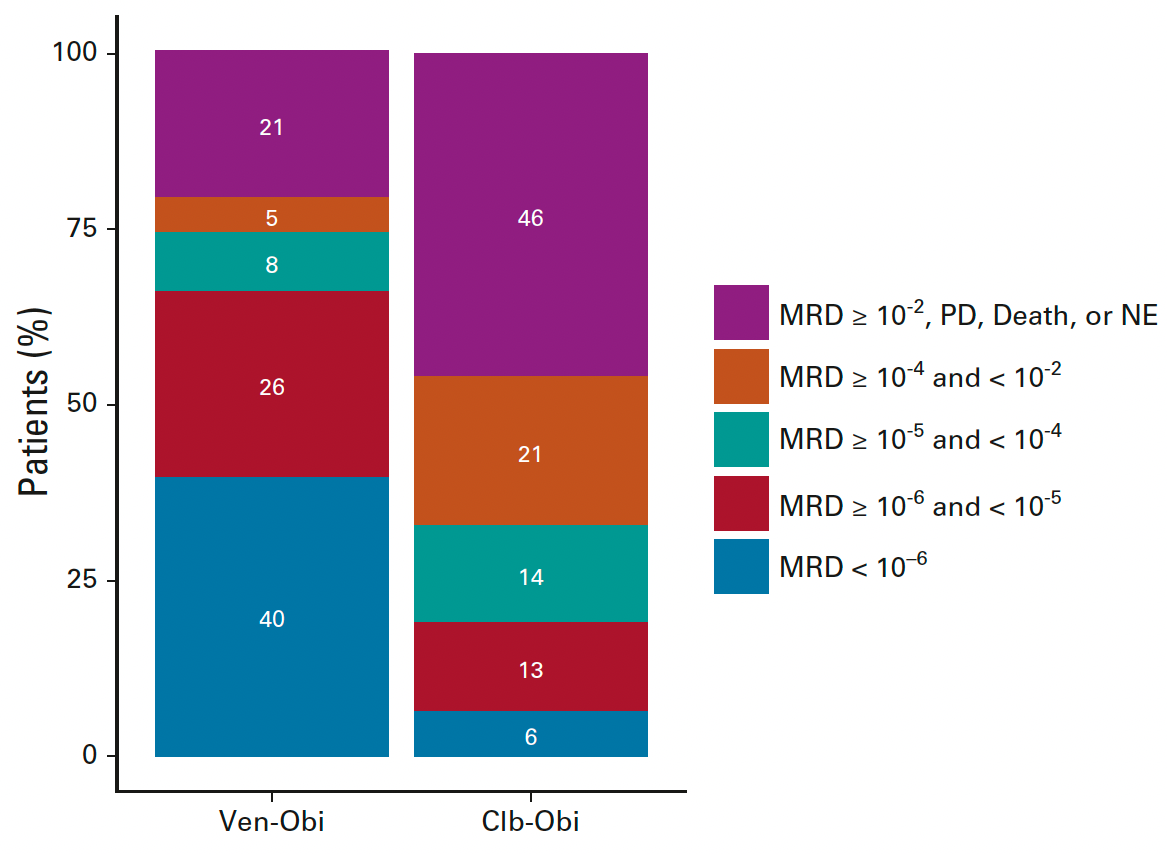 Al-Sawaf O et al. J Clin Oncol 2021;39(36):4049-60.
CLL14: PFS According to Bone Marrow MRD Status, from Last Treatment Exposure
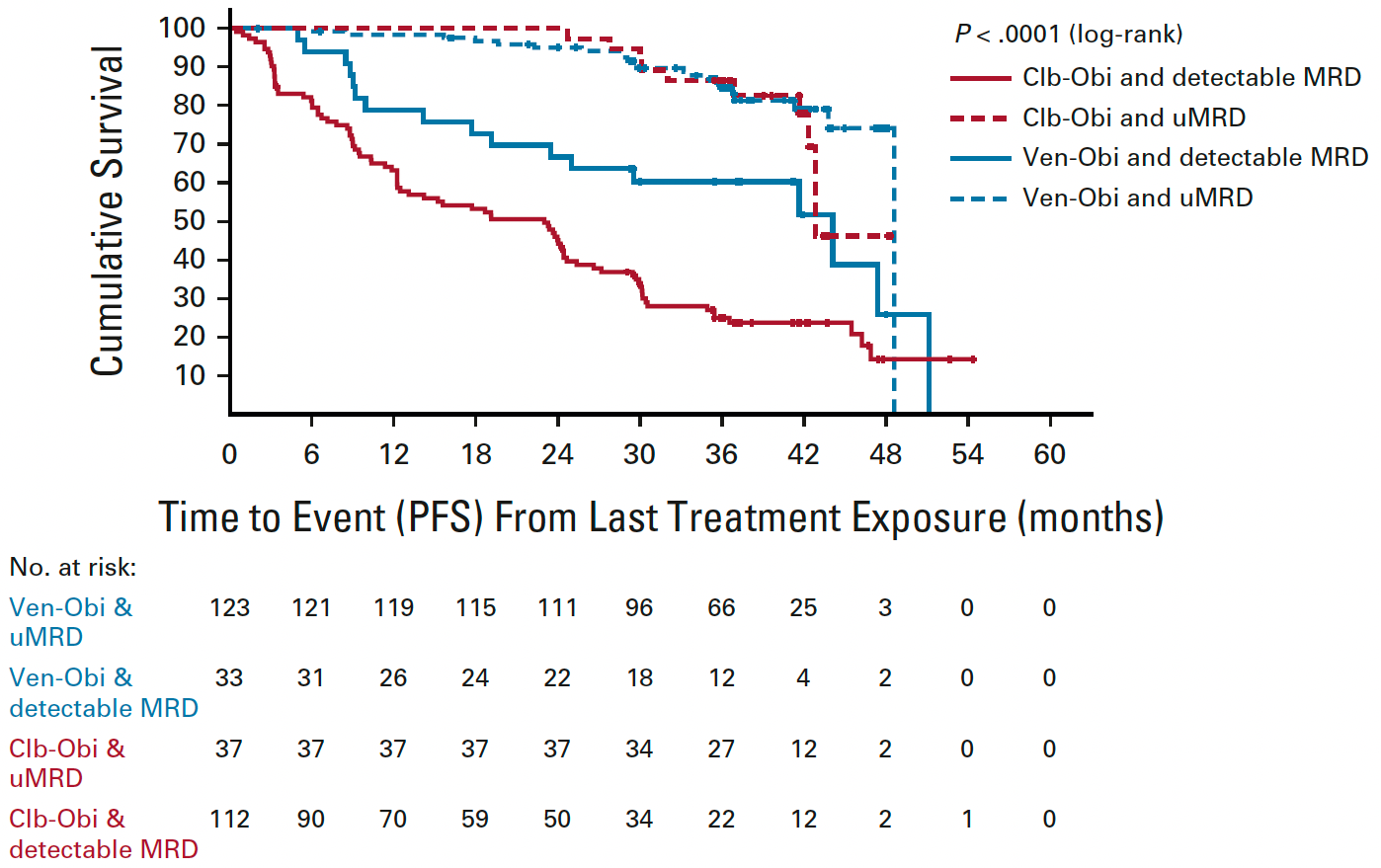 Al-Sawaf O et al. J Clin Oncol 2021;39(36):4049-60.
Current Approach to First-Line Treatment
CLL14 Update: Progression-Free Survival
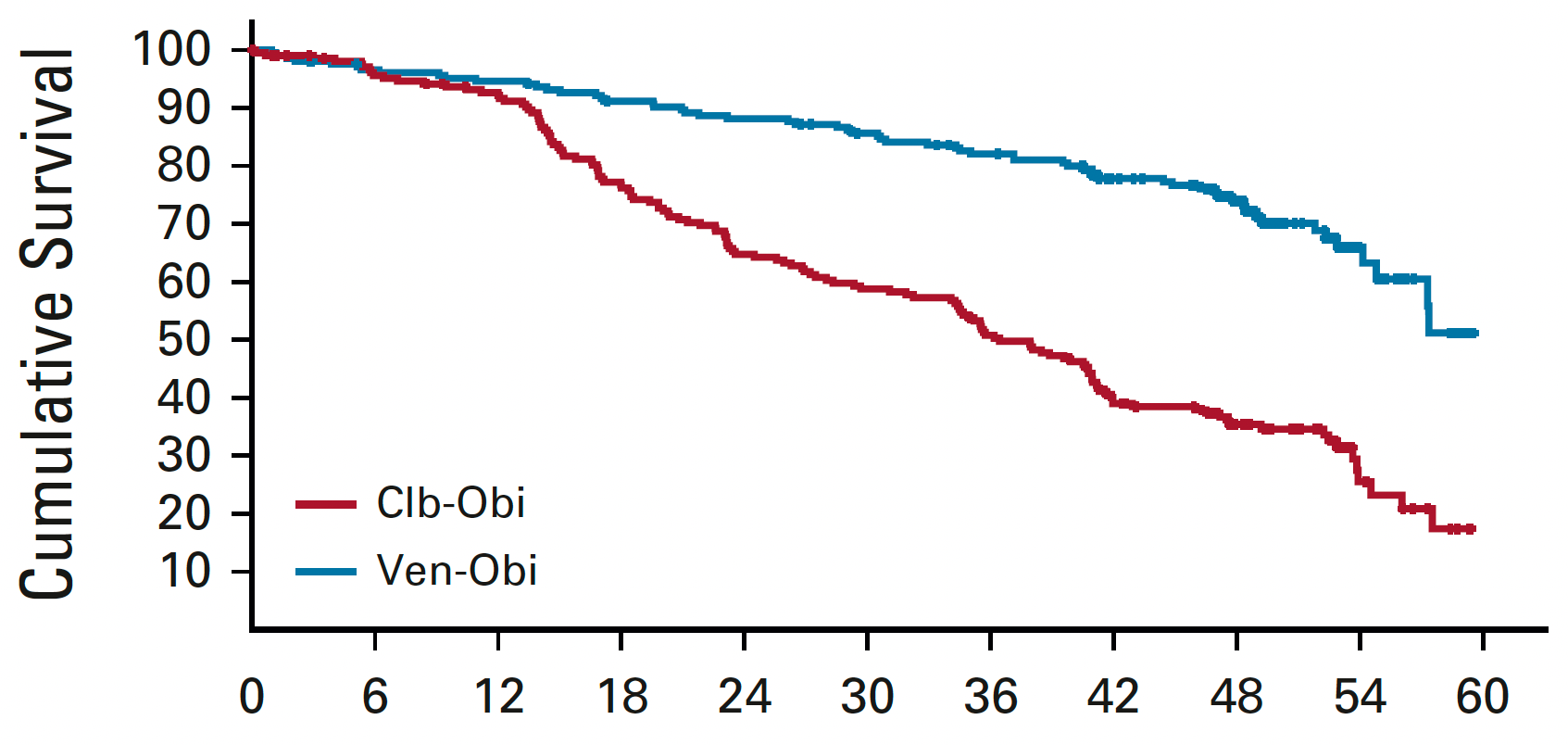 Median F/U: 52.4 months
PFS significantly longer for Ven-Obi in patients with TP53 aberrations and for those with and without IGHV mutations
Time in Months from Randomization
Al-Sawaf O et al. J Clin Oncol 2021;39(36):4049-60.
Long-Term Results of Alliance A041202 ShowContinued Advantage of Ibrutinib-Based RegimensCompared with Bendamustine Plus Rituximab (BR)Chemoimmunotherapy
Woyach JA et al.
ASH 2021;Abstract 639.
Alliance A041202: Progression-Free Survival
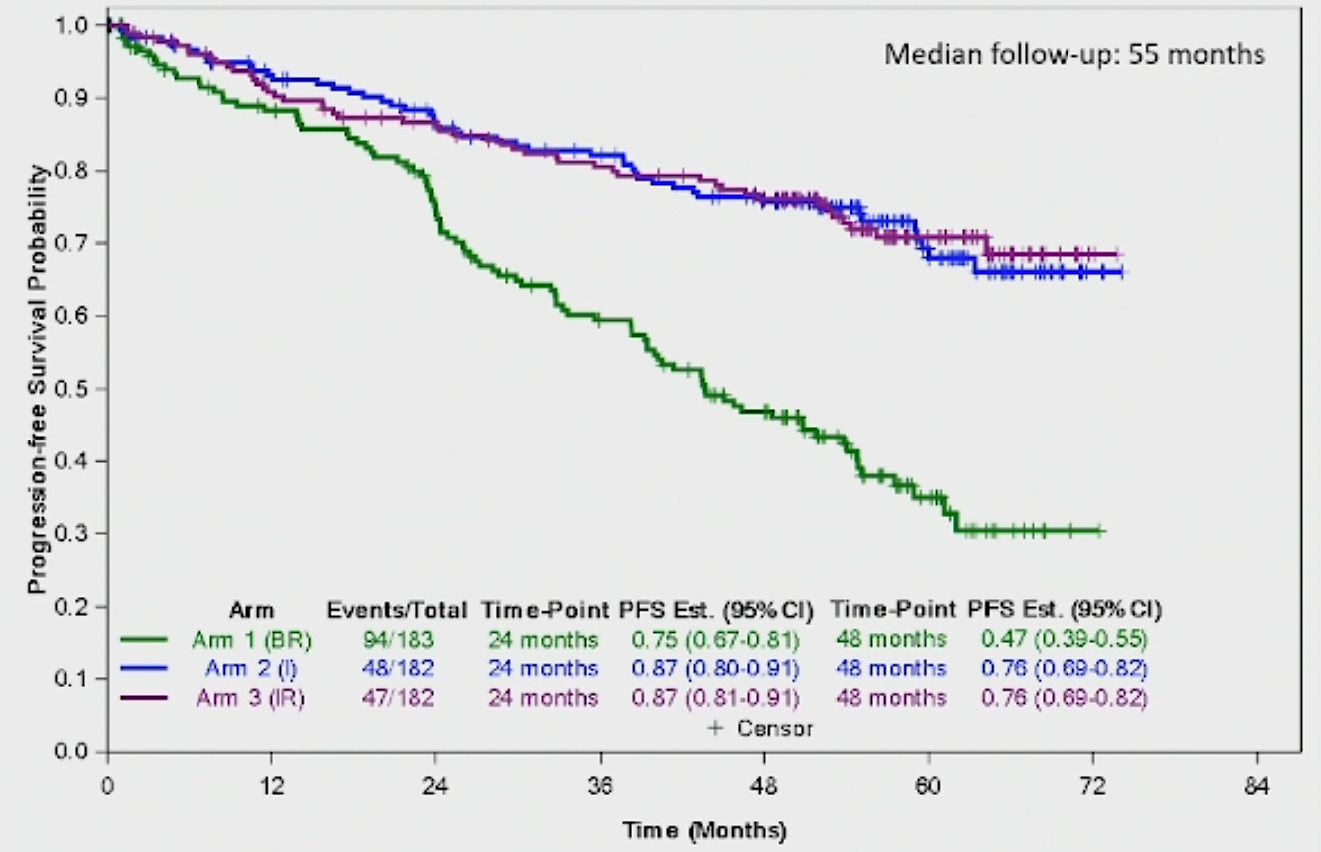 Woyach JA et al. ASH 2021;Abstract 639.
Ibrutinib and Rituximab Provides Superior Clinical Outcome Compared to FCR in Younger Patients with Chronic Lymphocytic Leukemia (CLL): Extended Follow-Up from the E1912 Trial
Shanafelt TD et al.ASH 2019;Abstract 33.
R
Phase III ECOG-ACRIN E1912 Study Design
Ibrutinib + rituximab (IR)
 ibrutinib until PD
(2:1; N = 529)
FCR
Primary endpoint: PFS
Secondary endpoints: OS, ORR, Toxicity and Tolerability
ECOG-ACRIN E1912 Physician Fact Sheet, version 01/15/16; 
www.clinicaltrials.gov (NCT02048813); Shanafelt TD et al. ASH 2018;Abstract LBA-4.
ECOG-ACRIN E1912 Extended Follow-Up: Up-Front IR Compared to FCR for Younger Patients with CLL
PFS
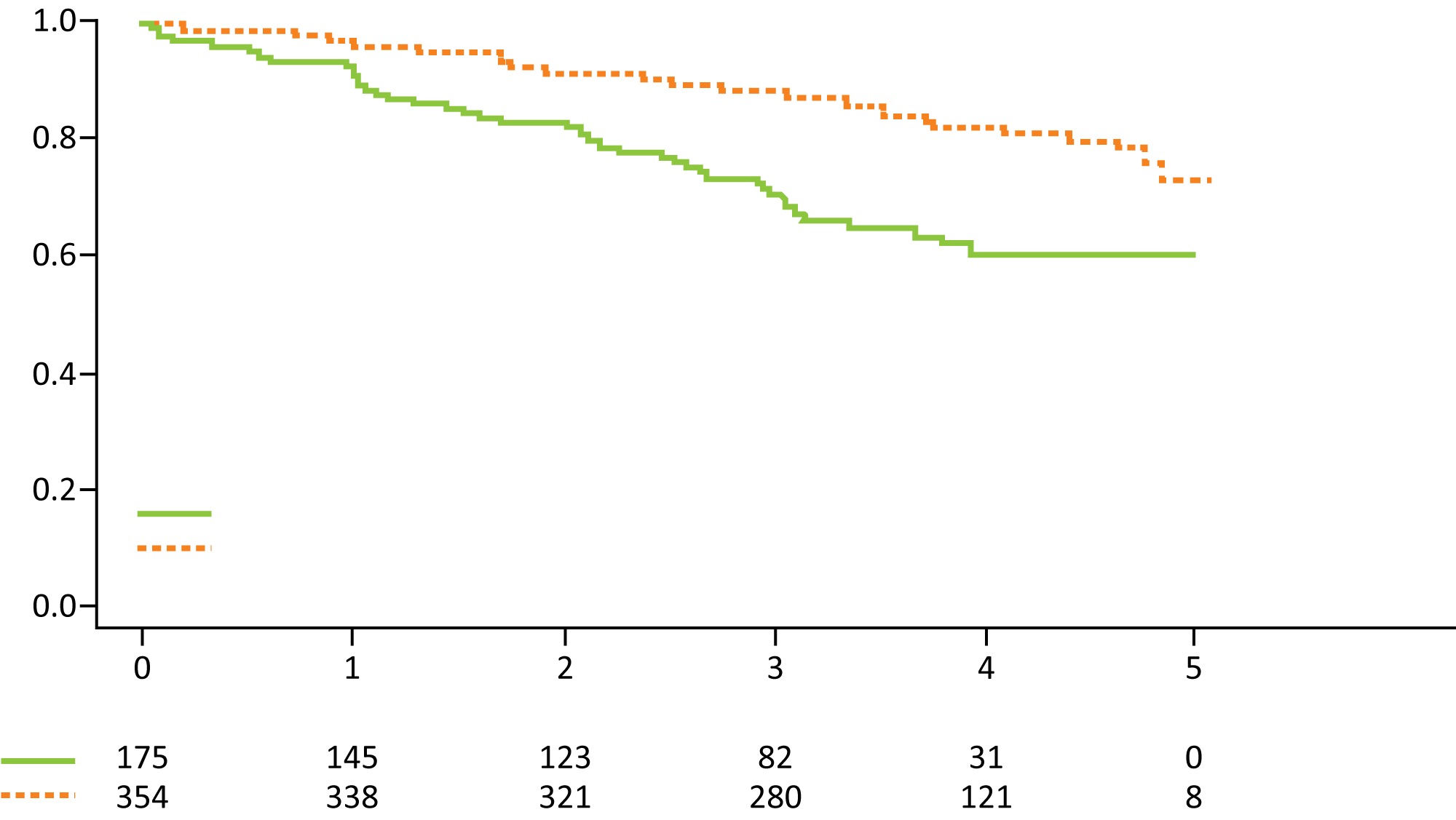 Probability
HR = 0.39p < 0.0001
3-year rates: 89%, 71%
FCR (52 events/175 cases)
IR (58 events/354 cases)
Years
Number at risk
Grade ≥3 treatment-related AEs were reported in 70% of patients receiving IR and 80% of patients receiving FCR (odds ratio = 0.56; p = 0.013). 
Among the 95 patients who discontinued ibrutinib, the most common cause was AE or complication.
Shanafelt TD et al. ASH 2019;Abstract 33.
Ibrutinib plus Rituximab Is Superior to FCR inPreviously Untreated CLL: Results of the Phase III NCRI FLAIR Trial
Hillmen P et al.
ASH 2021;Abstract 642.
NCRI FLAIR Study Design
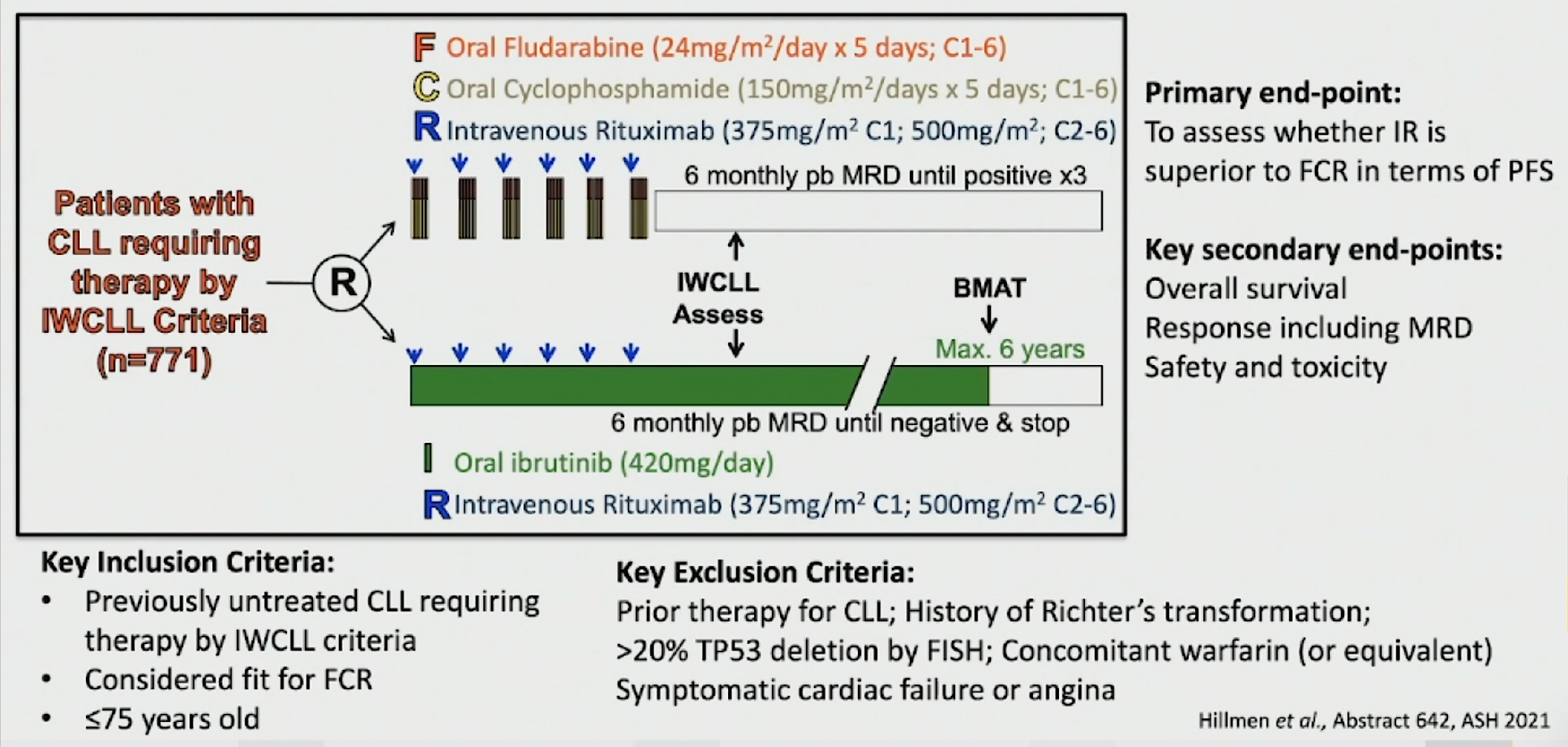 Hillmen P et al. ASH 2021;Abstract 642.
NCRI FLAIR: Progression-Free Survival
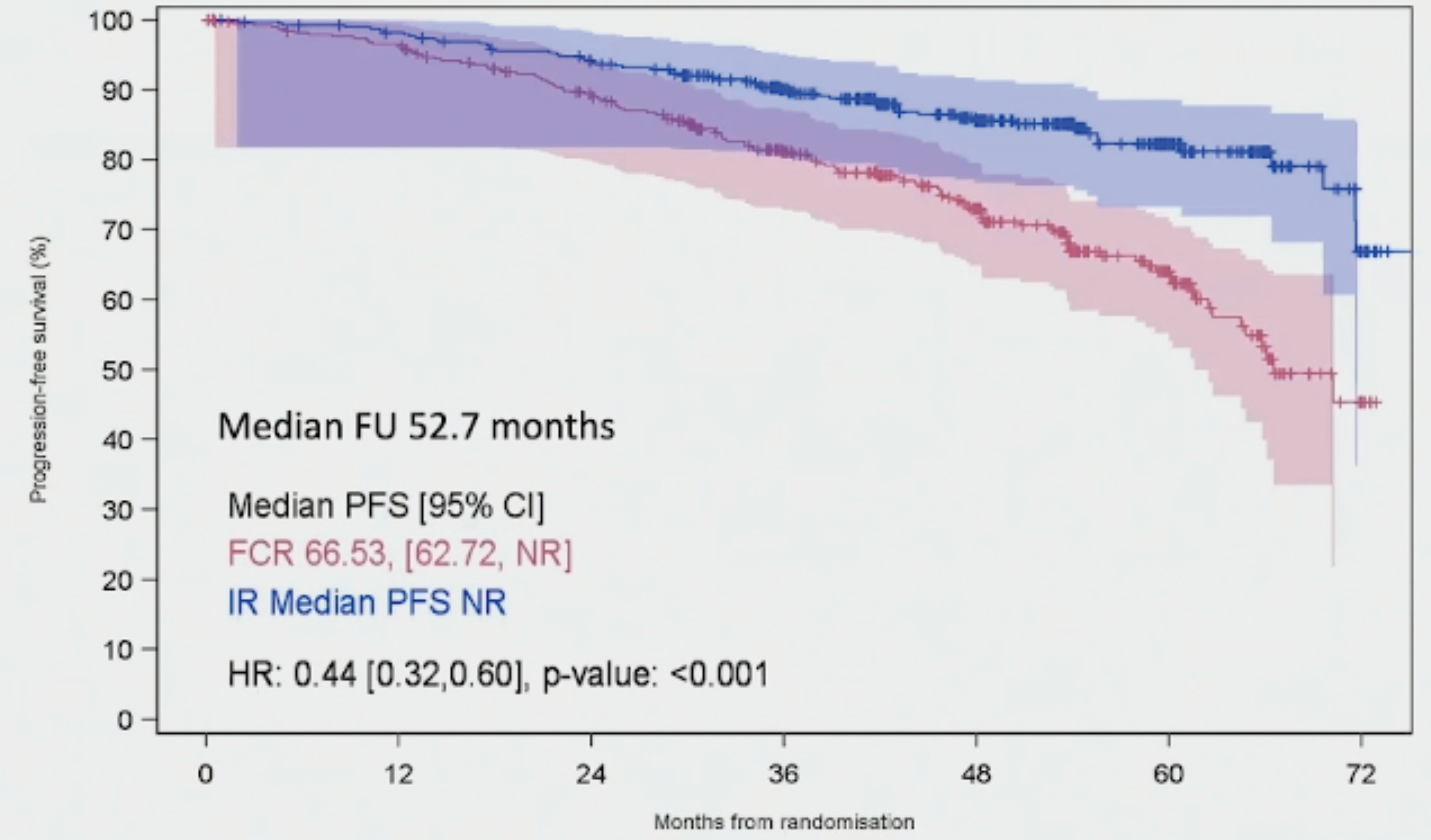 (N = 385)
(N = 386)
Hillmen P et al. ASH 2021;Abstract 642.
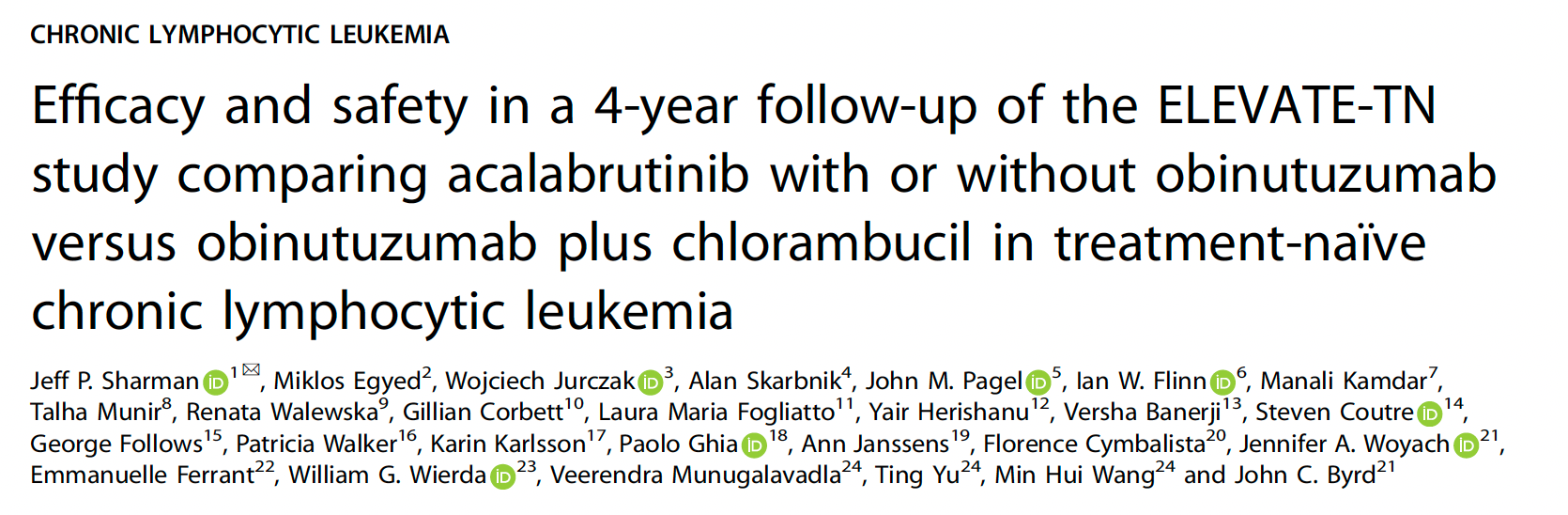 Leukemia 2022;[Online ahead of print].
ELEVATE-TN: Investigator-Assessed PFS (Overall)
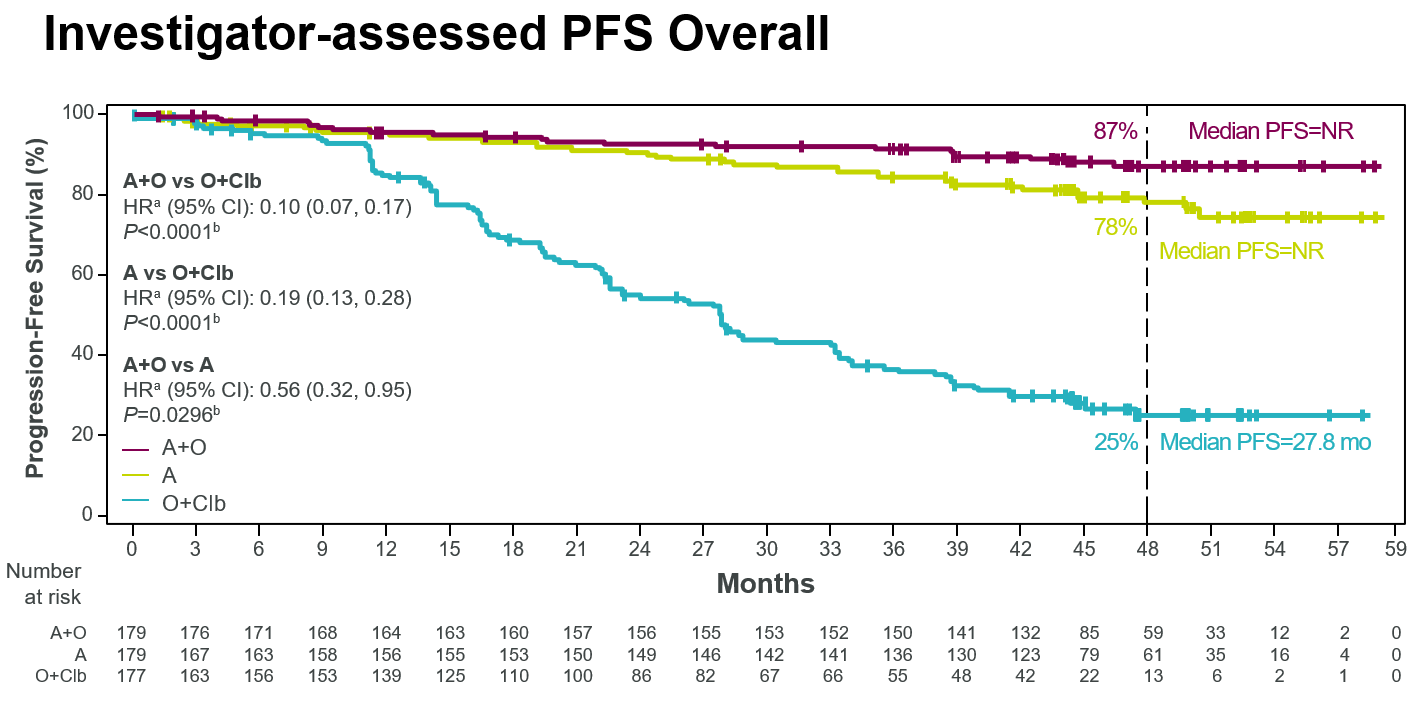 4-Year Follow-Up
Sharman JP et al. Leukemia 2022;[Online ahead of print].
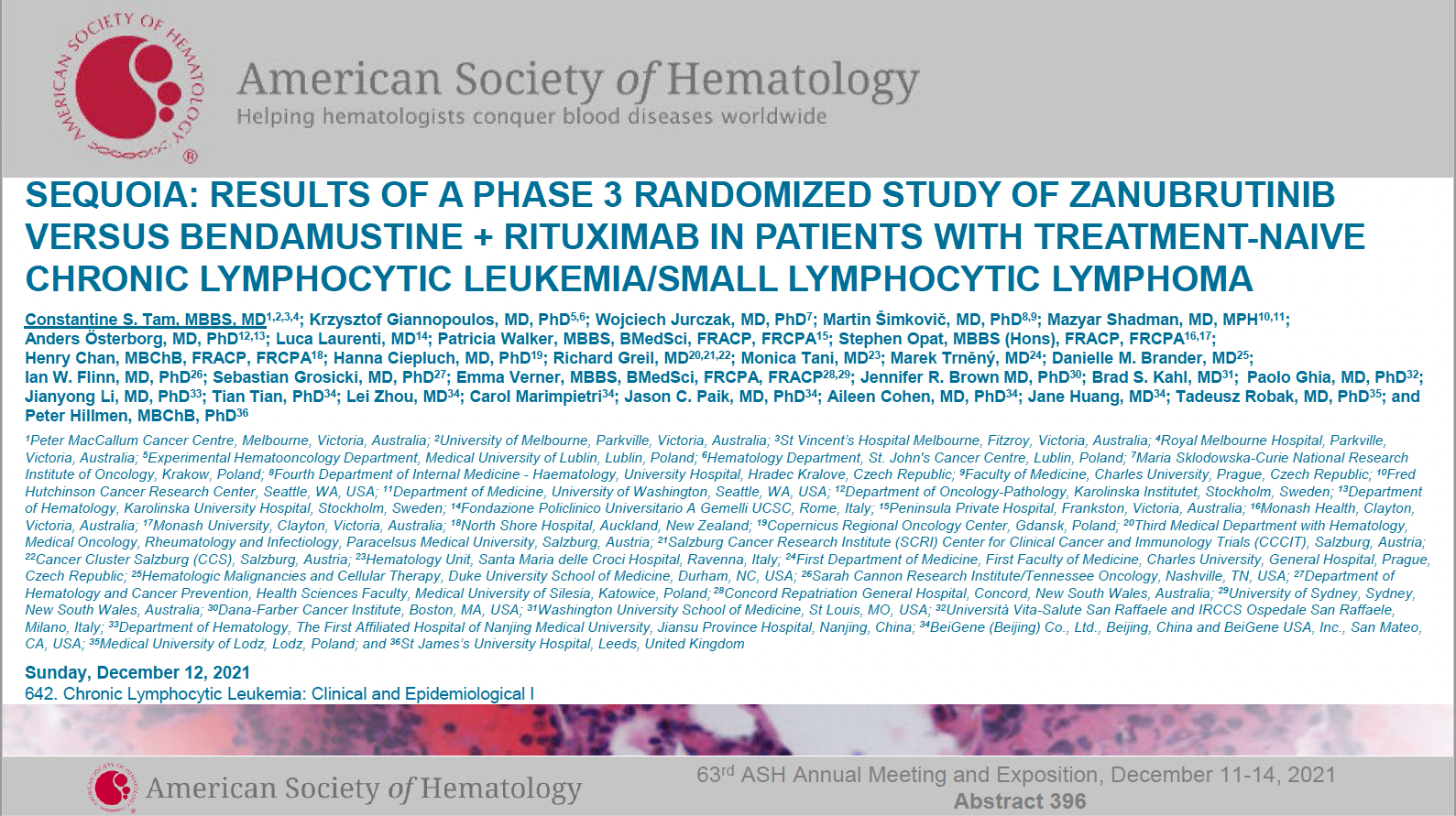 SEQUOIA Phase III Study Design
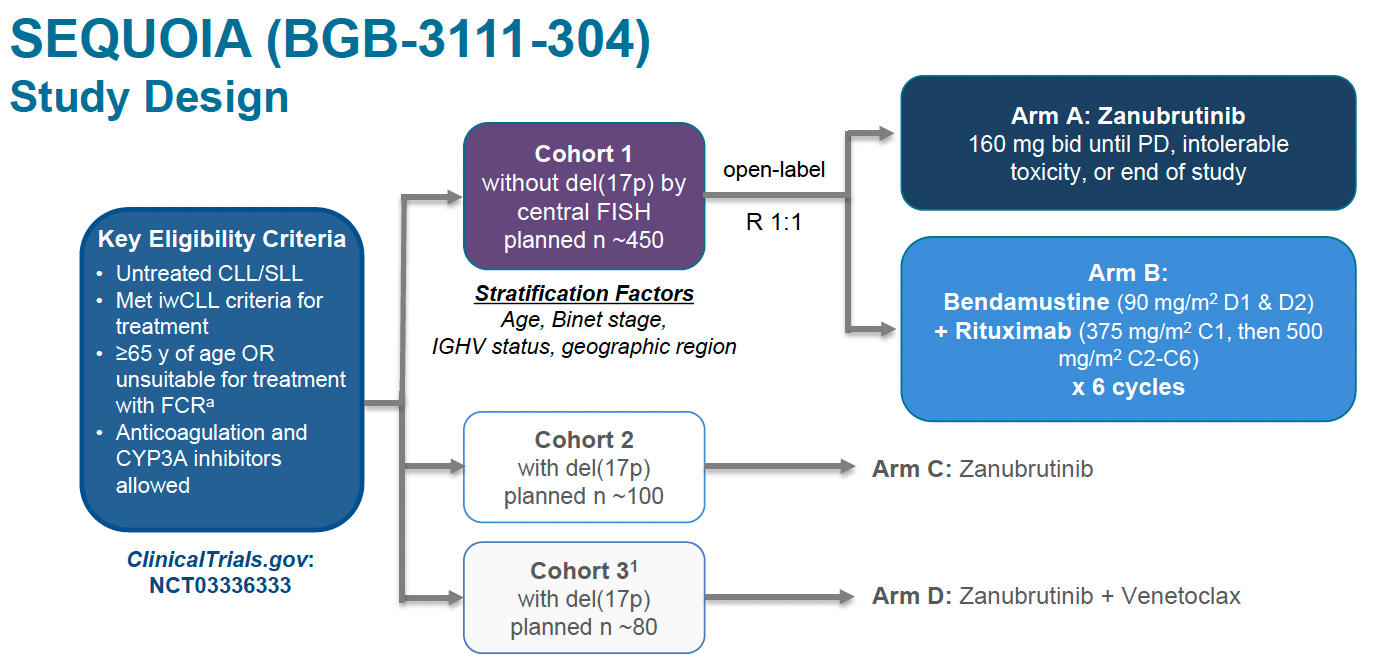 Tam CS et al. ASH 2021;Abstract 396.
SEQUOIA: Progression-Free Survival by IRC
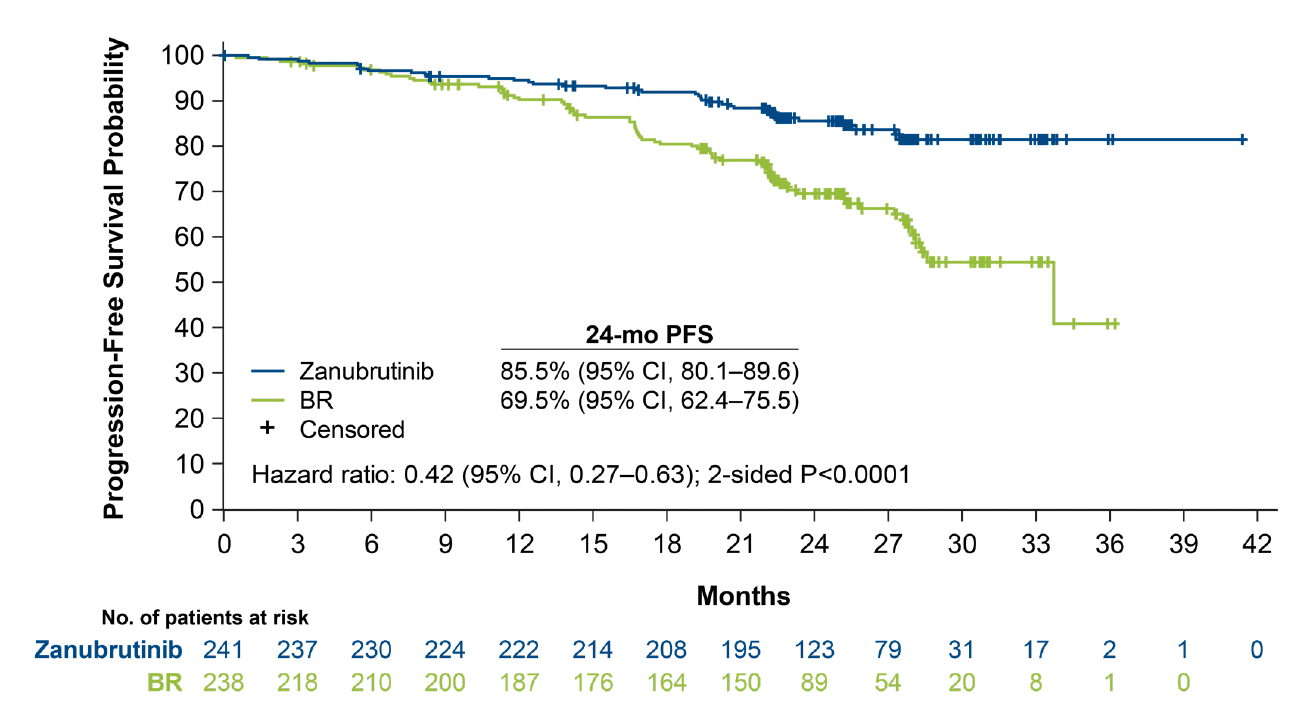 Tam CS et al. ASH 2021;Abstract 396.
SEQUOIA: Progression-Free Survival by Subgroups
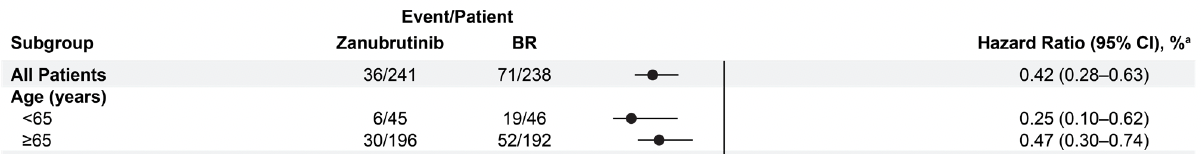 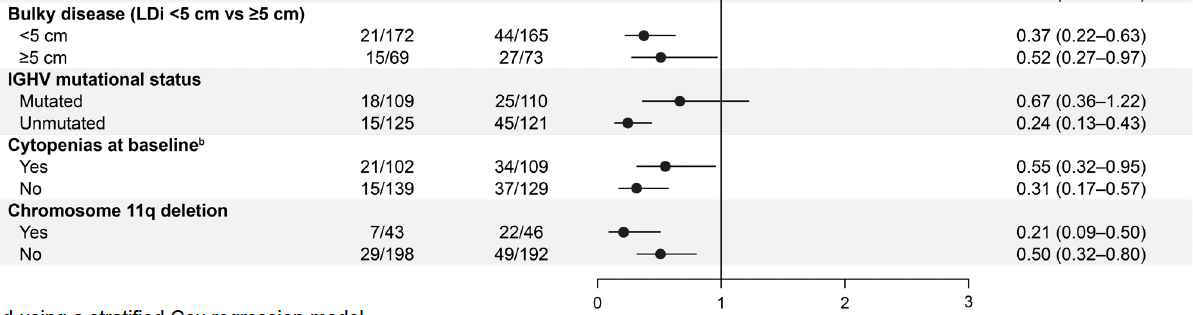 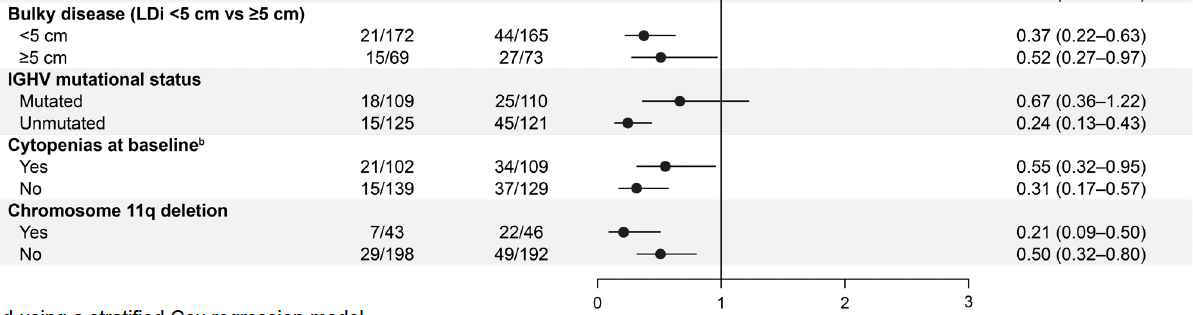 Tam CS et al. ASH 2021;Abstract 396.
SEQUOIA: Adverse Events of Interest
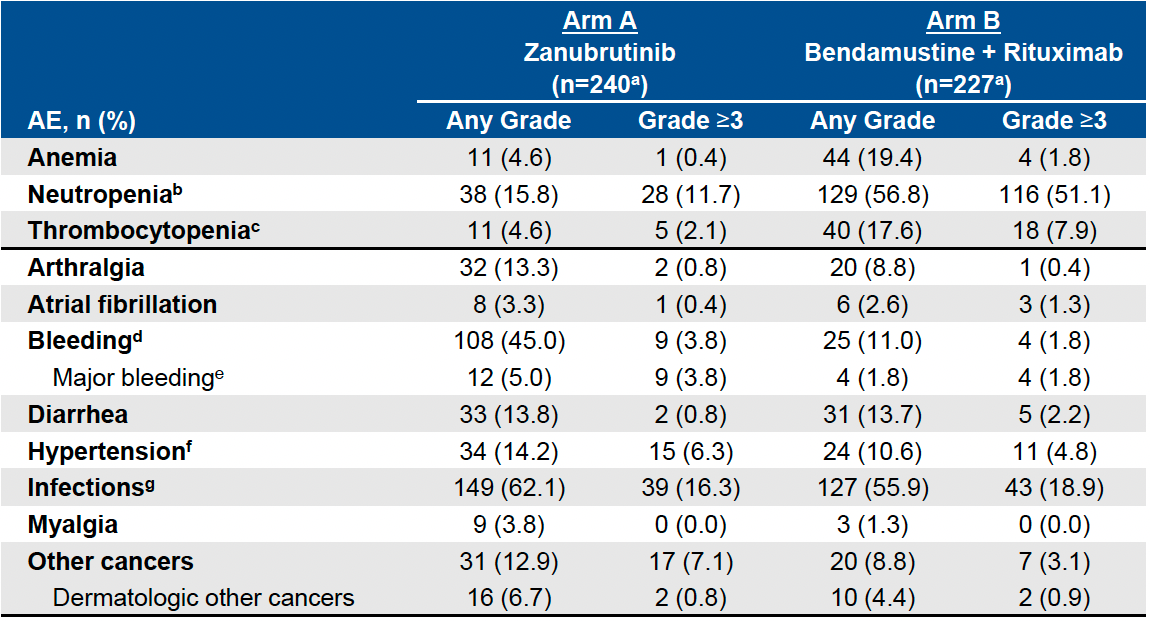 Tam CS et al. ASH 2021;Abstract 396.
Venetoclax Combination Regimens
A Randomized Phase III Study of Venetoclax-BasedTime-Limited Combination Treatments (RVe, GVe, GIVe) vs Standard Chemoimmunotherapy (CIT: FCR/BR) in Frontline Chronic Lymphocytic Leukemia (CLL) of Fit Patients: First Co-Primary Endpoint Analysis of the International Intergroup GAIA (CLL13) Trial
Eichhorst B et al.
ASH 2021;Abstract 71.
GAIA/CLL13 Coprimary Endpoint: Undetectable MRD (uMRD)(<10-4) at Month 15 in Peripheral Blood by 4-Color Flow
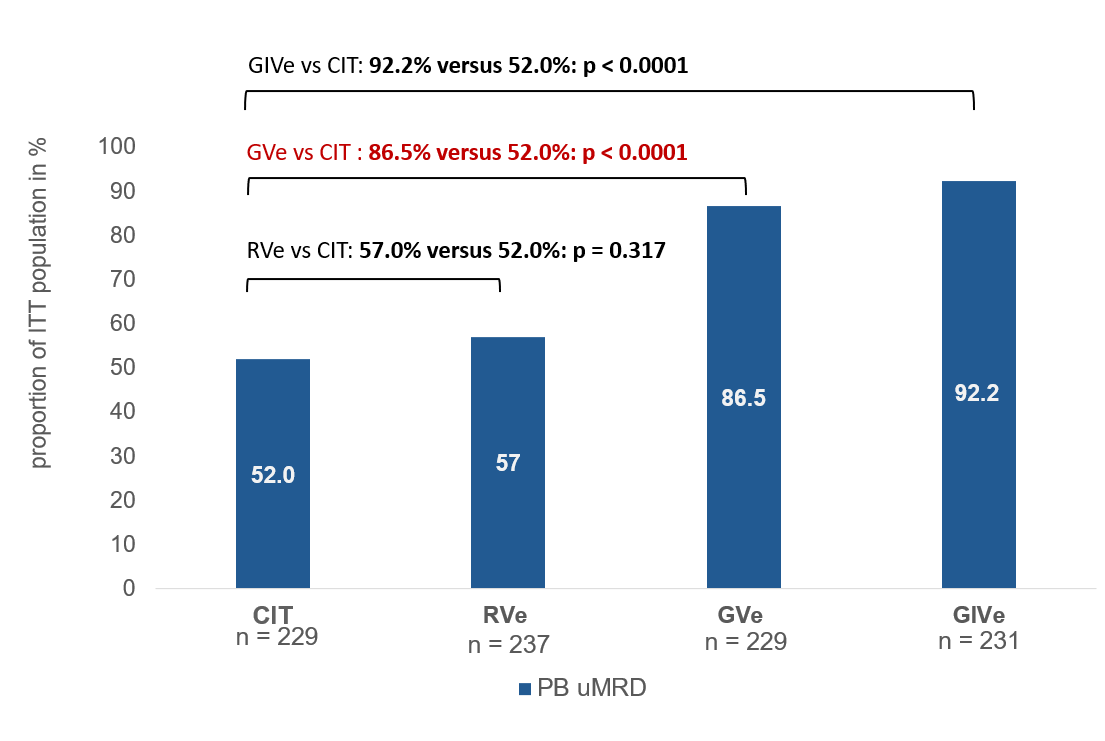 CIT 
BR >65
≤FCR 65

RVe
Rituximab/venetoclax

GVe
Obinutuzumab/venetoclax

GIVe
Obinutuzumab/ibrutinib/venetoclax
Eichhorst B et al. ASH 2021;Abstract 71.
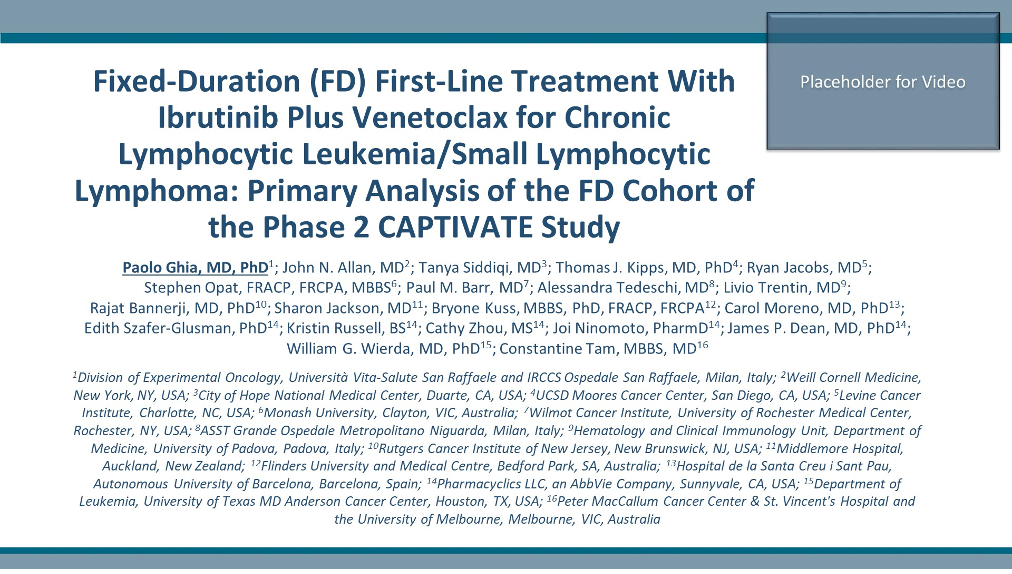 ASCO 2021;Abstract 7501
CAPTIVATE Study Design
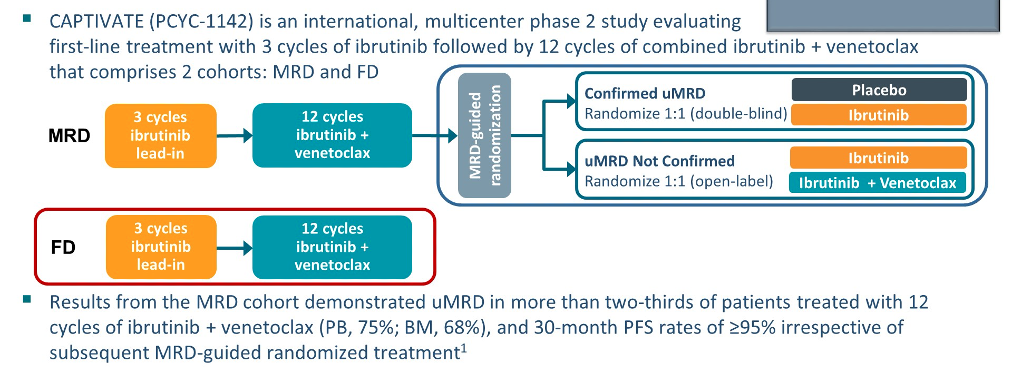 Ghia P et al. ASCO 2021;Abstract 7051.
CAPTIVATE: Response
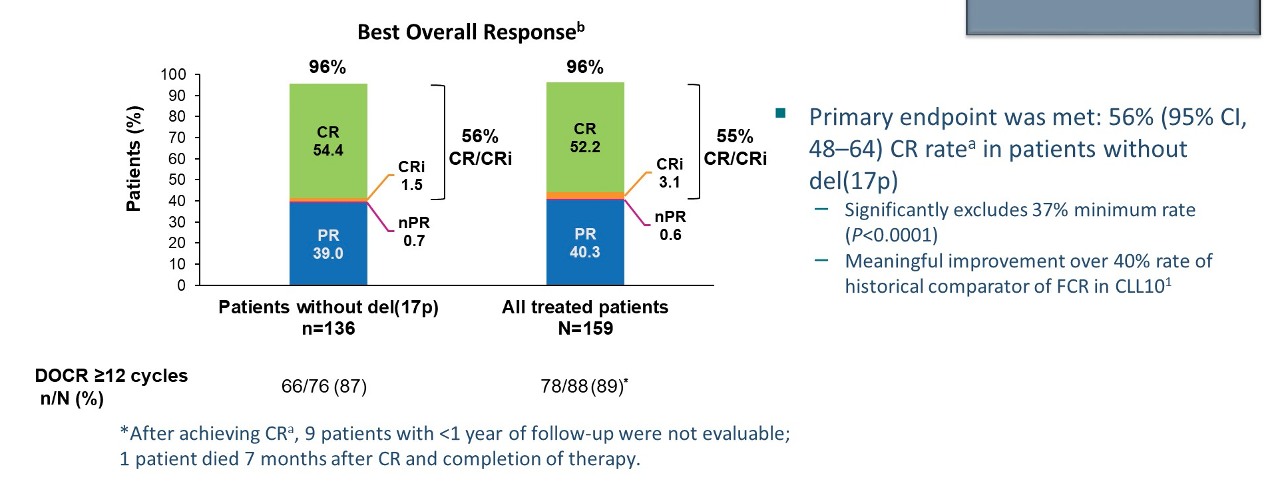 Ghia P et al. ASCO 2021;Abstract 7051.
CAPTIVATE: Progression-Free and Overall Survival
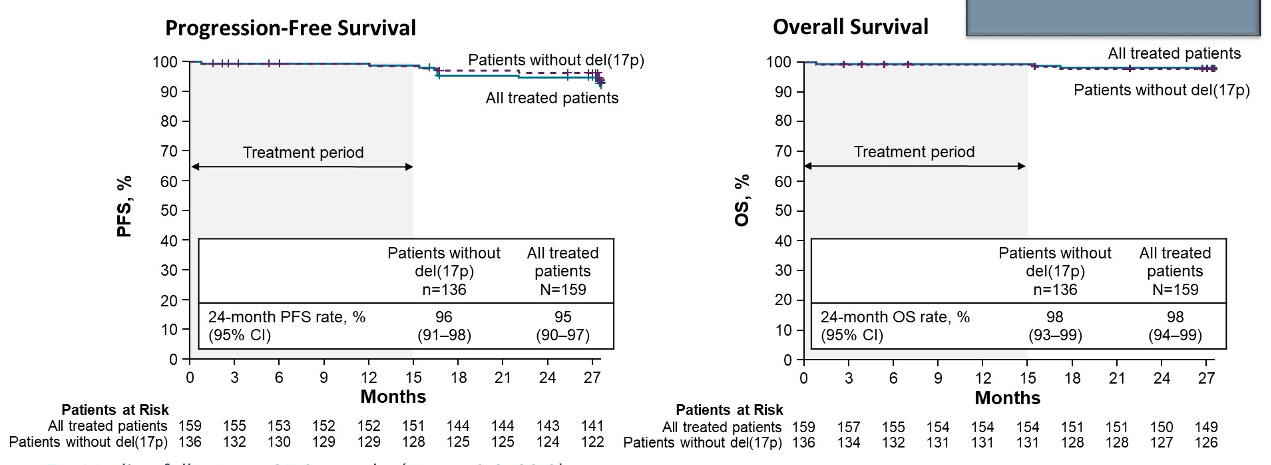 Ghia P et al. ASCO 2021;Abstract 7051.
CAPTIVATE: Efficacy Outcomes for Patients with Del(17p)/TP53 Mutation
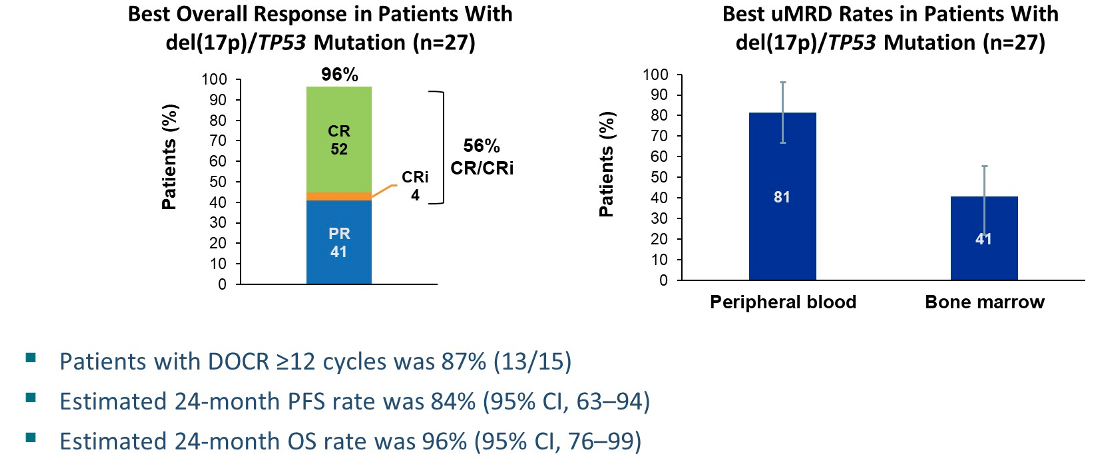 Ghia P et al. ASCO 2021;Abstract 7051.
First-Line Treatment with Ibrutinib (Ibr) plus Venetoclax (Ven) for Chronic Lymphocytic Leukemia (CLL): 2-Year Post-Randomization Disease-Free Survival (DFS) Results from the Minimal Residual Disease (MRD) Cohort of the Phase 2 Captivate Study
Ghia P et al.
ASH 2021;Abstract 68.
CAPTIVATE MRD Cohort: DFS Events in Patients with Confirmed uMRD
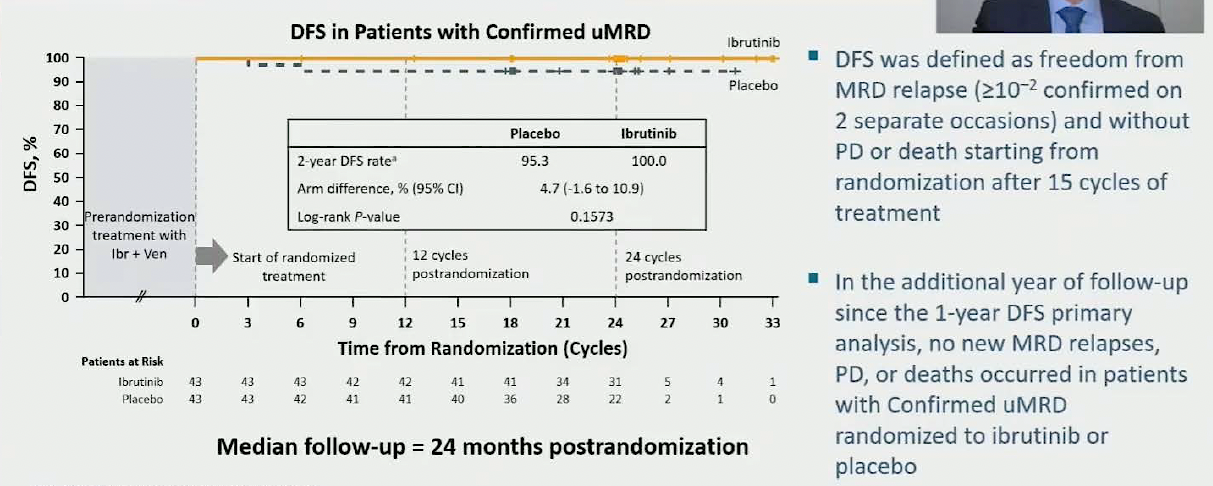 Ghia P et al. ASH 2021;Abstract 68.
CAPTIVATE MRD Cohort: Three-Year PFS Rates
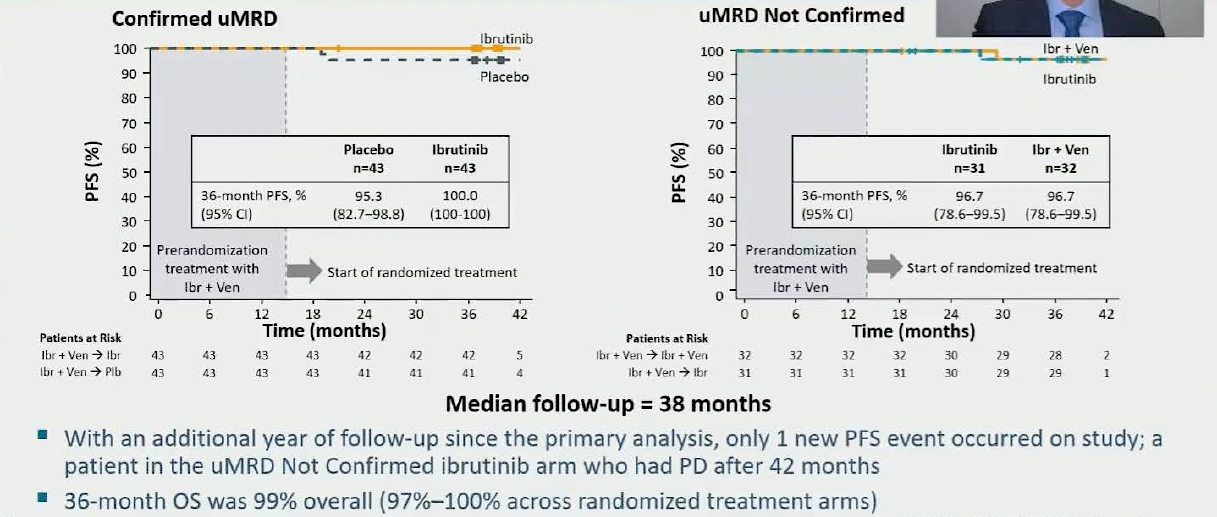 Ghia P et al. ASH 2021;Abstract 68.
CAPTIVATE MRD Cohort: CR Rates with 24 Months Postrandomization Follow-Up
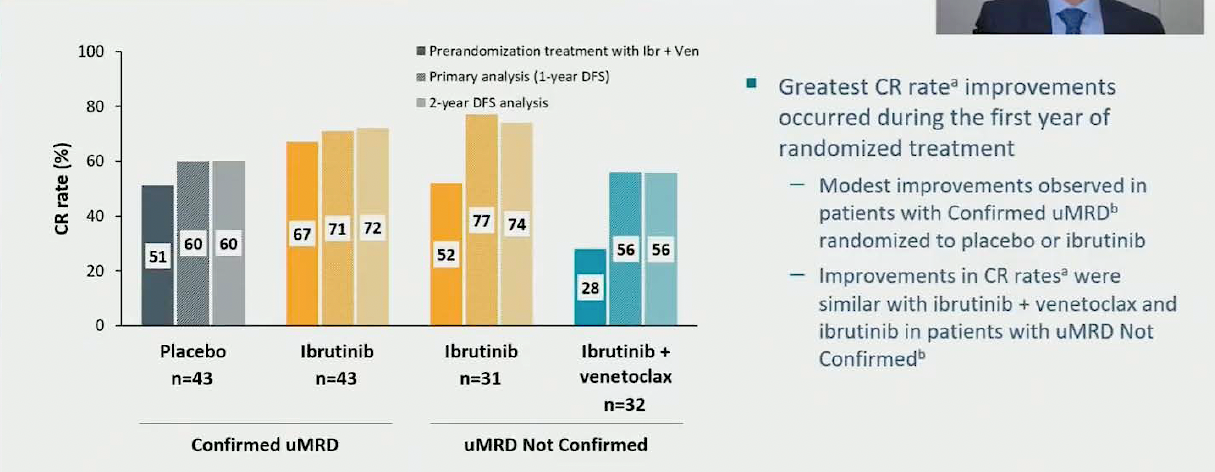 Ghia P et al. ASH 2021;Abstract 68.
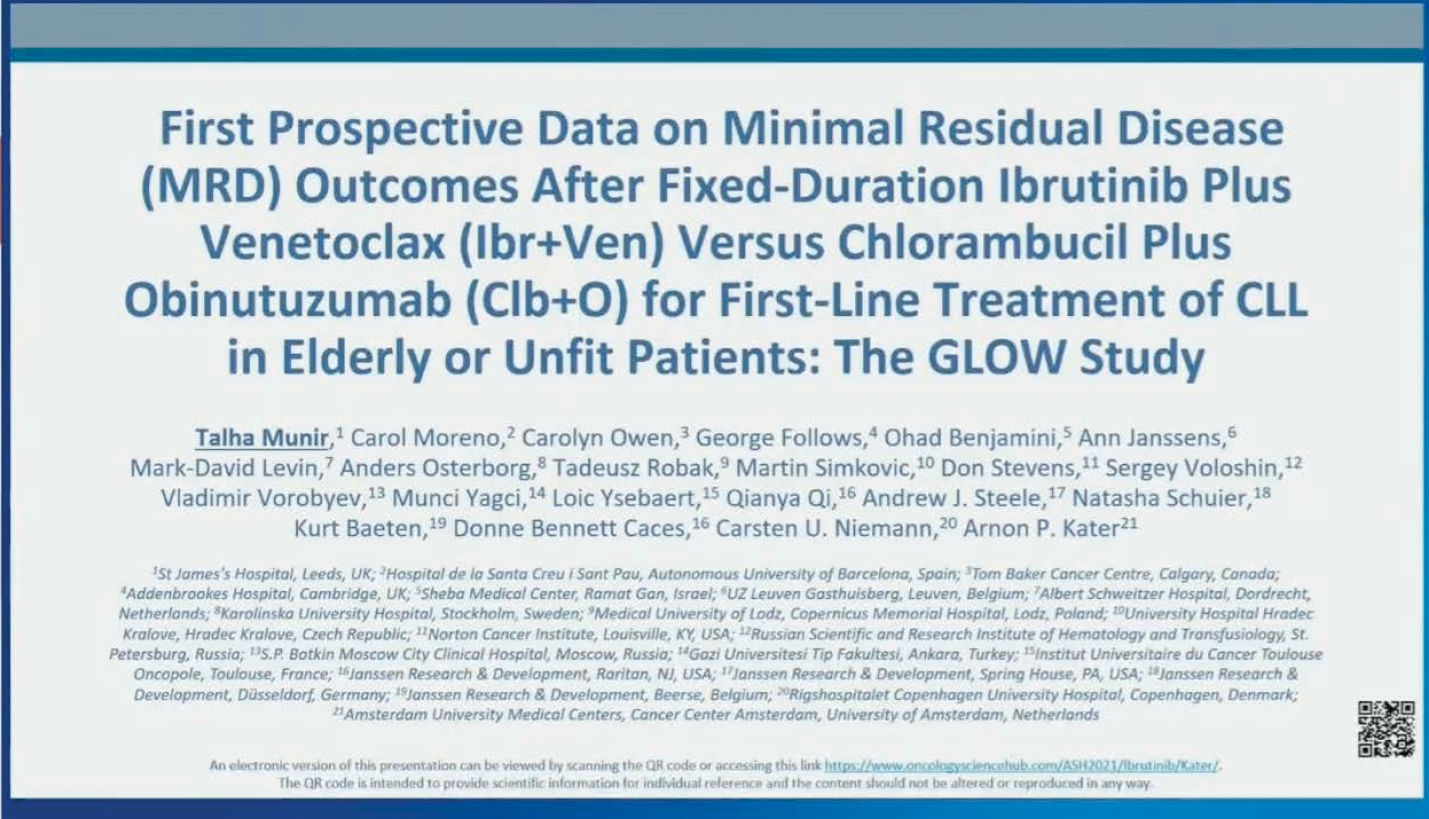 ASH 2021;Abstract 70.
GLOW: Independent Review Committee (IRC)-Assessed PFS
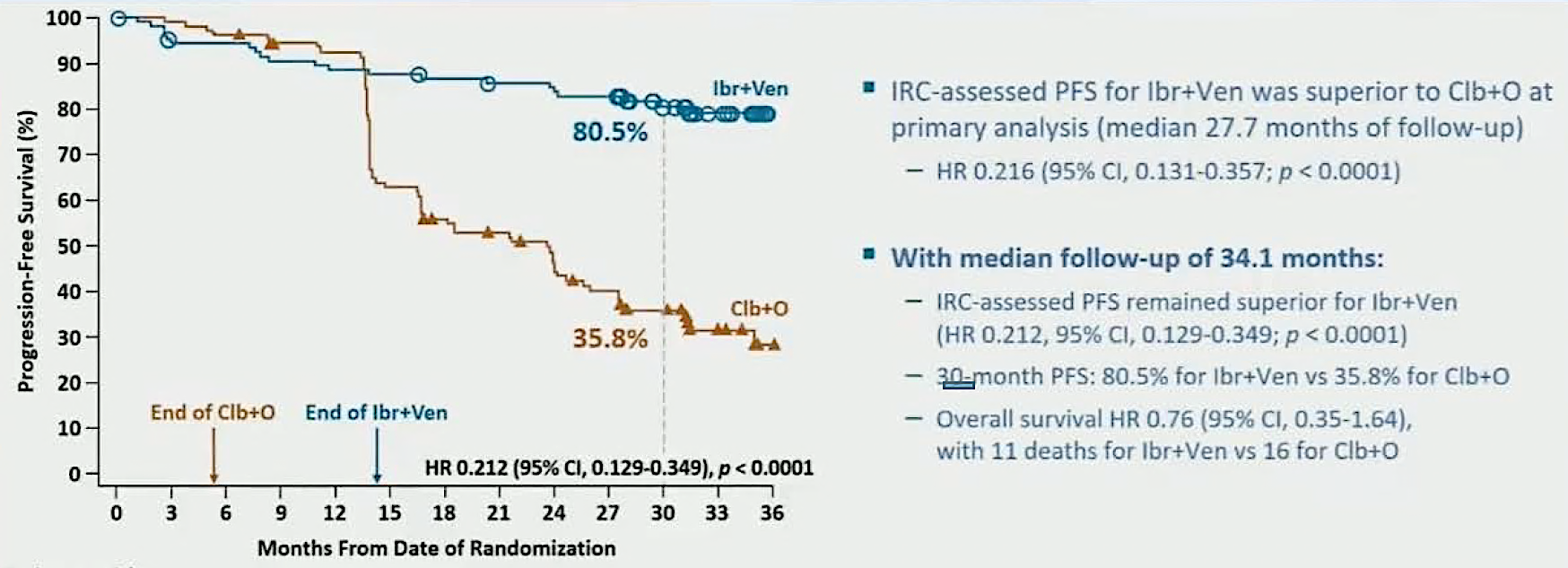 30-month PFS: 80.5% for Ibr+Ven vs 35.8% for Clb+O
Munir T et al. ASH 2021;Abstract 70.
GLOW: uMRD <10-4 Rate
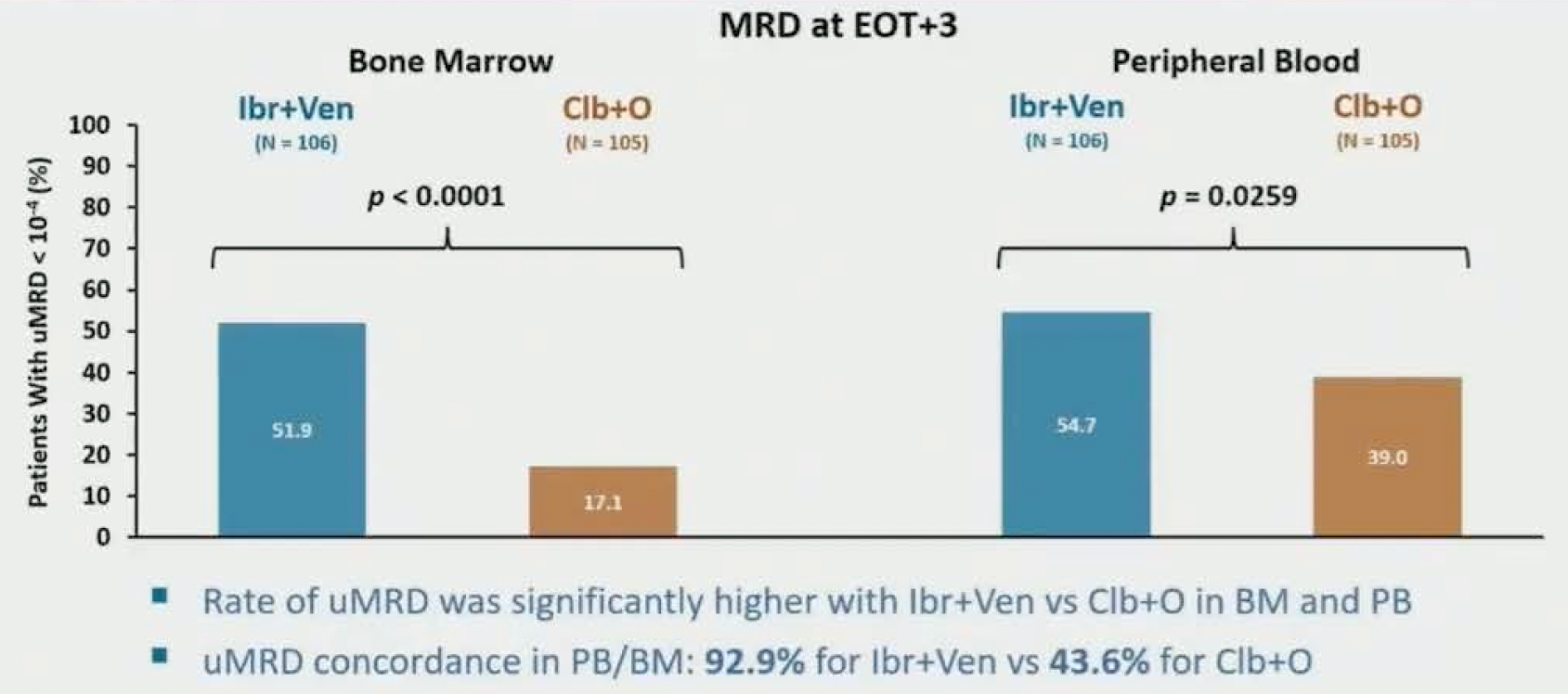 Munir T et al. ASH 2021;Abstract 70.
Fixed-Duration Ibrutinib and Venetoclax (I + V) versus Chlorambucil plus Obinutuzumab (Clb + O) for First-Line (1L) Chronic Lymphocytic Leukemia (CLL): Primary Analysis of the Phase 3 GLOW Study
Kater A et al.EHA 2021;Abstract LB1902.
GLOW: Study Design and Endpoints
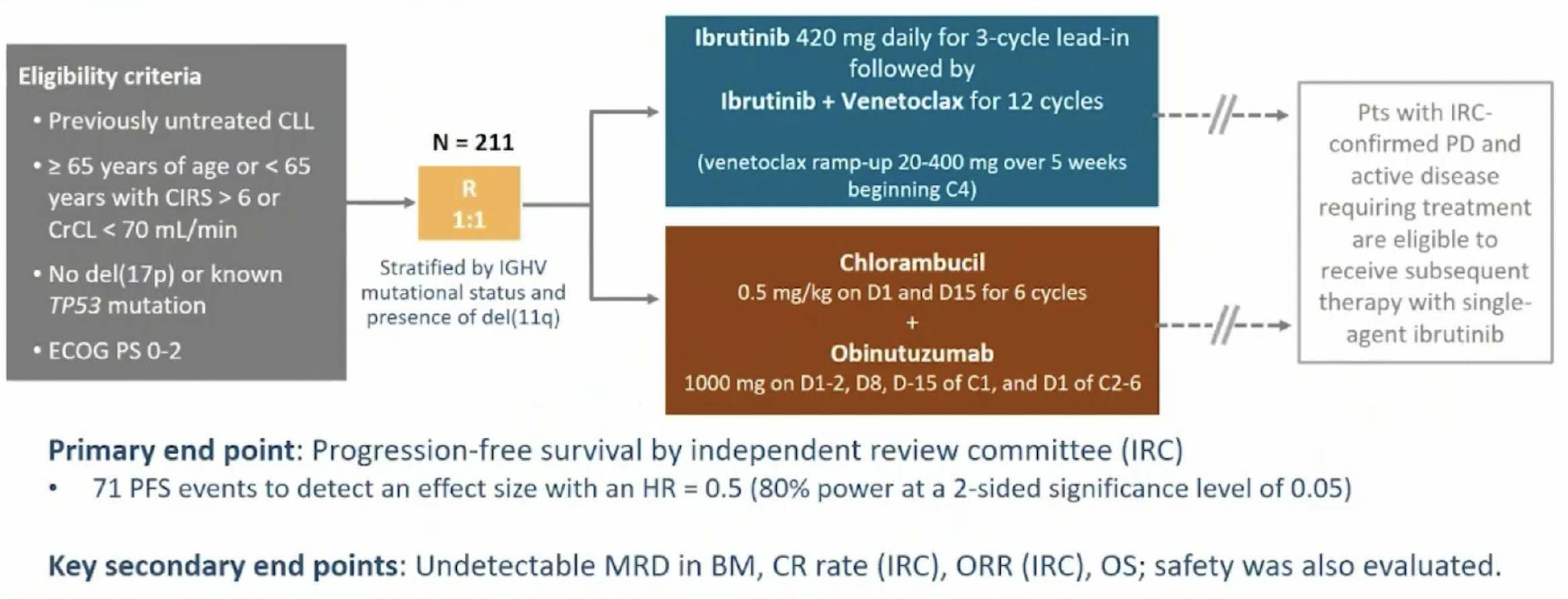 Kater A et al. EHA 2021;Abstract LB1902.
GLOW: Progression-Free Survival
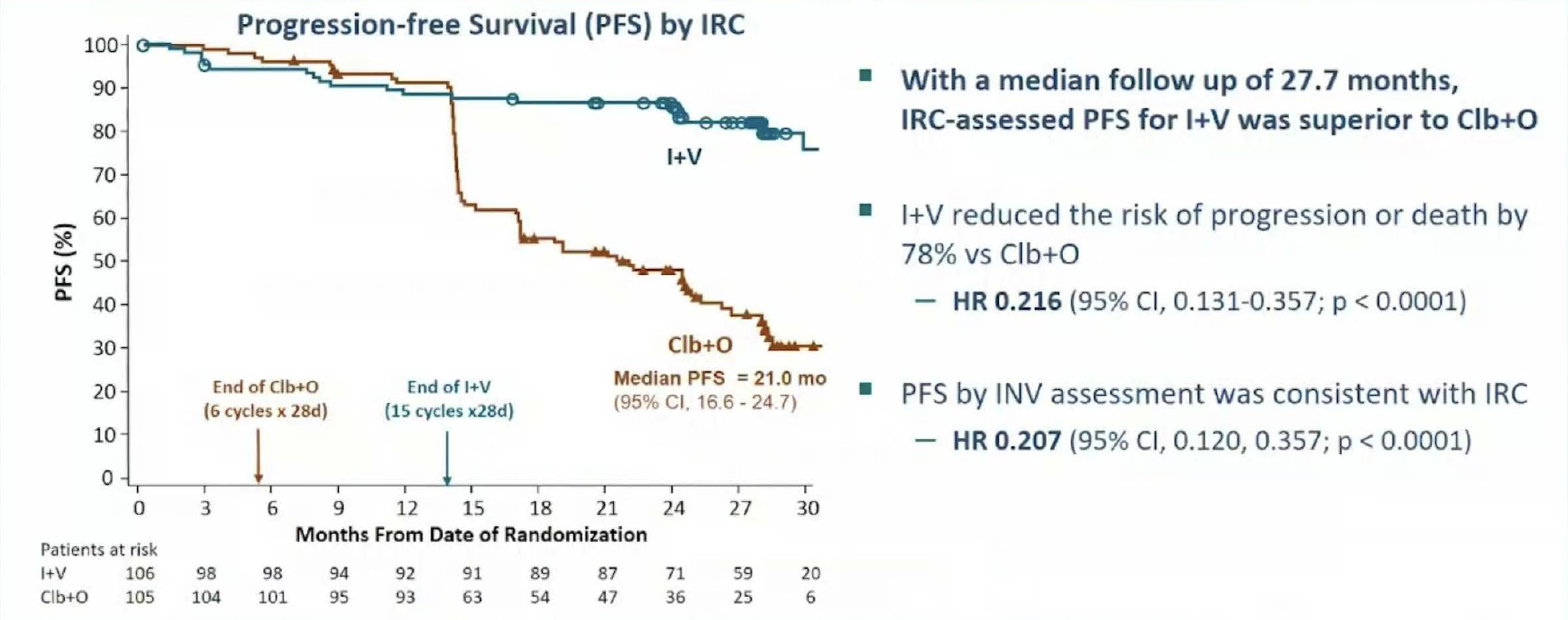 Kater A et al. EHA 2021;Abstract LB1902.
GLOW: Undetectable MRD Rate
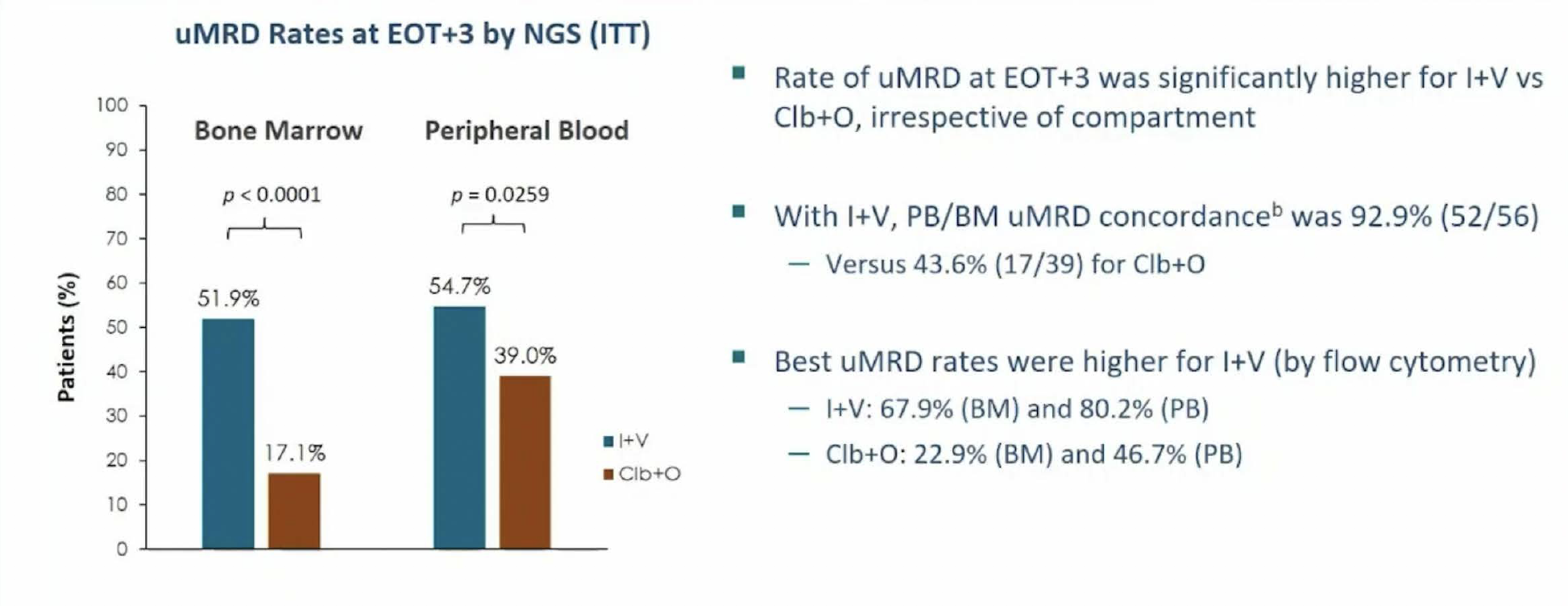 Kater A et al. EHA 2021;Abstract LB1902.
GLOW: Safety
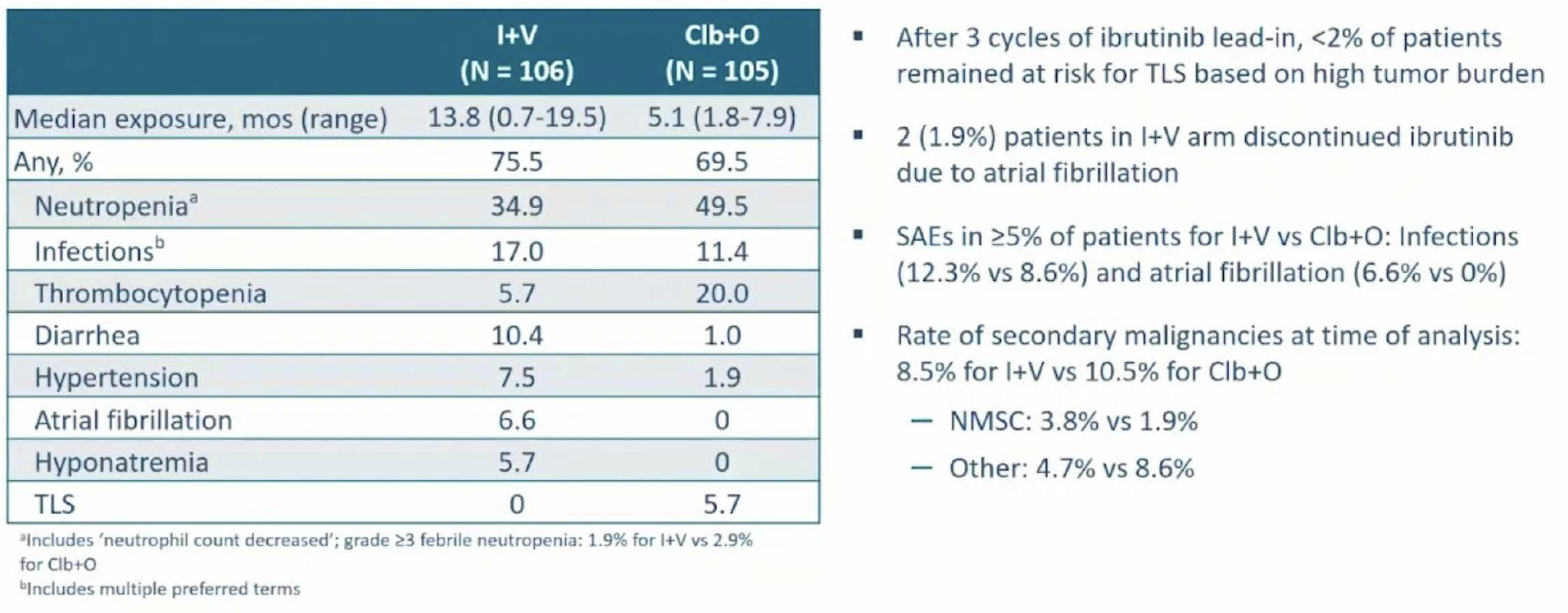 Kater A et al. EHA 2021;Abstract LB1902.
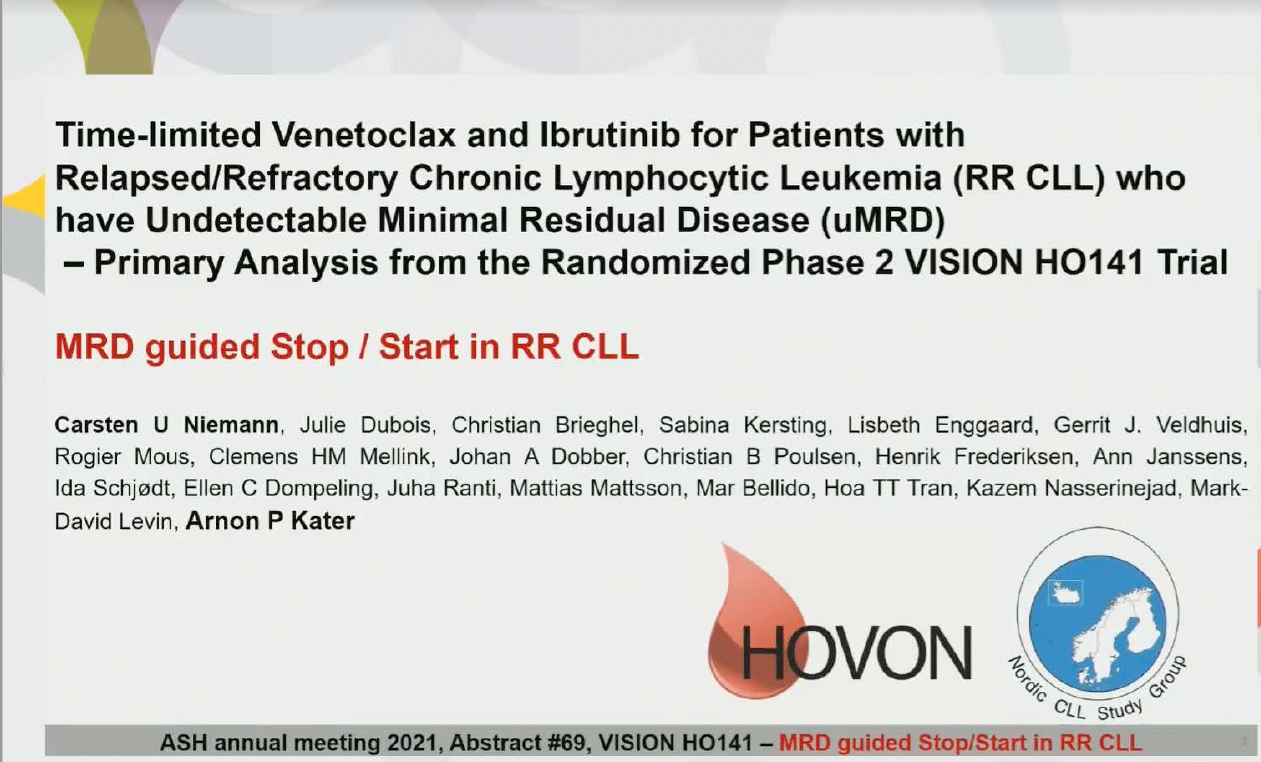 VISION H0141 Study Schema
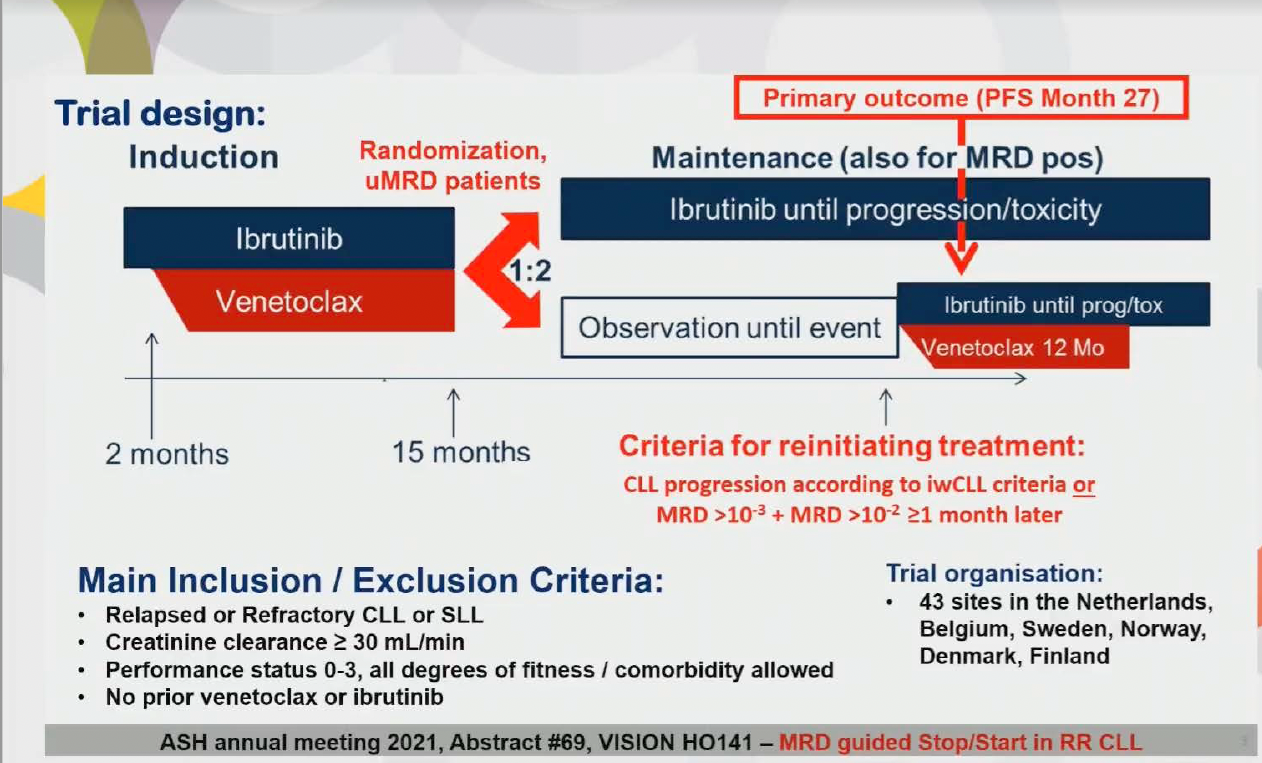 Niemann CU et al. ASH 2021;Abstract 69.
VISION H0141: Progression-Free Survival
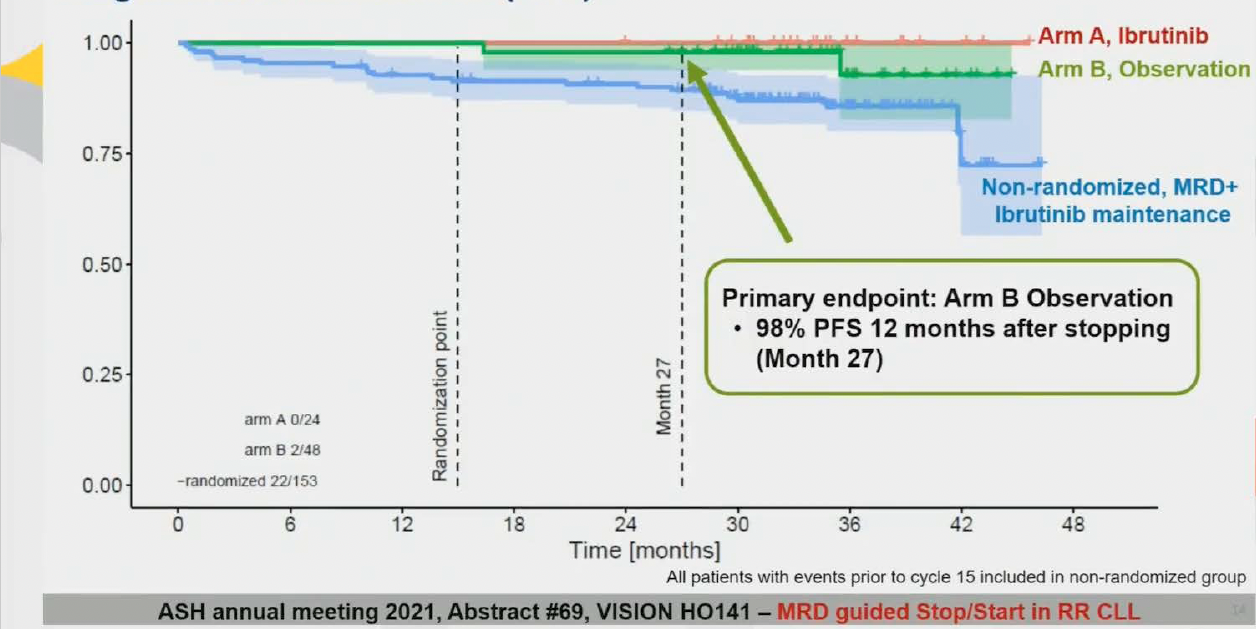 Selection of BTK Inhibitor
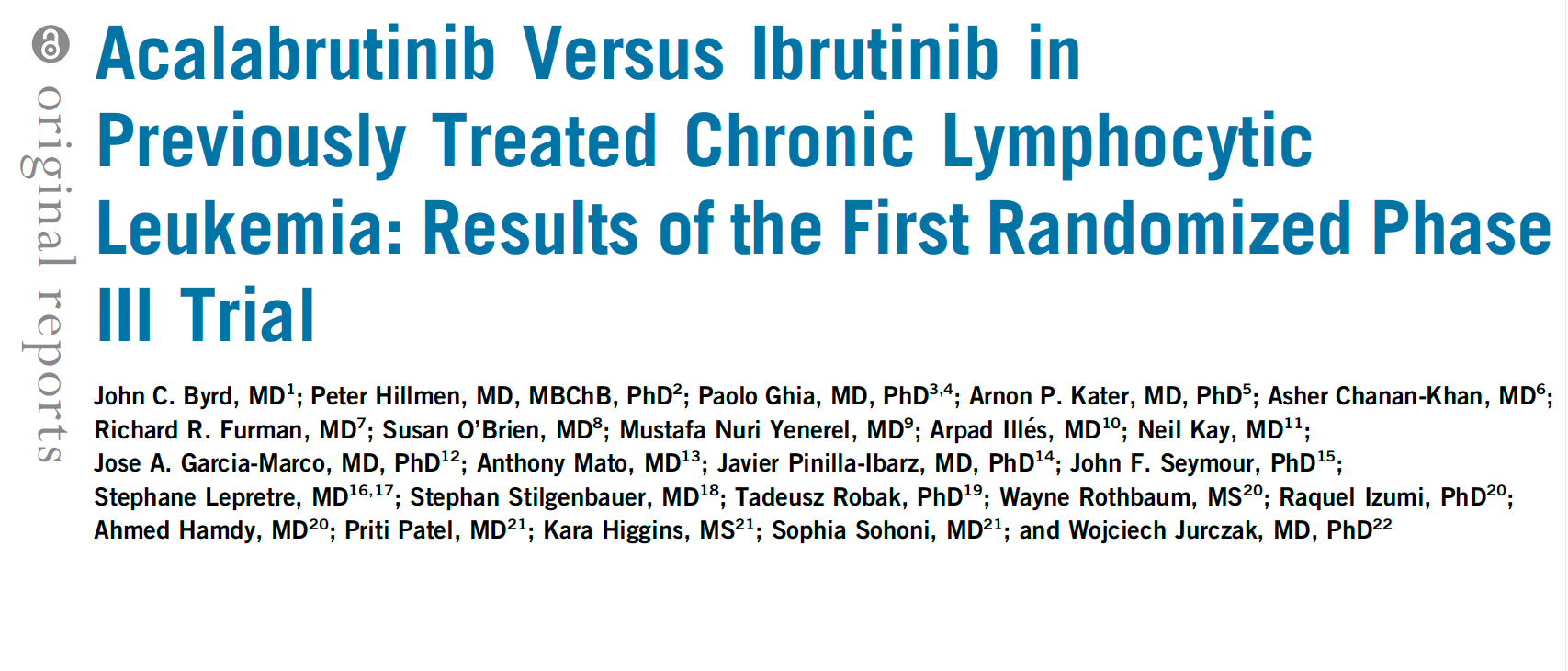 J Clin Oncol 2021;39(31):3441-52.
ELEVATE-RR: Independent Review Committee-Assessed PFS
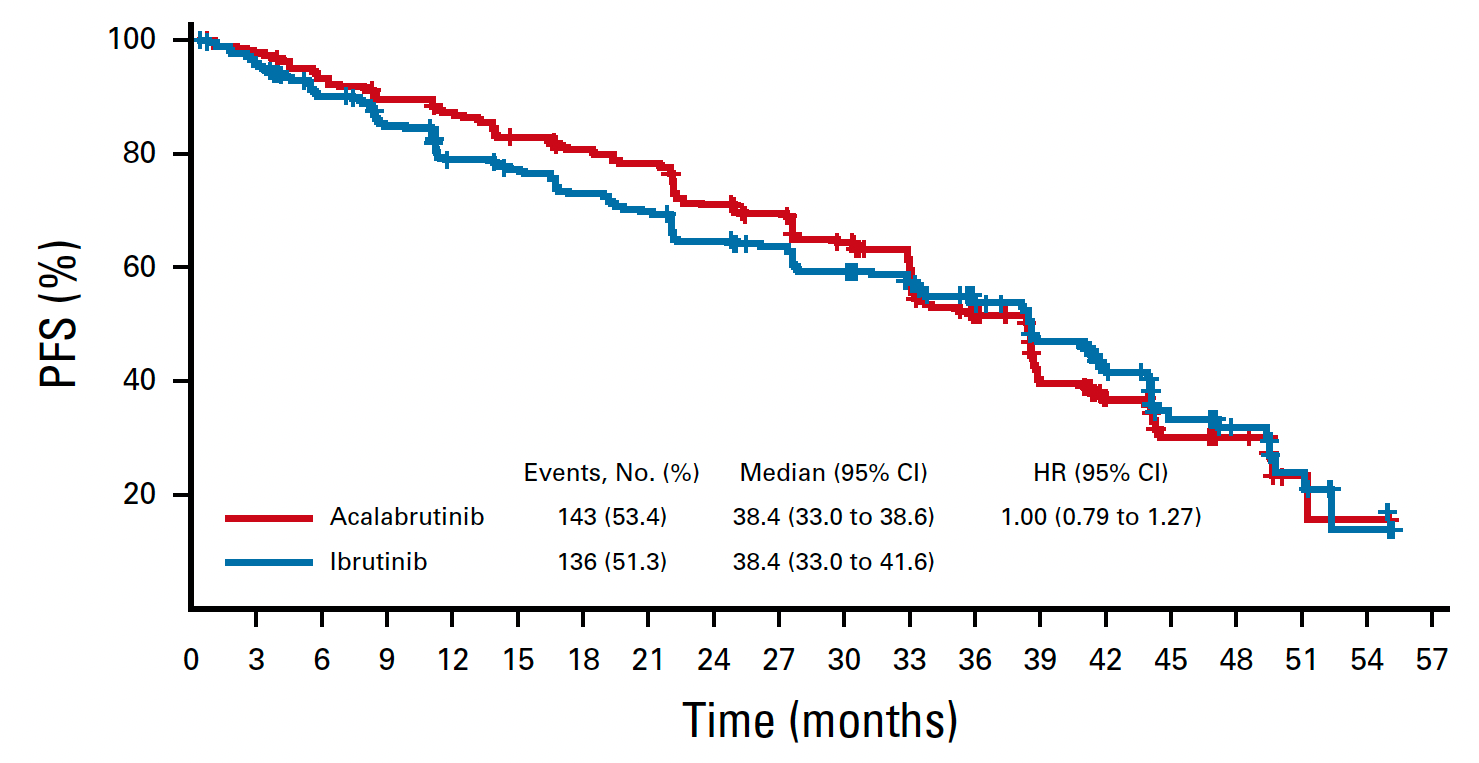 Byrd JC et al. J Clin Oncol 2021;39(31):3441-52.
ELEVATE-RR: Characterization of Adverse Events with Acalabrutinib versus Ibrutinib
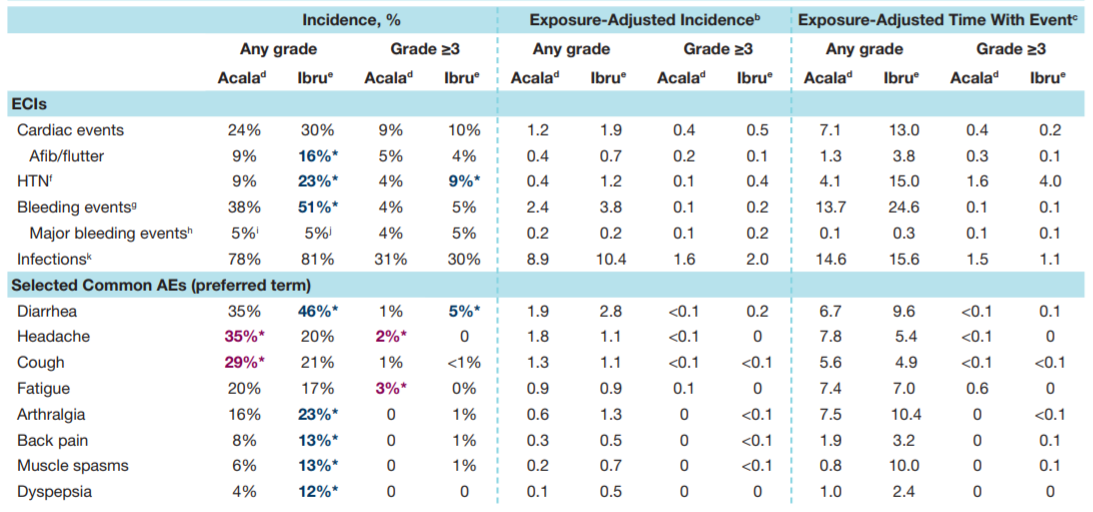 Seymour JF et al. ASH 2021;Abstract 3721.
New Acalabrutinib Formulation Enables Co-Administration with Proton Pump Inhibitors and Dosing in Patients Unable to Swallow Capsules (ELEVATE-PLUS)
Sharma S et al. ASH 2021;Abstract 4365.
Author Conclusions: Acalabrutinib maleate, administered as a tablet or suspension, is safe and well tolerated. Based on the PK (and associated variability), BTK-TO, and established exposure-efficacy/safety relationship, AMT clinical effect is expected to be comparable to acalabrutinib capsules at the approved 100-mg BID dosing, regardless of use of PPIs and ingestion of food. Additionally, AMT improves swallowing ability given the film coating and a 50% reduced volume compared with the capsule, and can be easily suspended in a small amount of water to allow dosing in patients unable to swallow tablets.
ELEVATE-PLUS: Pharmacokinetic Profiles of Acalabrutinib and Its Major Pharmacologically Active Metabolite Across 3 Clinical Trials
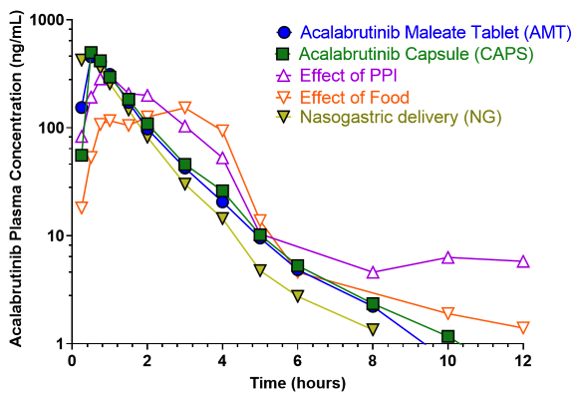 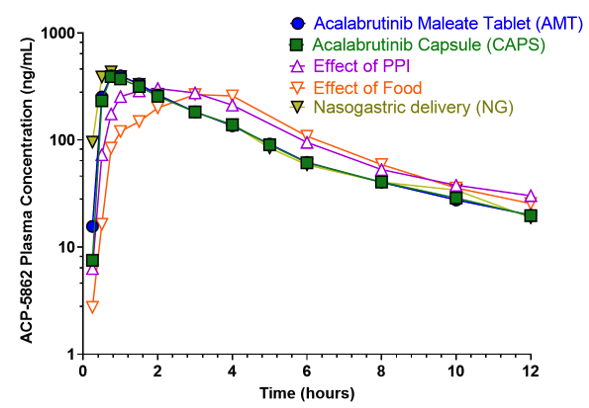 Sharma S et al. ASH 2021;Abstract 4365.
First Interim Analysis of ALPINE Study: Results of a Phase 3 Randomized Study of Zanubrutinib vs Ibrutinib in Patients with Relapsed/RefractoryChronic Lymphocytic Leukemia/Small Lymphocytic Lymphoma
Hillmen P et al.
EHA 2021;Abstract LBA1900.
ALPINE: Response and Investigator-Assessed PFS
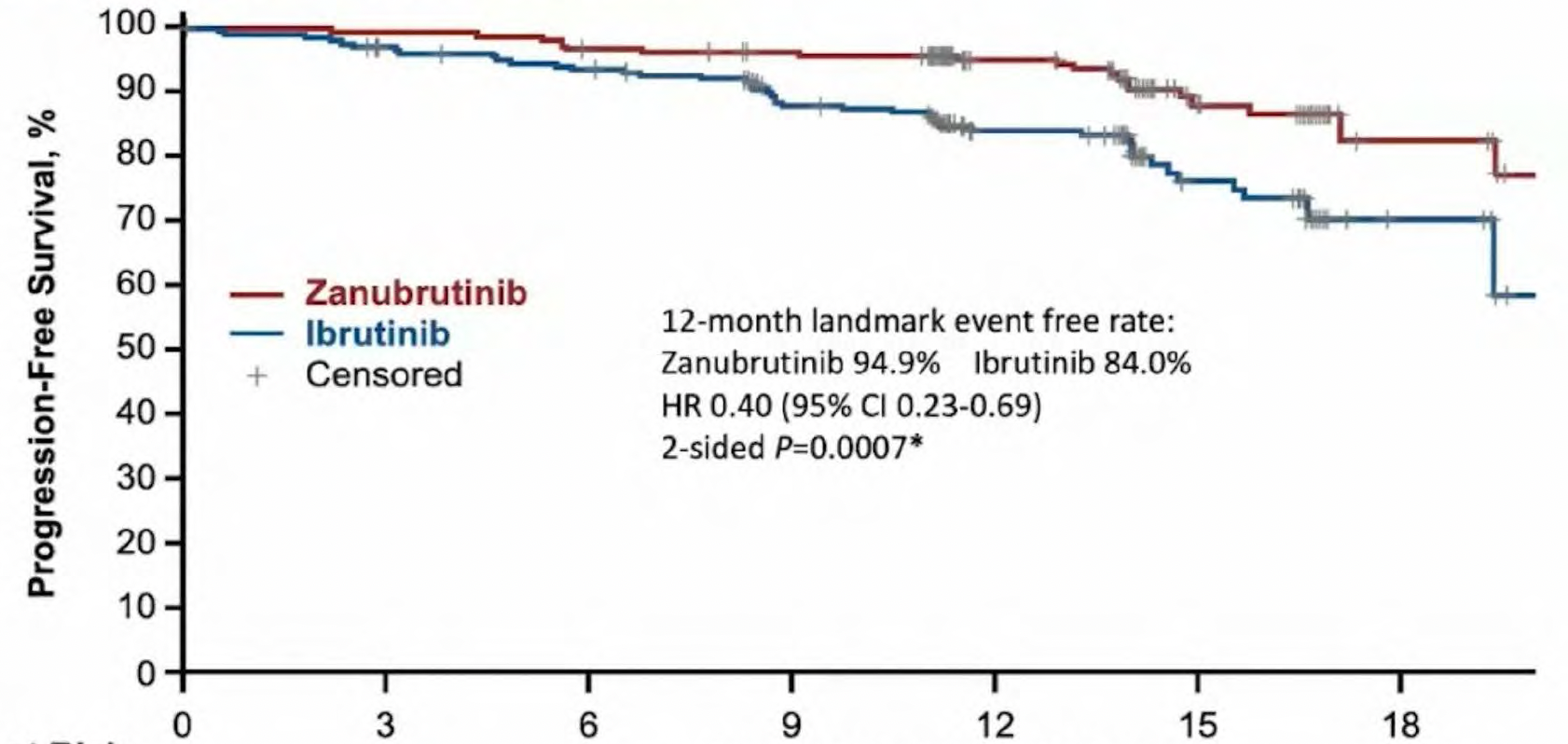 Months from Randomization
Hillmen P et al. EHA 2021;Abstract LBA1900.
ALPINE: Adverse Events of Special Interest
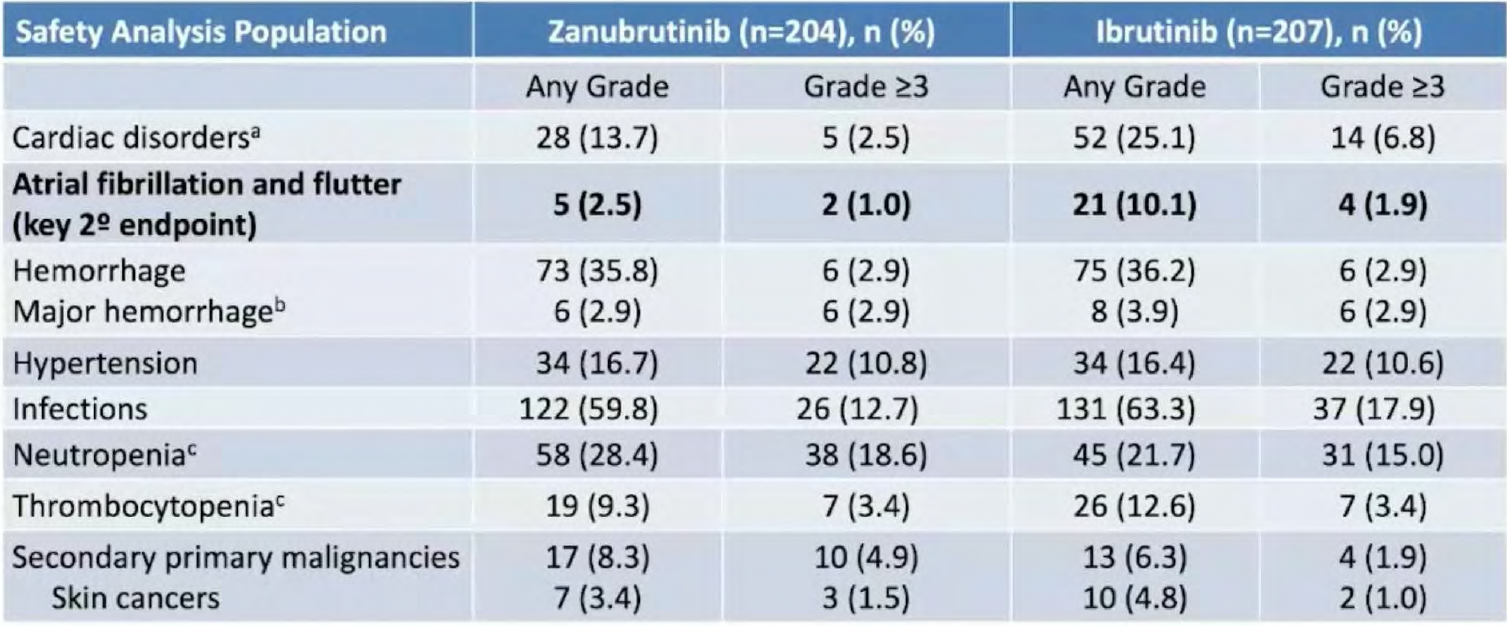 Hillmen P et al. EHA 2021;Abstract LBA1900.
Relapsed/Refractory CLL
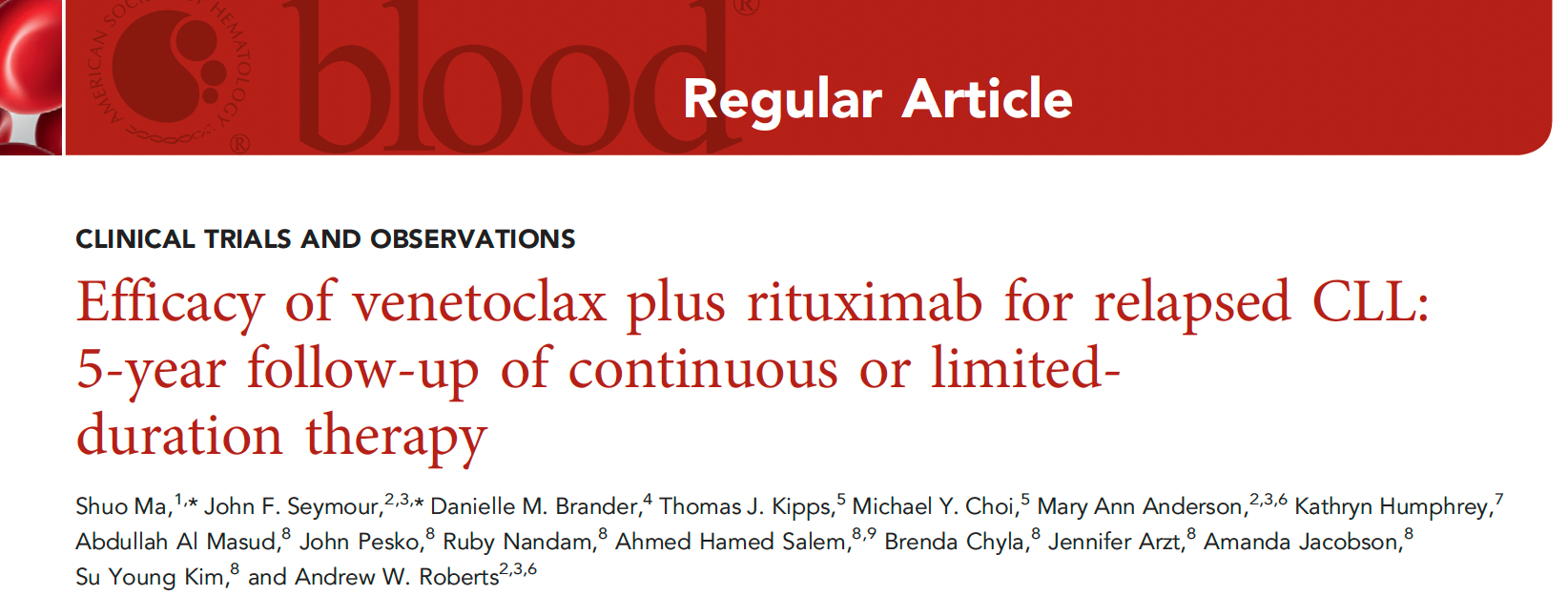 Blood 2021;138(10):836-46.
MURANO 5-Year Follow-Up: Overall and Progression-Free Survival (All Patients)
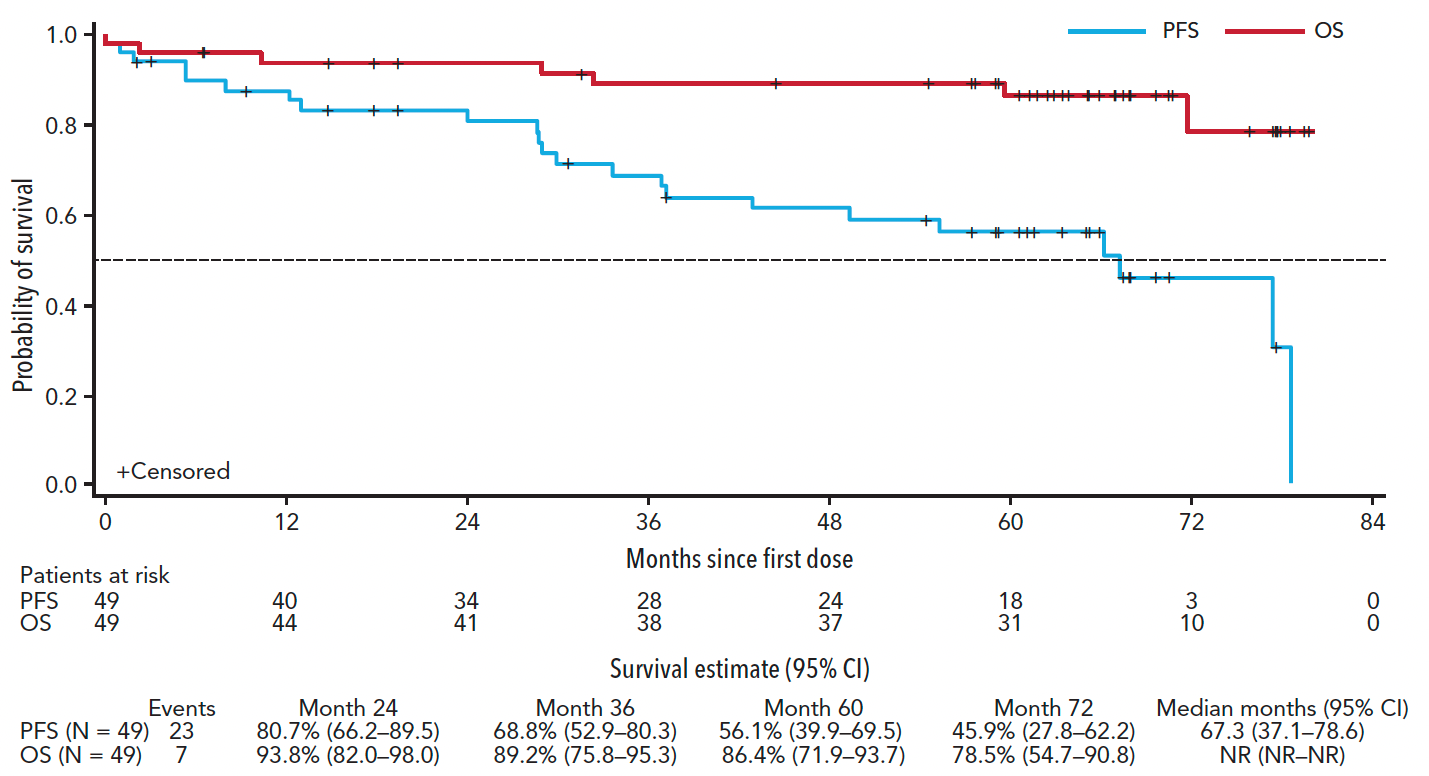 Ma S et al. Blood 2021;138(10):836-46.
MURANO 5-Year Follow-Up: Durability of Benefit in Deep Responders (CR or uMRD Response)
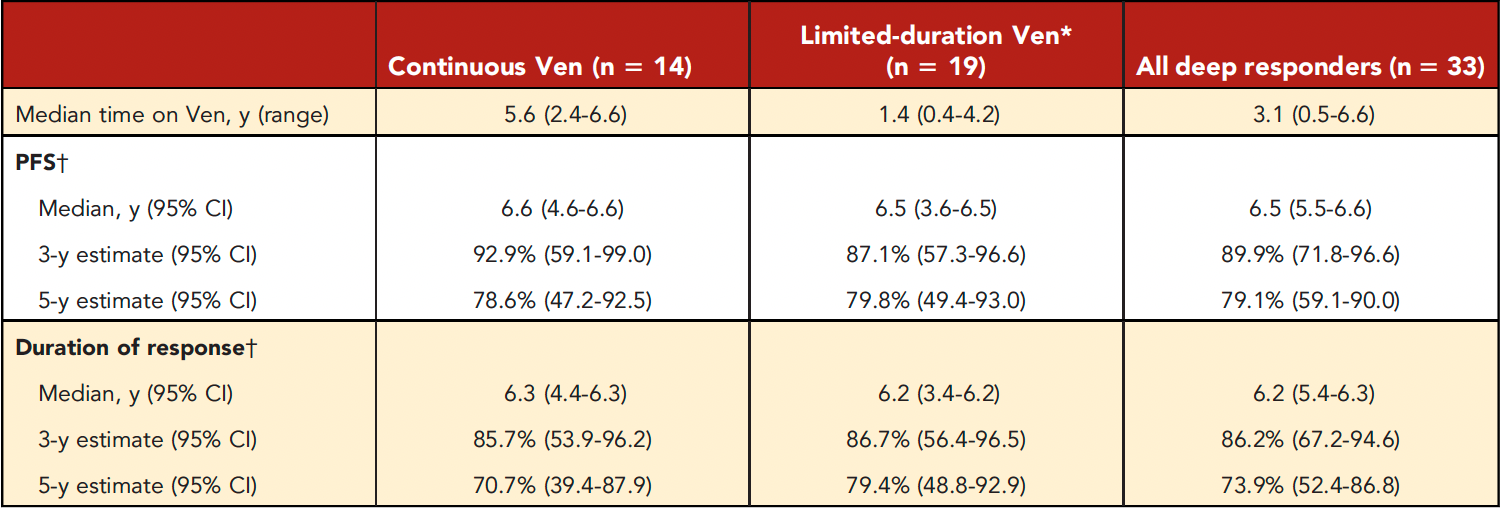 CR = complete response; uMRD = undetectable minimal residual disease
Ma S et al. Blood 2021;138(10):836-46.
MURANO: Grade 3 or 4 Treatment-Emergent Adverse Events (AEs) Within and Beyond 2 Years of Treatment
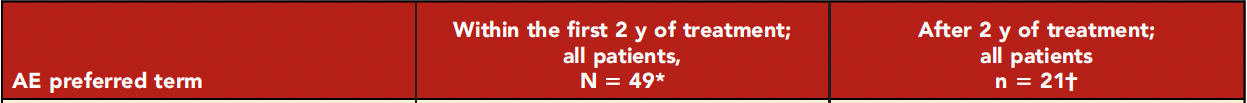 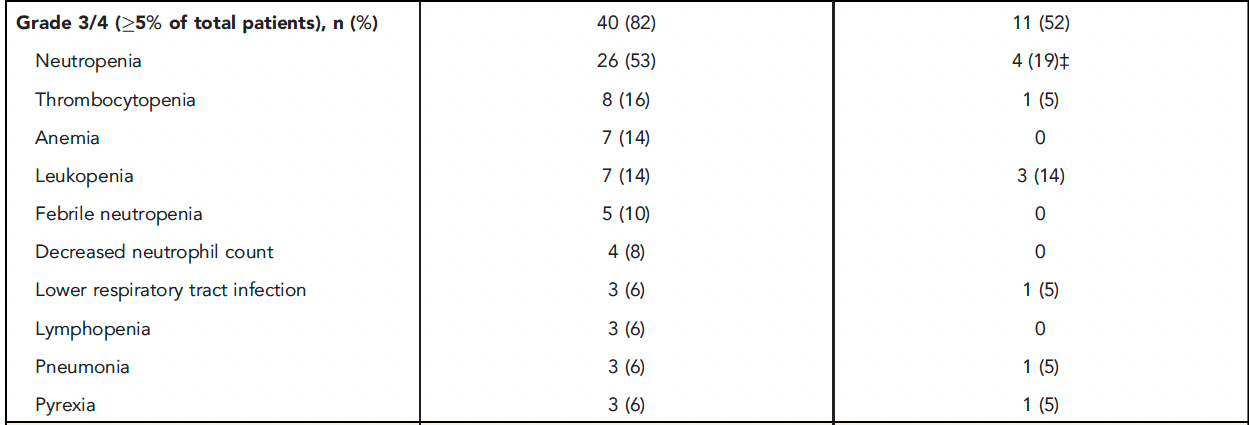 Ma S et al. Blood 2021;138(10):836-46.
MURANO: Serious AEs Within and Beyond 2 Years of Treatment
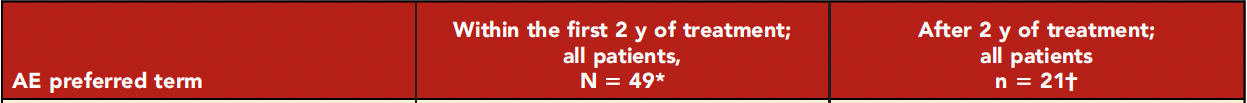 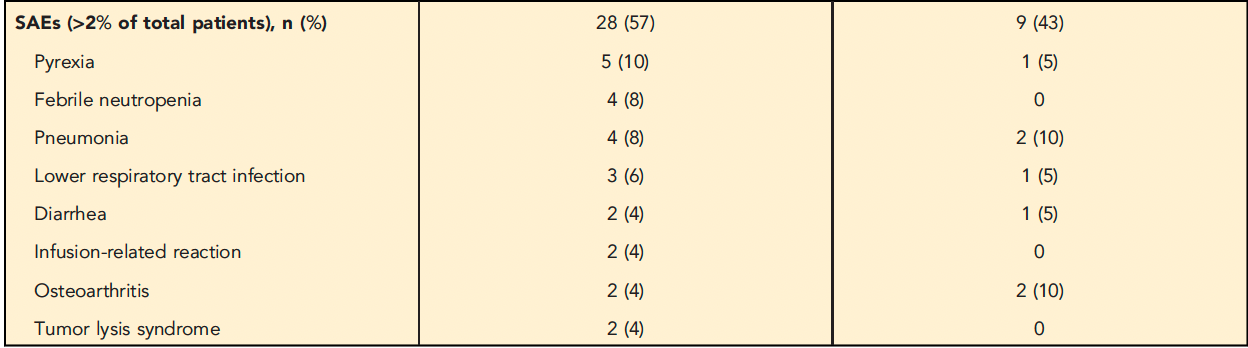 Ma S et al. Blood 2021;138(10):836-46.
Novel Strategies Under Investigation
Pirtobrutinib, a Next Generation, Highly Selective, Non-Covalent BTK Inhibitor in Previously Treated CLL/SLL: Updated Results from the Phase 1/2 BRUIN Study
Mato AR et al.
ASH 2021;Abstract 391.
BRUIN: Pirtobrutinib Efficacy in Patients with BTK-Pretreated CLL or Small Lymphocytic Lymphoma (SLL)
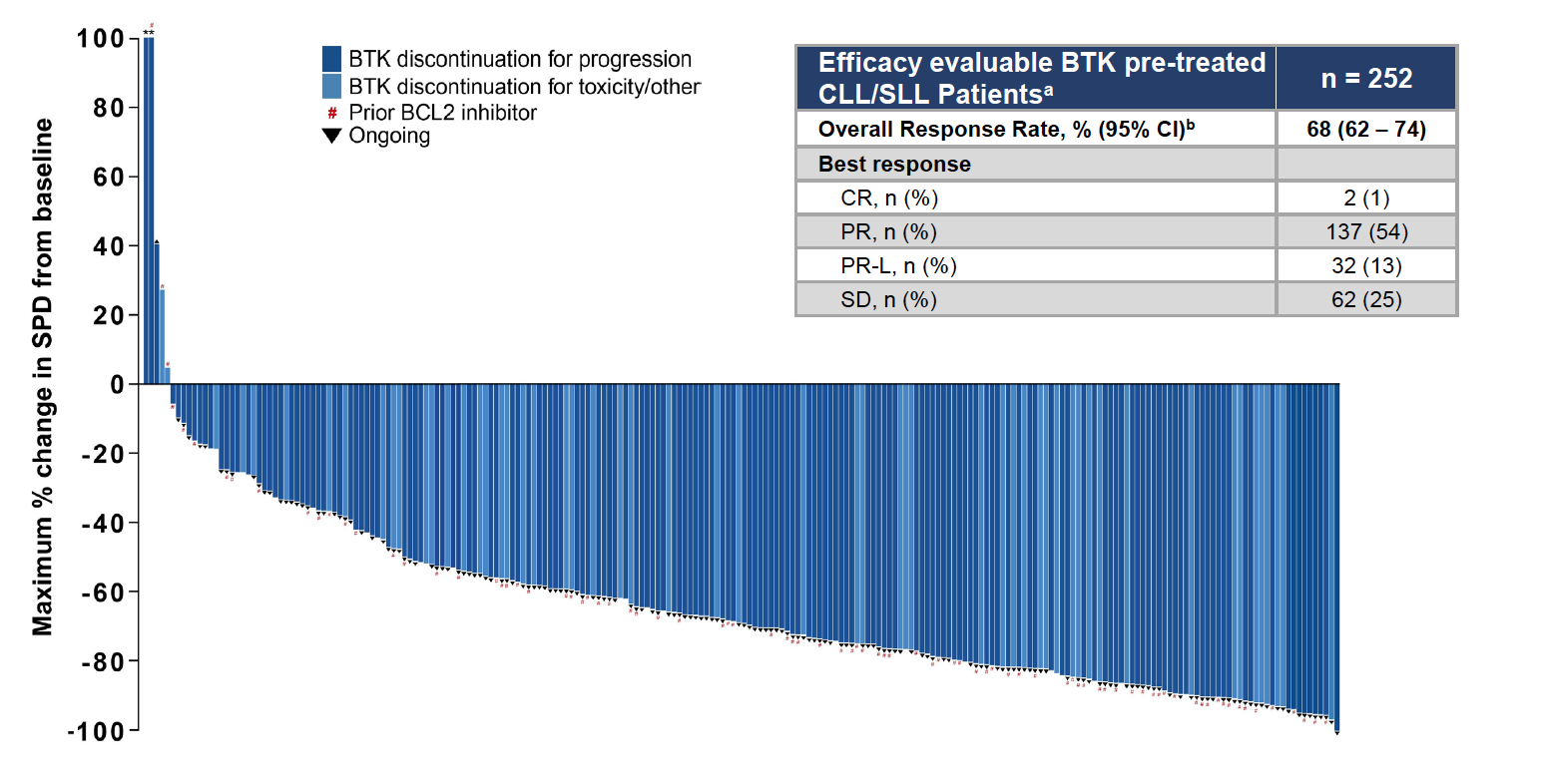 Mato AR et al. ASH 2021;Abstract 391.
BRUIN: Pirtobrutinib Safety Profile
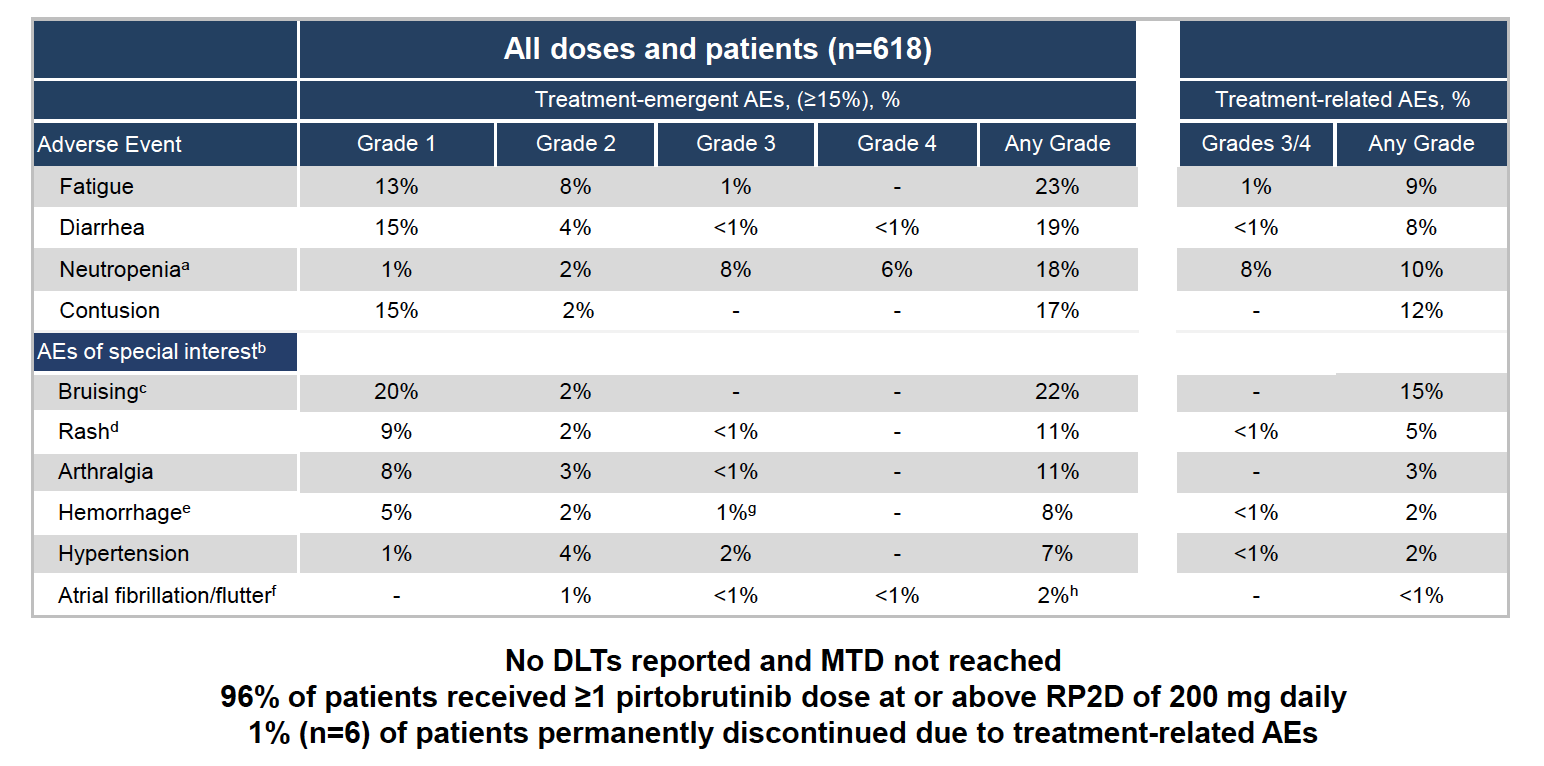 Mato AR et al. ASH 2021;Abstract 391.
FDA Has Placed a Partial Clinical Hold on Some Combination Candidate Studies for Leukemia and LymphomaPress Release – January 27, 2022
The FDA placed partial holds on studies of the U2 combination umbralisib and ublituximab for chronic lymphocytic leukemia (CLL) and non-Hodgkin lymphoma (NHL).
The updated overall survival (OS) preliminary results from the UNITY-CLL study showed improvement. The OS hazard ratio was 1.23, and, including COVID-19-related deaths, the ratio reached 1.04.
An OS hazard ratio above 1.00 implies a risk that the investigational therapy might be causing harm.
No new patients can be enrolled in some CLL and NHL trials, but those deriving a benefit may continue with consent.
https://www.yahoo.com/now/tg-therapeutics-falls-30-ceo-173034141.html
Efficacy and Safety of Ublituximab in Combination with Umbralisib (U2) in Patients with Chronic Lymphocytic Leukemia (CLL) By Treatment Status: A Sub-Analysis of the Phase 3 Unity-CLL Study
Jacobs R et al.
ASH 2021;Abstract 3726.
Umbralisib: A Selective Inhibitor of PI3Kδ and CK1ε
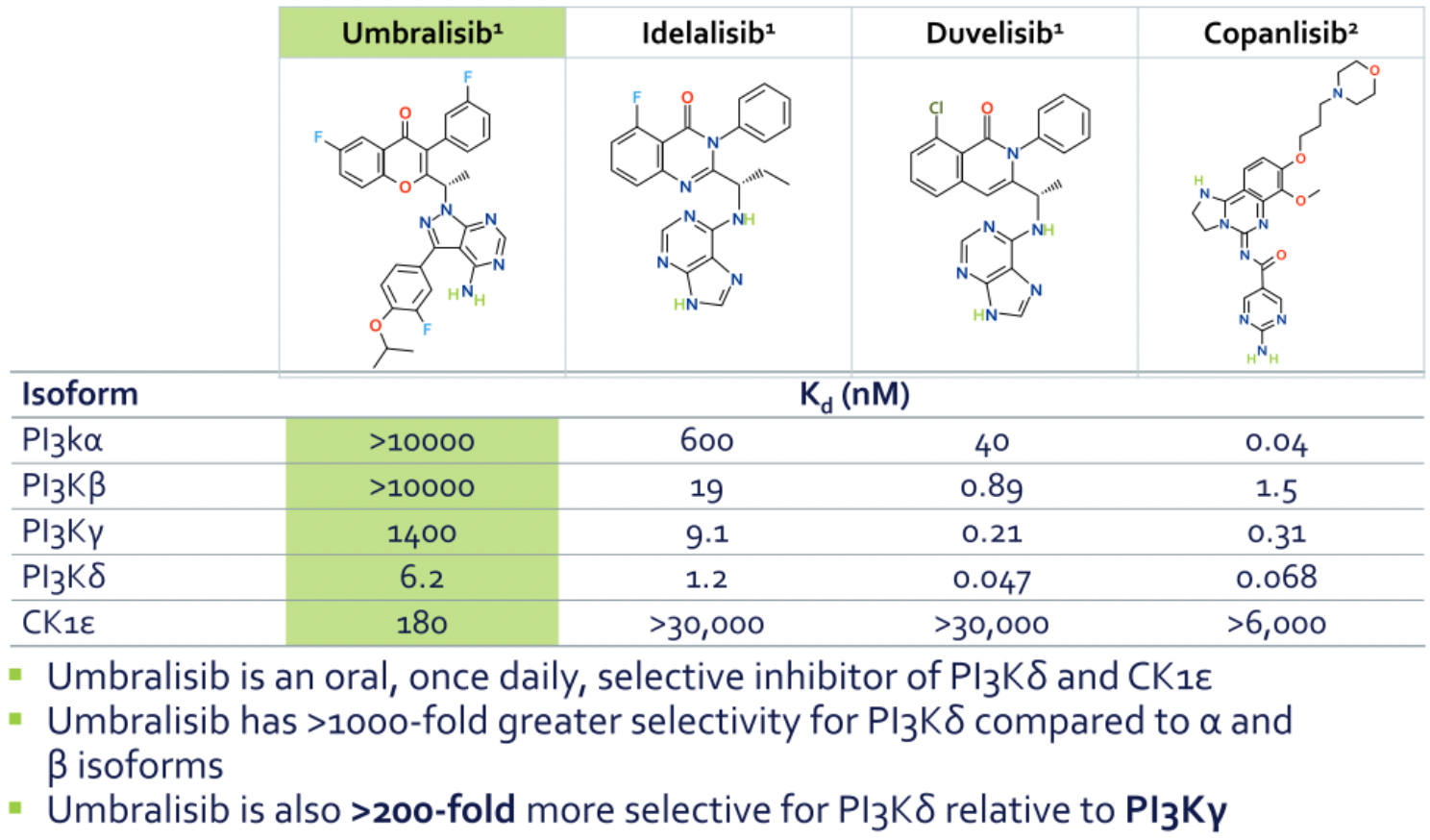 Jacobs R et al. ASH 2021;Abstract 3726.
Ublituximab: A Novel Glycoengineered Anti-CD20 Monoclonal Antibody
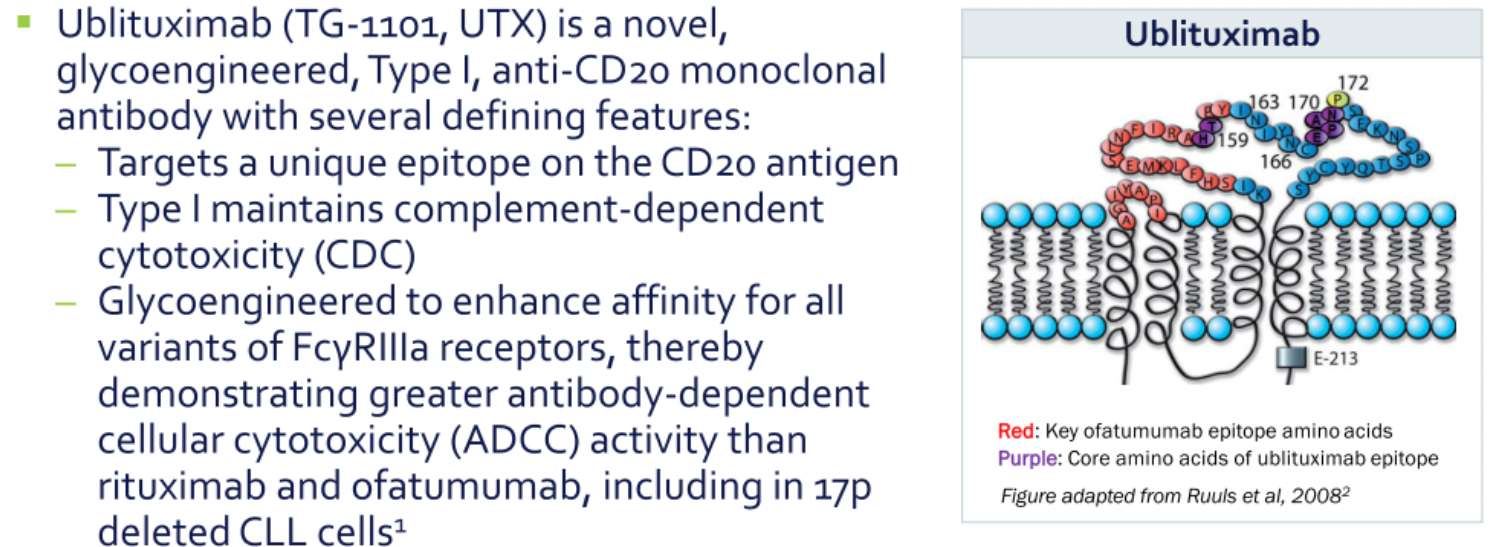 Jacobs R et al. ASH 2021;Abstract 3726.
UNITY-CLL: IRC-Assessed PFS by Treatment Status
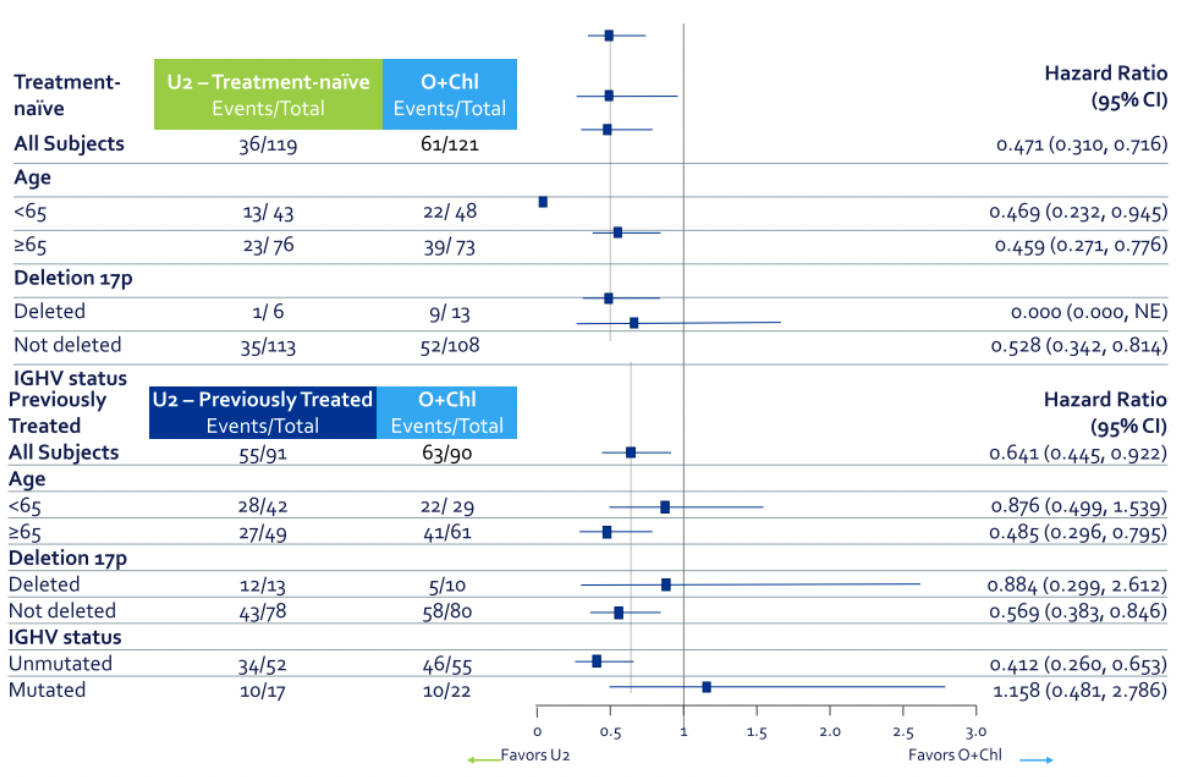 Jacobs R et al. ASH 2021;Abstract 3726.
UNITY-CLL: Adverse Events (AEs) of Clinical Interest
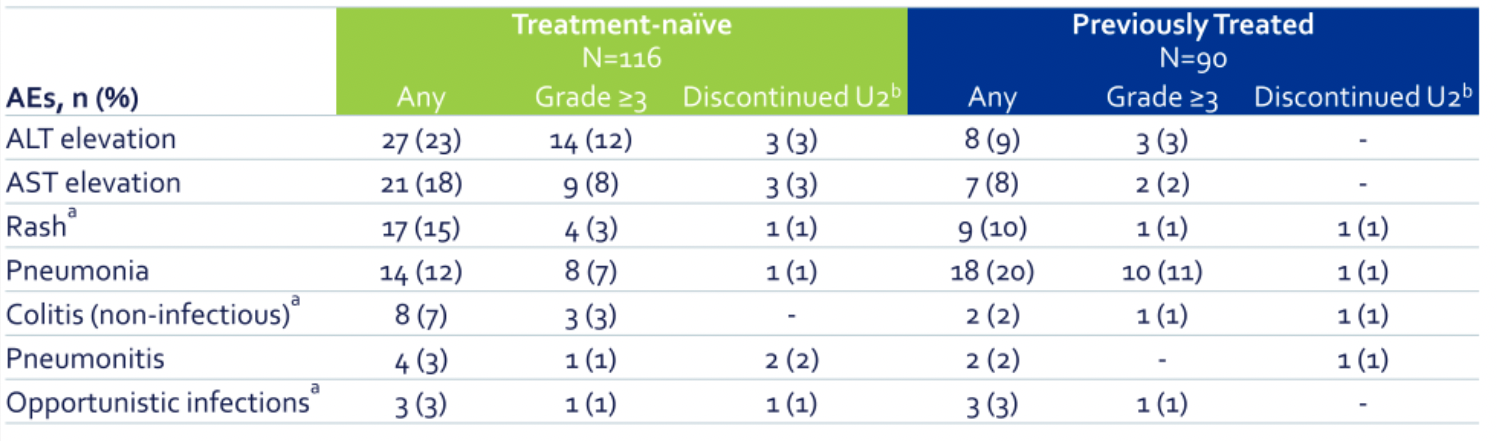 Jacobs R et al. ASH 2021;Abstract 3726.
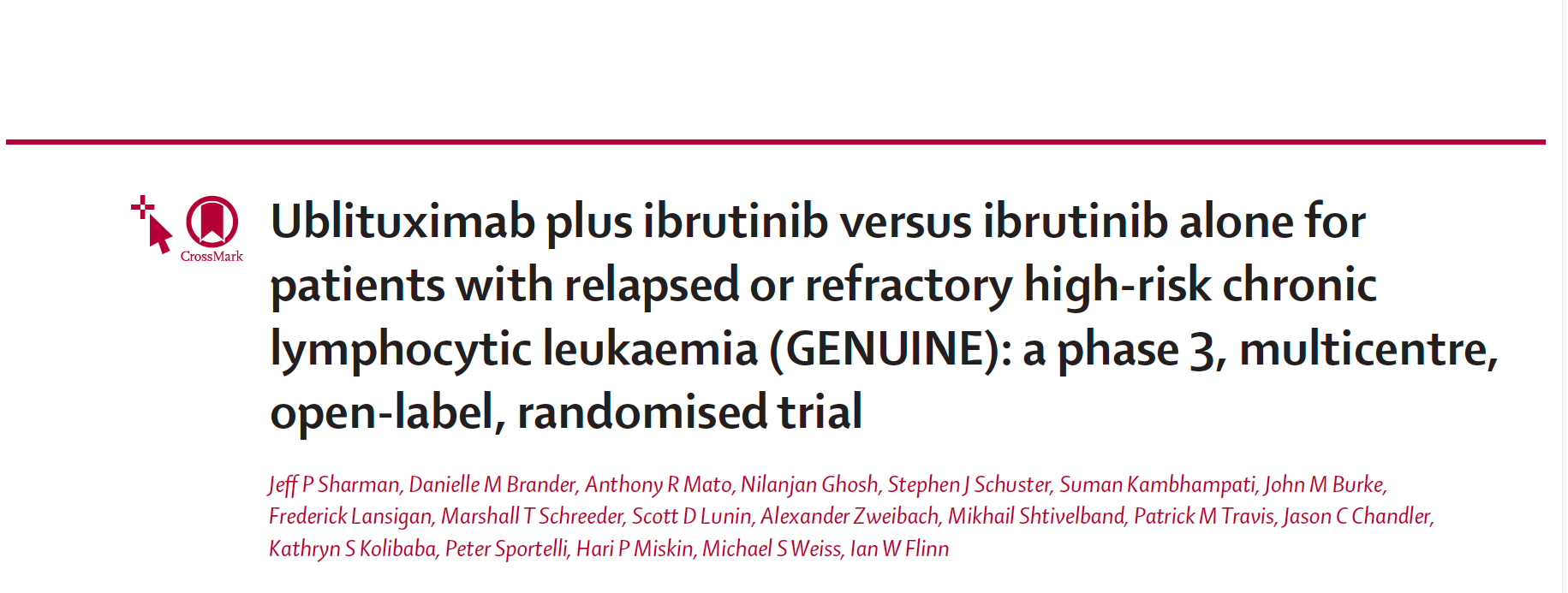 Lancet Haematol 2021;8:e254-66.
GENUINE: Progression-Free Survival (All Patients)
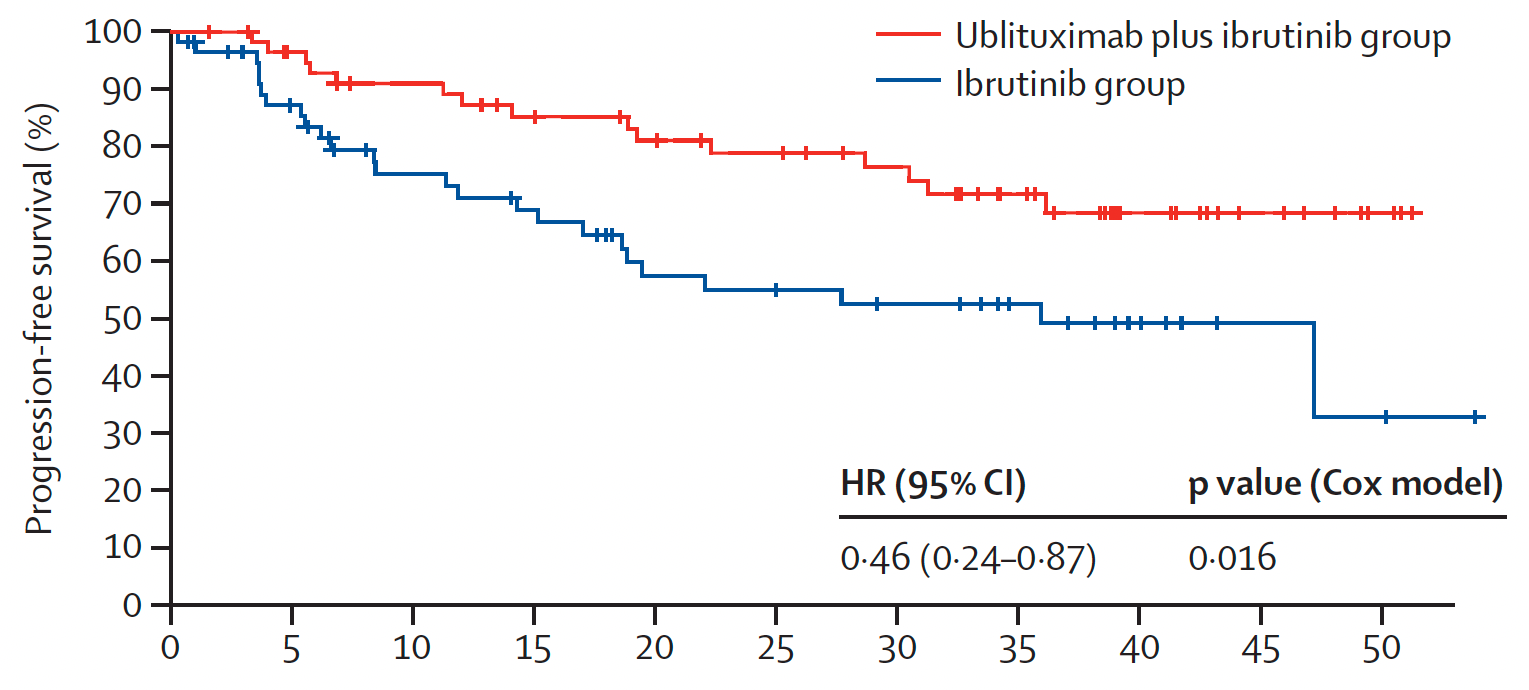 Time since randomization (months)
Sharman JP et al. Lancet Haematol 2021;8:e254-56.
GENUINE: Progression-Free Survival in Subgroups
Patients with 17p deletion, TP mutation, or both
Patients with 11q deletion
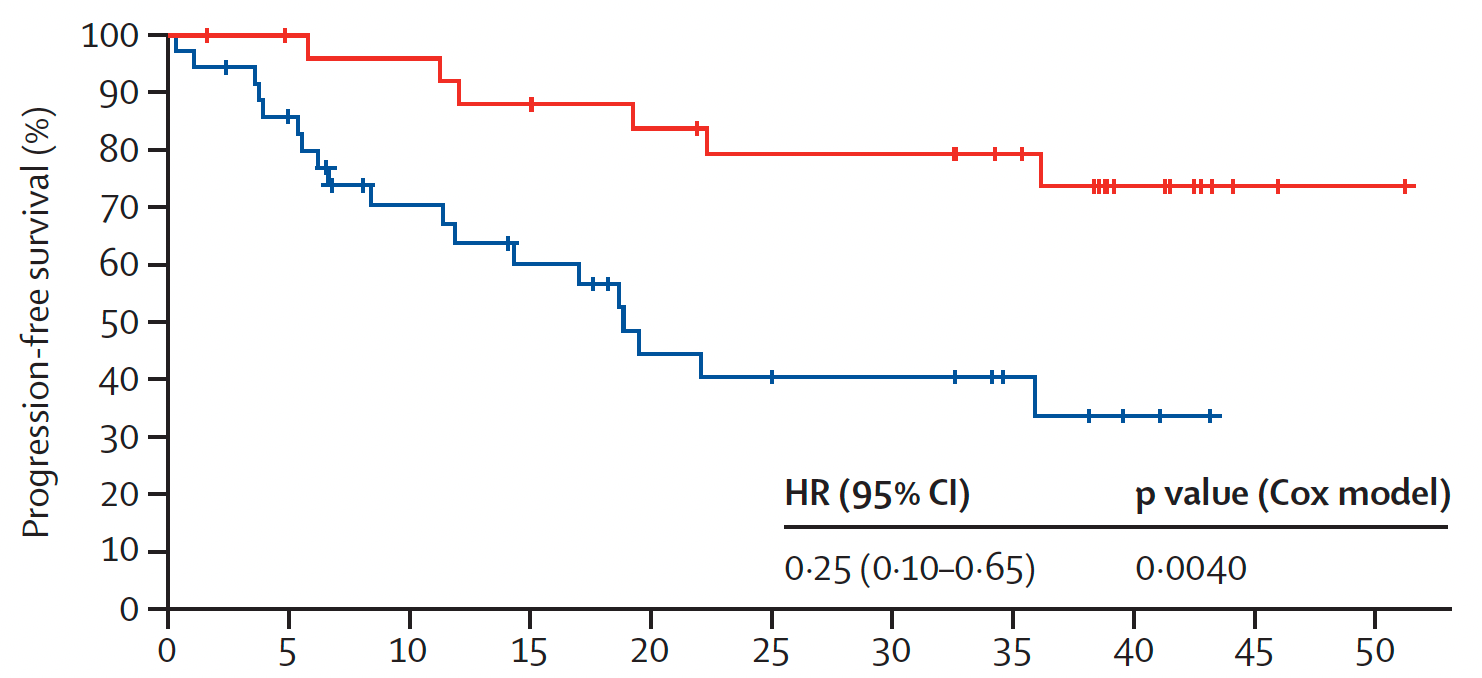 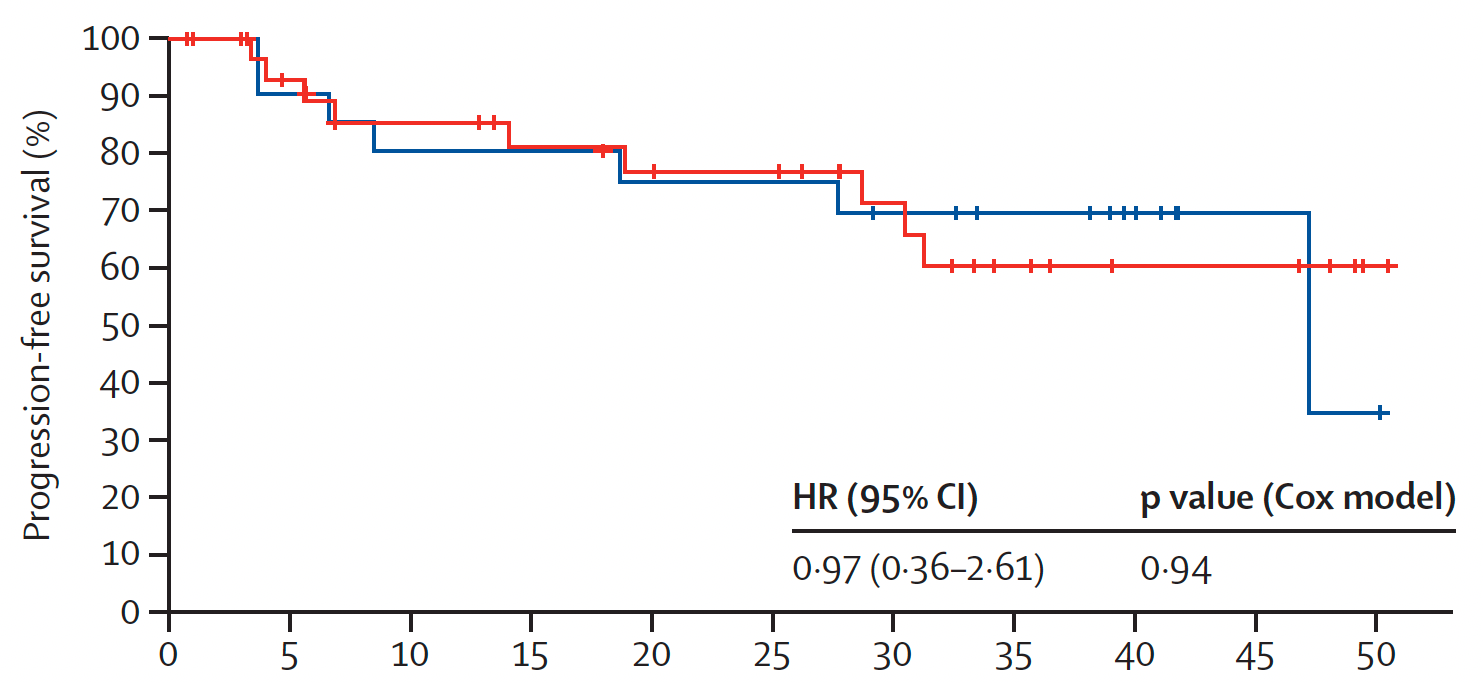 Time since randomization (months)
Time since randomization (months)
Sharman JP et al. Lancet Haematol 2021;8:e254-56.
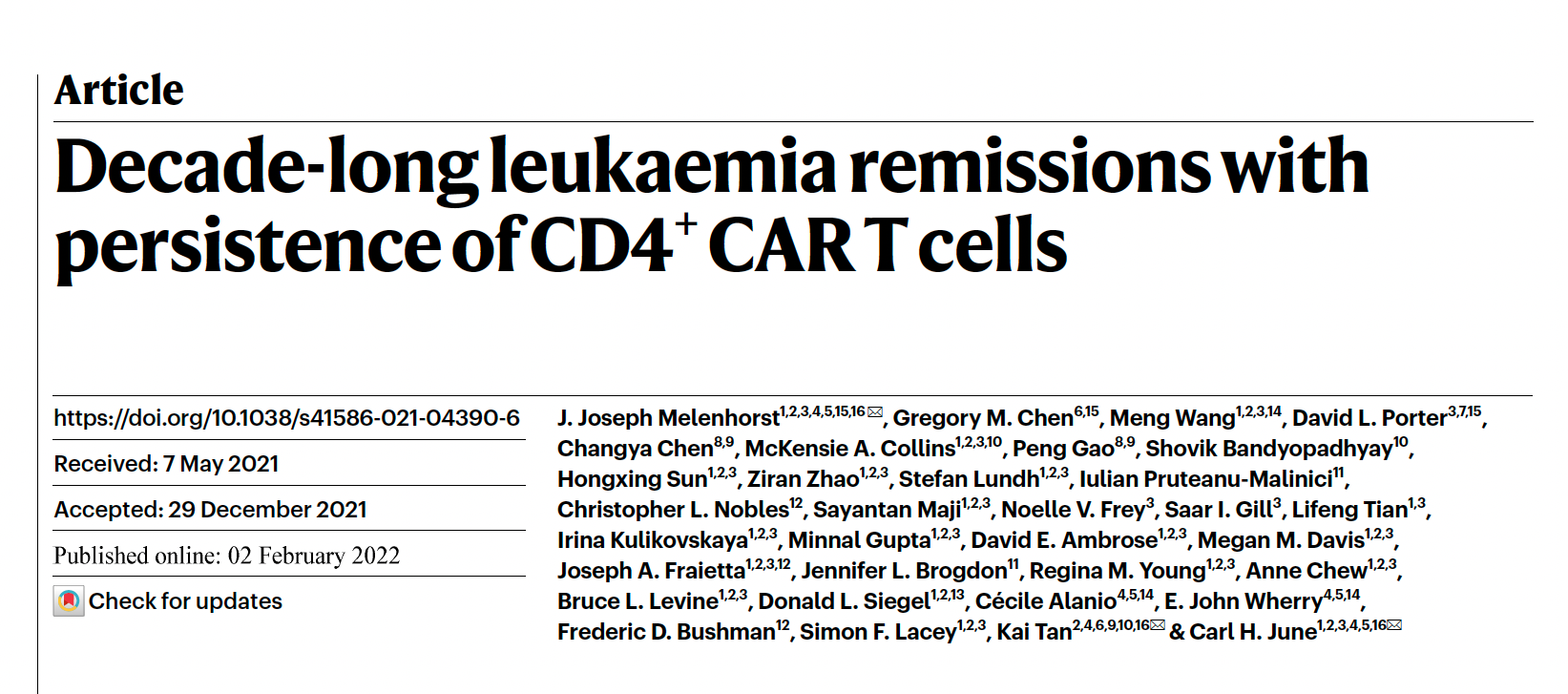 Nature 2022;[Online ahead of print].
Analysis of CD3+ CAR+ T Cells Using CyTOF Across Multiple TimePoints
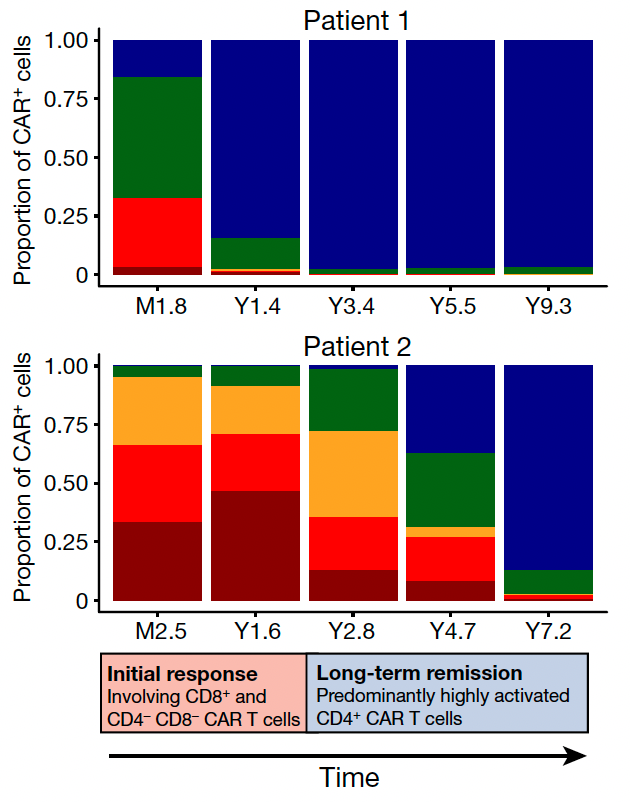 “Here we studied long-lasting CD19-redirected chimeric antigen 
receptor (CAR) T cells in two patients with chronic lymphocytic leukaemia who achieved a complete remission in 2010.
CAR T cells remained detectable more than ten years after infusion, with sustained remission in both patients. Notably, a highly activated CD4+ population emerged in both patients, dominating the CAR T cell population at the later time points…
…Our identification and characterization of these unexpected
CAR T cell populations provide novel insight into the CAR T cell characteristics associated with anti-cancer response and long-term remission in leukaemia.”
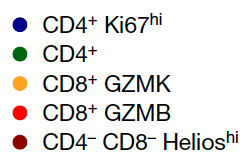 Melenhorst JJ et al. Nature 2022;[Online ahead of print].
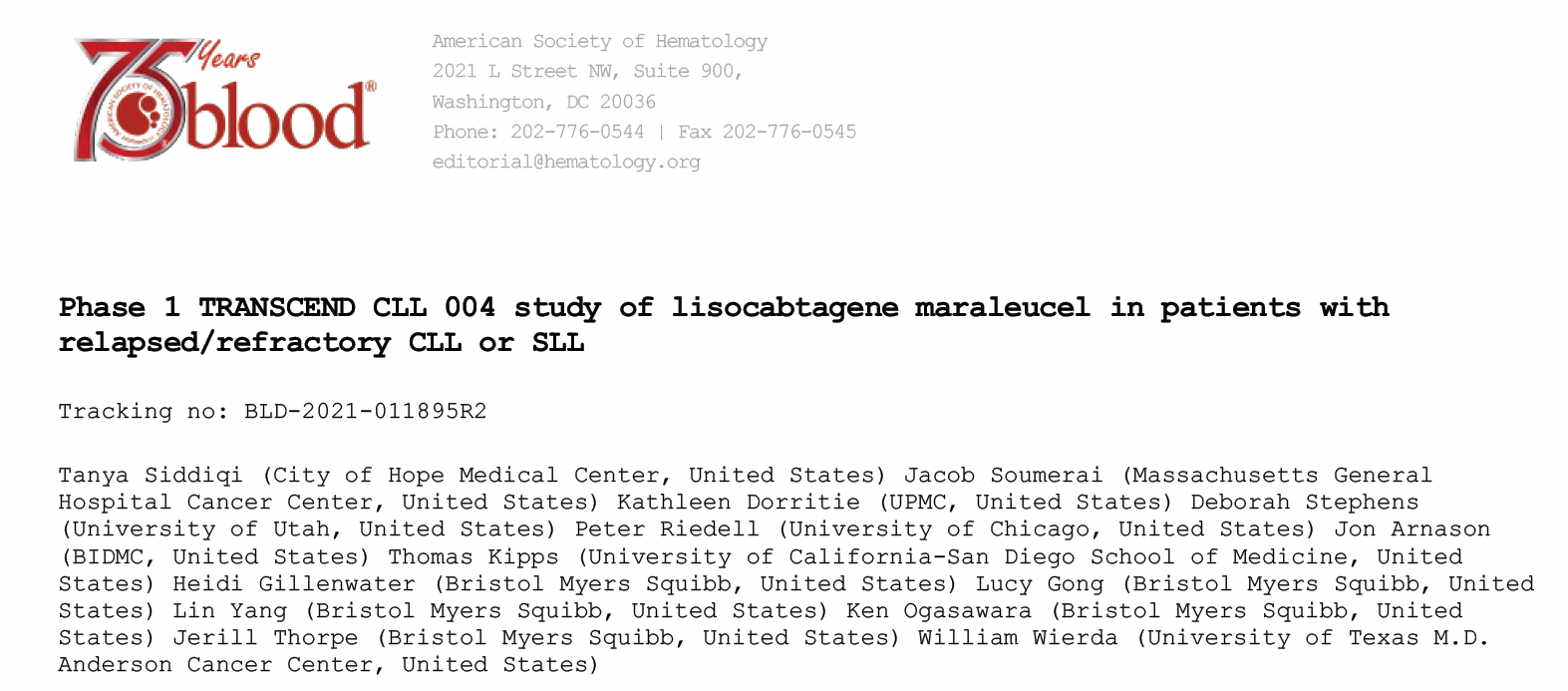 Blood 2021;[Online ahead of print].
TRANSCEND CLL 004: Rates of Cytokine Release Syndrome (CRS), Neurologic Events (NE) and Rehospitalization After Liso-cel Infusion
Siddiqi T et al. Blood 2021;[Online ahead of print].
TRANSCEND CLL 004: Response and uMRD (10-4) Rates
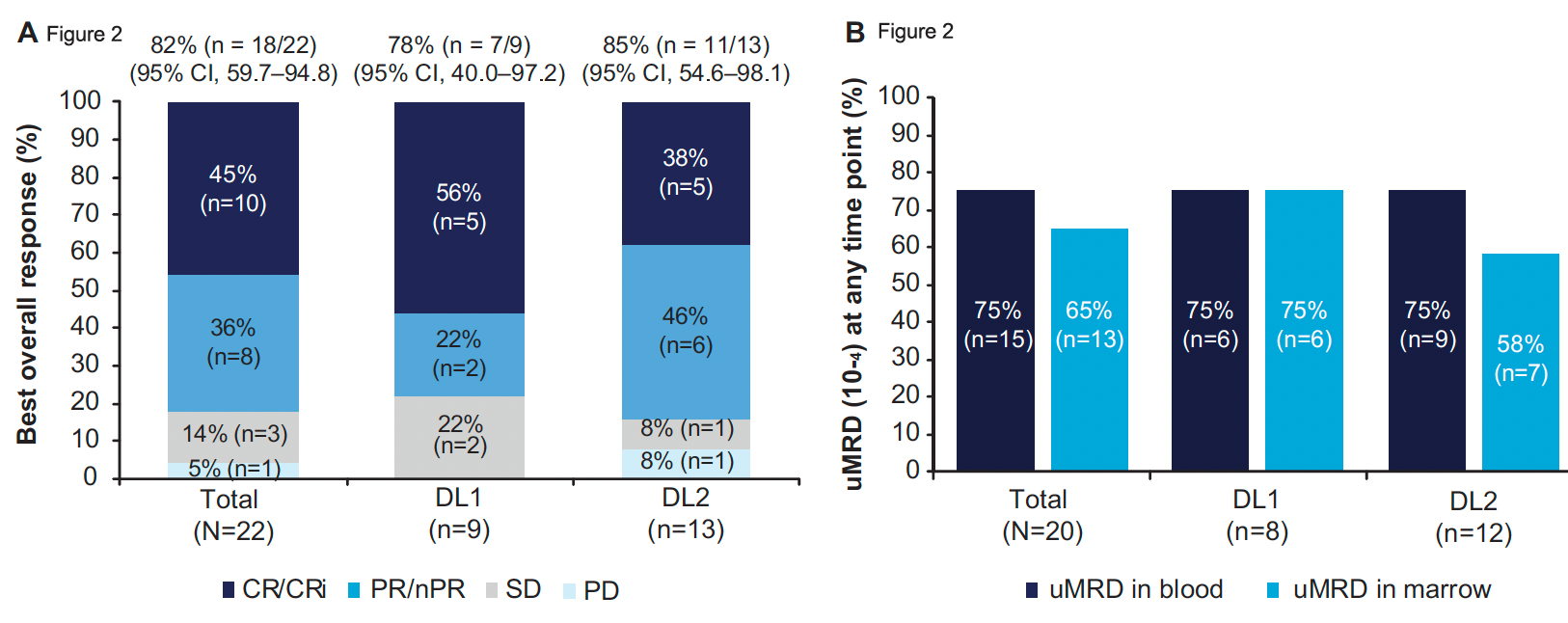 Siddiqi T et al. Blood 2021;[Online ahead of print].
TRANSCEND CLL 004: Swim Lane Plot, Duration of Response and PFS
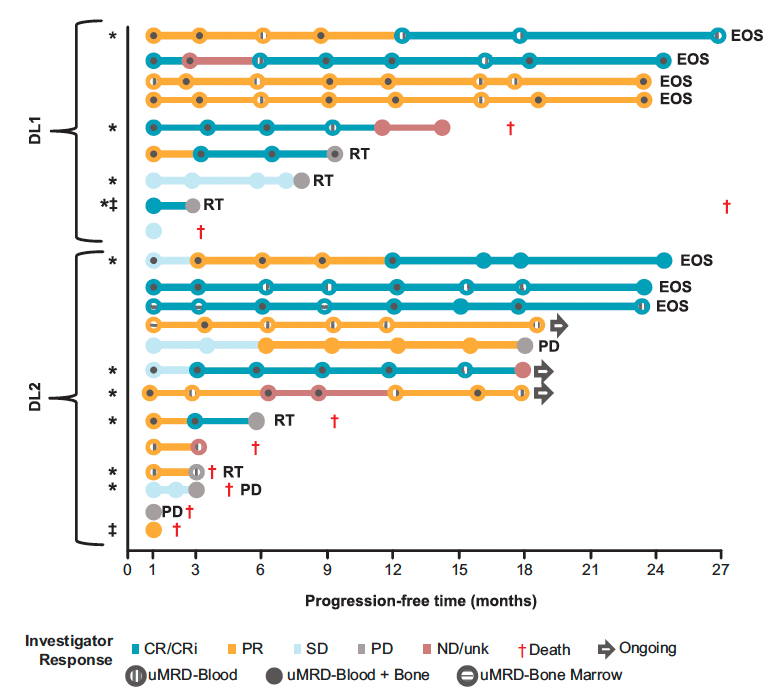 Siddiqi T et al. Blood 2021;[Online ahead of print].